伸展運動 及 伸展治療
黃穎前  Vincent WONG

專業體適能導師  PCFI
伸展導師   Stretching Instructor
伸展治療師   Stretching Therapist
英國皇家公共衛生協會院士  FRSPH

©  2019  Vincent Wong   版權所有
Prepared by
Vincent Wong
Marine Superintendent
肌 肉 和 筋 腱
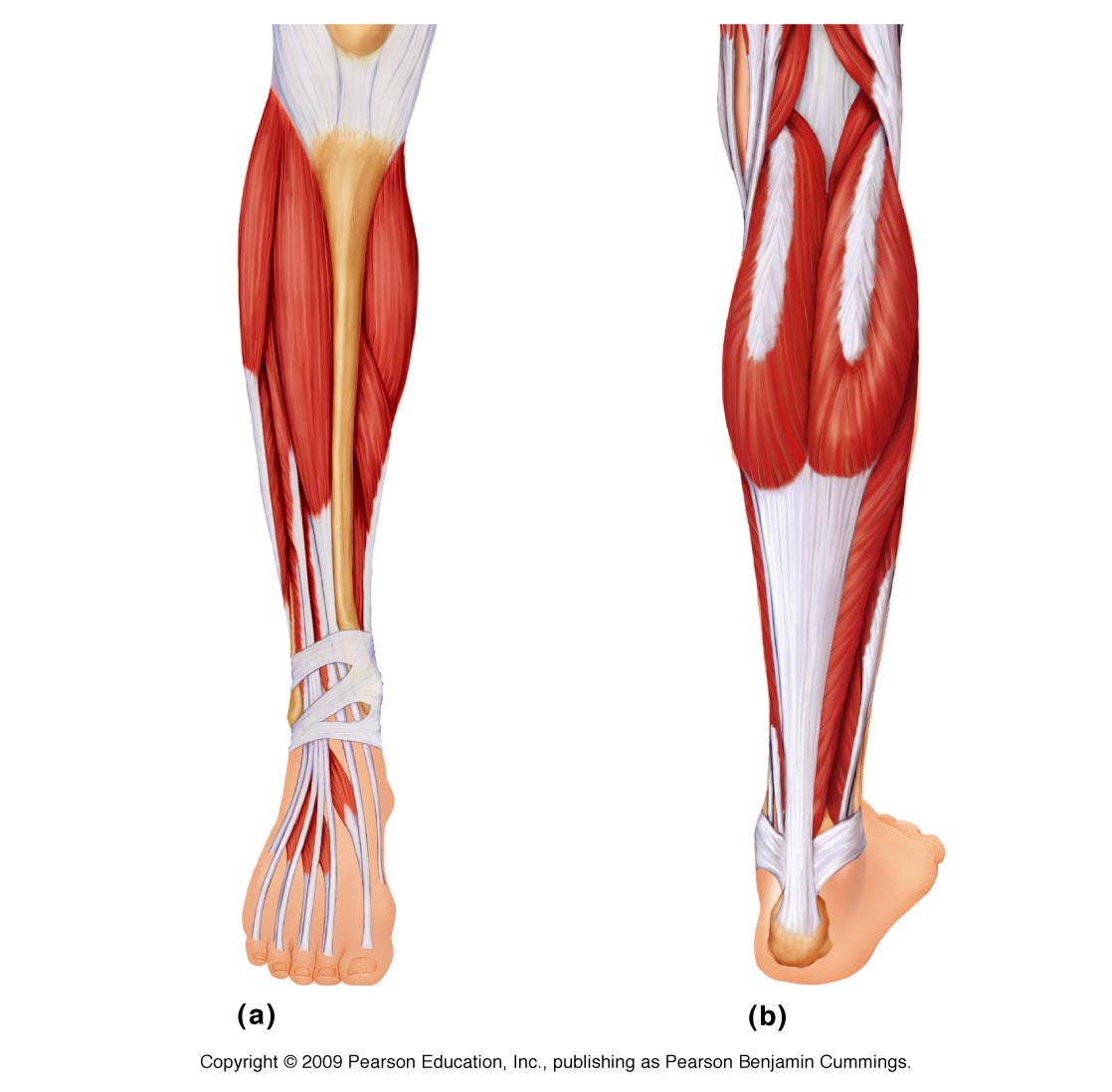 肌肉兩端連接肌(筋)腱
肌腱連接骨骼
肌肉藉收縮產生動力
肌肉重複使用後，肌肉和筋腱縮短，導致彊硬，酸痛，容易疲倦、抽筋，體態變形
關節受壓，導致骨膜和軟骨組織損蝕、增生，形成骨刺，帶來痛楚和行動不便
伸展運動(拉筋)能柔化過緊的肌肉、筋腱和關節，保持靈活狀態，減輕關節所受壓力和損蝕，提高生活質素
痛 的 成 因
身體組織 / 細胞破損後，會釋出組織胺 Histamine
當組織胺被神經細胞所感應，就會産生痛楚感覺
發炎分有菌及無菌，發炎部位會出現 (紅、腫、痛、熱) 的徵狀

常見的痛患
筋腱發炎 (例：網球肘、哥爾夫球肘)
肌筋膜受傷 (例：閃腰)
神經線外露 (例：風濕) 
神經線受壓 (例：坐骨神經痛、面痲、部分手指痲痺、腕管綜合症、骨刺壓向神經線)
肌肉過緊 (例：下腰背痛、小腿抽筋)
肌肉、肌筋膜過緊導致缺血，(例：頭痛、上肢痲痺)
關節、軟組織受壓 (例：彈弓指、頸椎痛、膝關節痛)
骨骼損蝕退化：頸椎、膝關節、髖骨
淋巴結堵塞
軟 組 織 的 治 療
肌肉因有血液和淋巴液直接供應，受傷後很快會復原
肌筋膜、肌腱、關節軟組織，因無血液和淋巴液的直接滋養，自癒能力甚低，受傷後很難復原
受傷軟組織內存的發炎體液，並無自動循環和替換的復原機制
暫時尚無藥物可根治發炎的軟組織
但可透過「拉」(拉筋) 和「按」(按壓) ，去驅除和更換受傷軟組織內存的發炎體液
葡萄糖胺 (Glucosamine) ，能加速軟骨及滑液的新陳代謝，加快修復能力
疤 痕 纖 維 的 處 理
身體受傷後，在受傷部位，會長出疤痕纖維
疤痕纖維數量，會日漸增多及纖維化
疤痕纖維在遭到拉扯時，會出現強烈的痛楚 ，嚴重影響活動  (例：抝柴、肩週炎) 
但是疤痕纖維承受持續拉扯約半分鐘後，就會斷裂，劇痛會逐漸消失
處理疤痕纖維，有如剝洋葱，要逐層斷裂去除
疤痕纖維斷裂後又會再度生長
斷裂疤痕纖維的速度，要快過其生長的速度，才可根治 (要勤拉筋)
拉 筋 治 療 的 應 用
拉筋的作用
釋出受傷軟組織裡面的發炎體液
逐步斷裂及減退增生纖維 (痛楚的感覺，在頭半分鐘最明顯，隨後逐漸減退)
放鬆過緊的筋膜、肌腱促進血液、淋巴液流通，驅除頭痛、手冰腳冷
減少關節受壓，增加關節活動能力
減低因身體對抗肌不平 ，所帶來的體態變形和傷害
按 摩 的 治 療 應 用
受傷筋腱、筋膜和關節的軟組織，會呈現腫脹、凹凸不平、及結核 (激痛點) 
採用按壓的手法，能釋出受傷軟組織裡面的發炎體液，促進康復
按擠其上，會逐步更換及稀釋受傷軟組織裡面的發炎液體
發炎液體濃度降低，痛楚強度隨即下降
熱敷可減輕痛楚，又能加速血液循環、清除癈物、速進復原 
冰敷適宜用於制止內出血
葡 萄 糖 胺 及 亞 米 加 3
骨骼損蝕，神經線接近外露時，遇上温度及濕度起變化，會帶來不適 (風濕)，要盡快修補
關節損蝕後，神經線外露，引來劇痛
葡萄糖胺 (Glucosamine) 能刺激軟骨細胞生產更多的蛋白多糖，加速軟骨的新陳代謝，增加修復能力，又能抑制產生發炎的發酵素，所以有消炎和止痛的作用 
軟骨素 (Chondroitin) 存於關節軟骨及滑液中，能提高滑液的濃度，增強對關節的保護能力
亞米加3是關節滑液的主要成份，存於堅果、含Ω3之魚類之鱼油丸，能提升關節滑液的數量
注 意 事 項
拉筋的方法
要有效治療，最少要拉 3 分鐘
深吸氣、緩呼氣，及感覺轉移法可助舒緩痛楚
肌肉、肌筋膜、肌腱等，在伸展後會延長然後再度收縮，在它們未充分收縮前又再伸展可減輕痛楚

不宜拉筋的情況
患者在手術、骨析後的 3 個月內
有嚴重心臟病、血壓高的患者
有植入人工關節的患者

拉筋後疼痛
做相同的拉筋動作，用3、4成力度再拉，可迅速紓緩
[Speaker Notes: 做]
(一)  頭 / 肩 部 痛 患
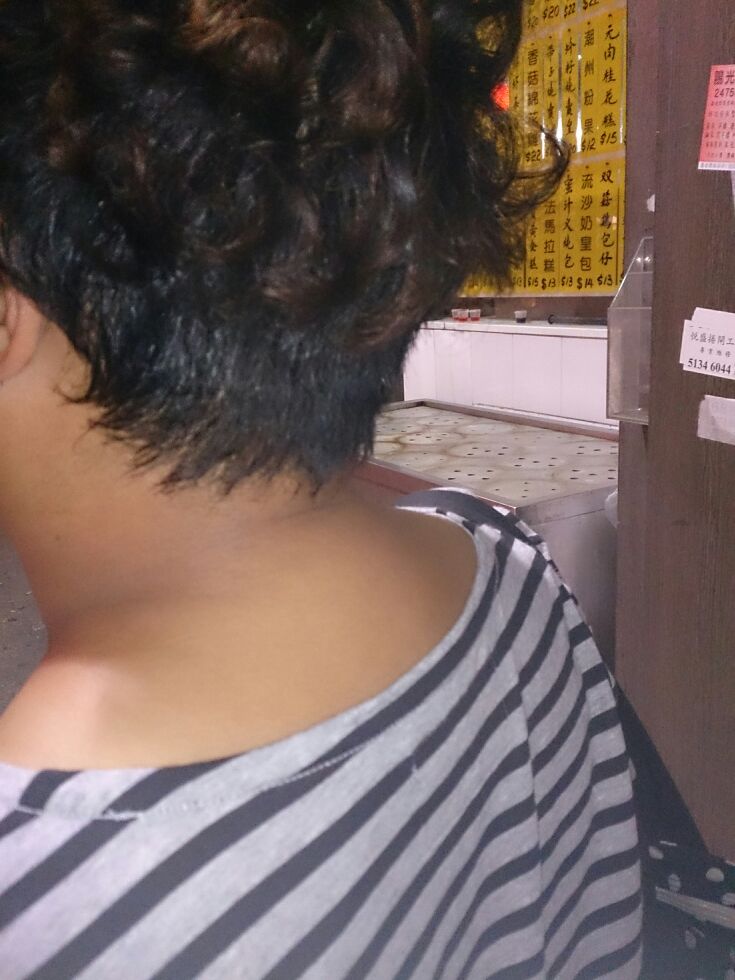 圓背  (寒背) 、頭前傾
原因：不良姿勢；後頸肌肉乏力
頭前傾一吋，頸椎關節就多受 30 磅的壓力
引改頸椎關節損蝕，帶來骨刺
長期側臥令頸椎關節不同之區分之神經叢受壓，帶來面痲、局部手指麻痺
患者大椎位突出，筋膜呈現浮腫及微暖 (慢性發炎) ，引發頸椎性高血壓
肌肉縮短及僵硬，令血液流動受阻，導致頭痛、出現眼袋、鼻塞

落枕 (瞓捩頸) 
肩頸肌肉受寒、抽筋
頸之伸展運動
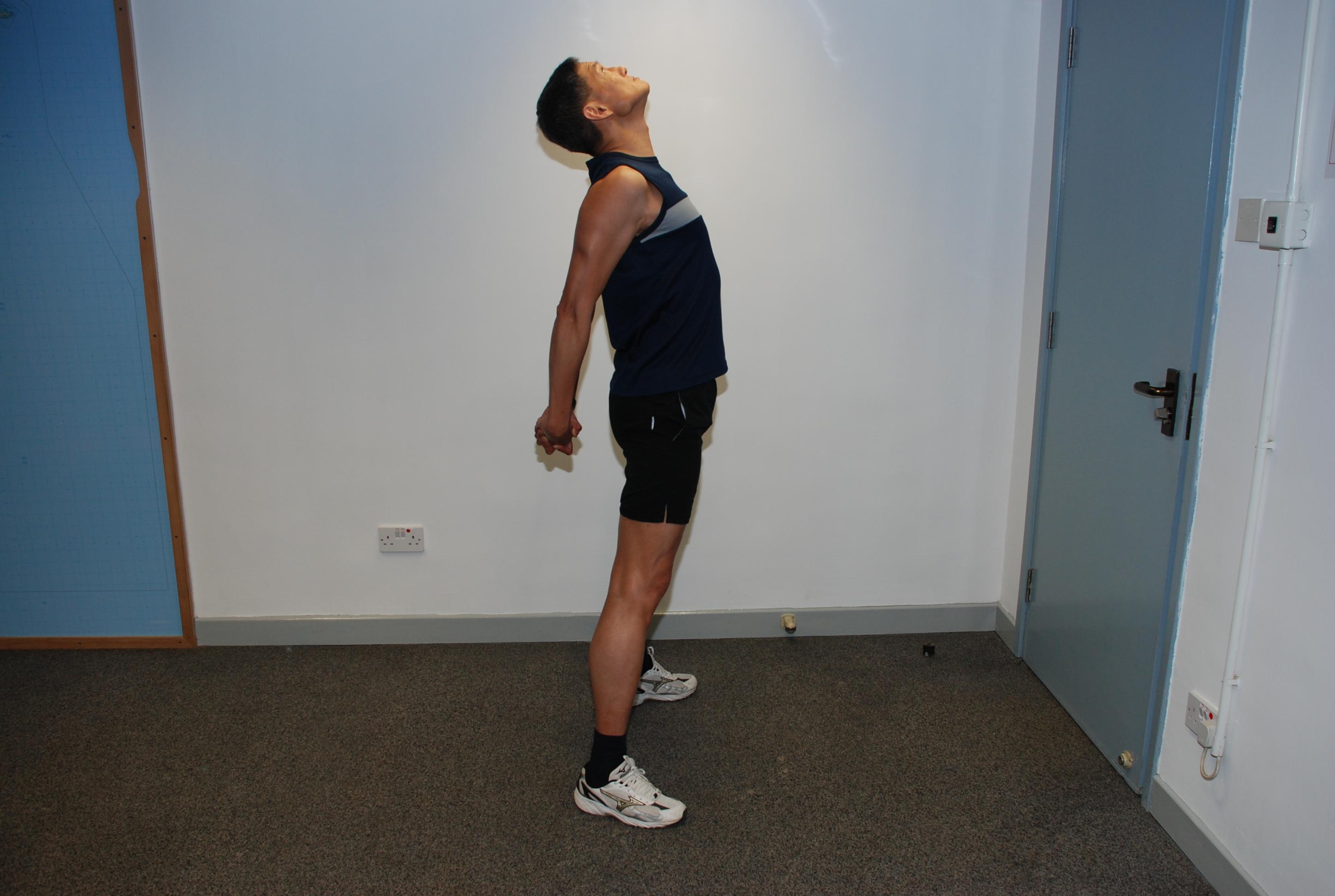 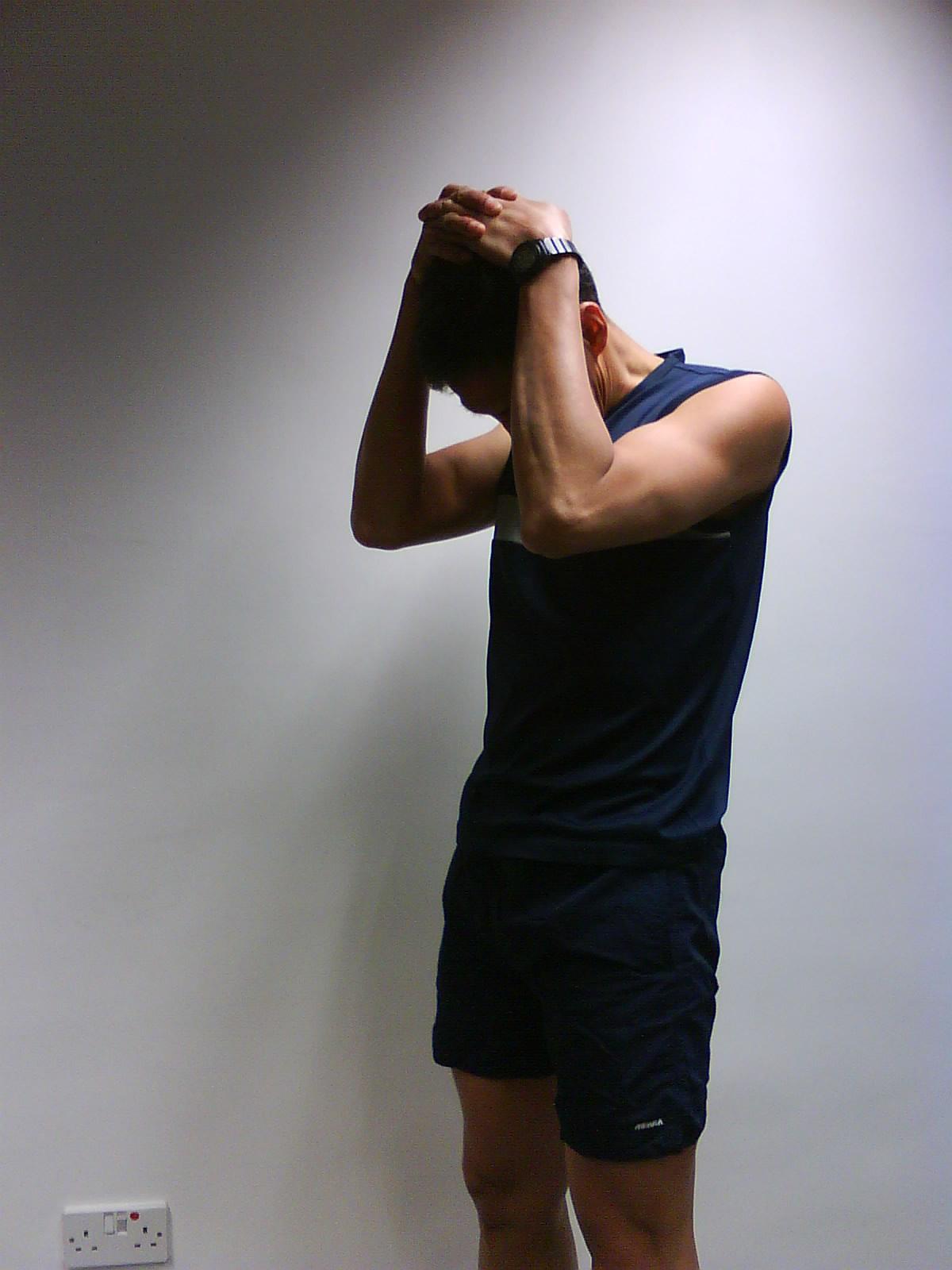 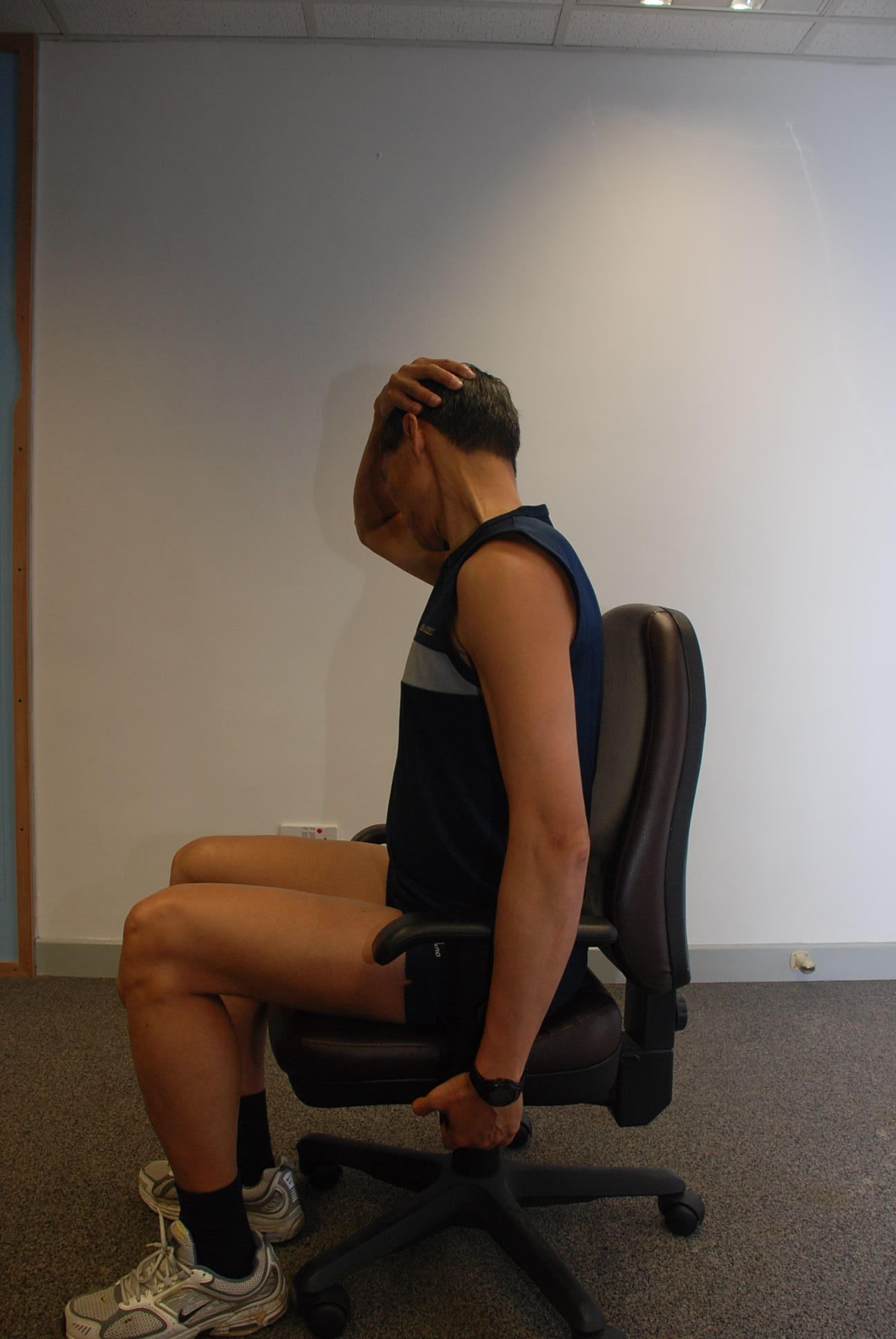 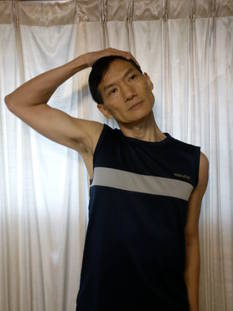 後頸肌力鍛鍊
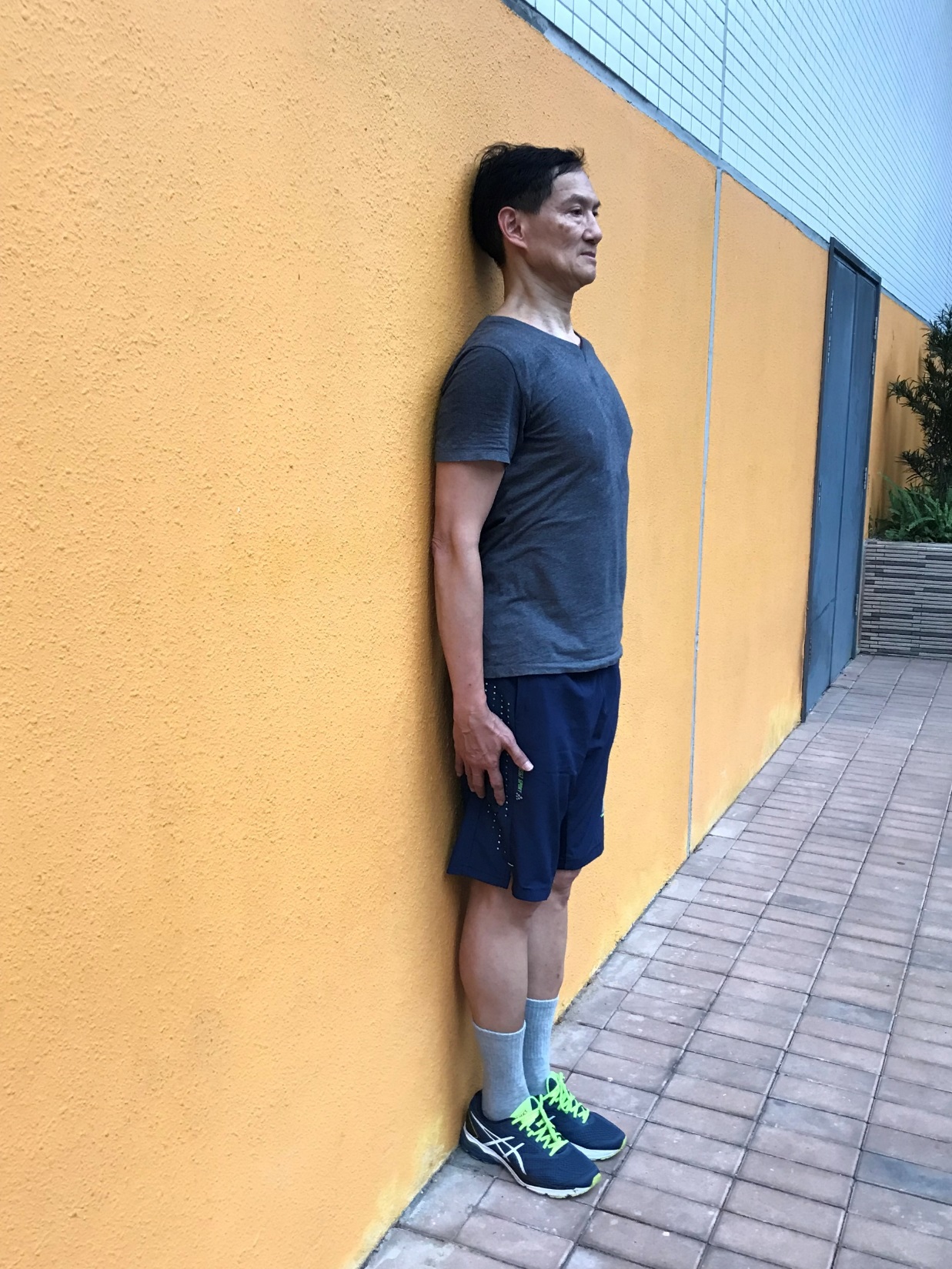 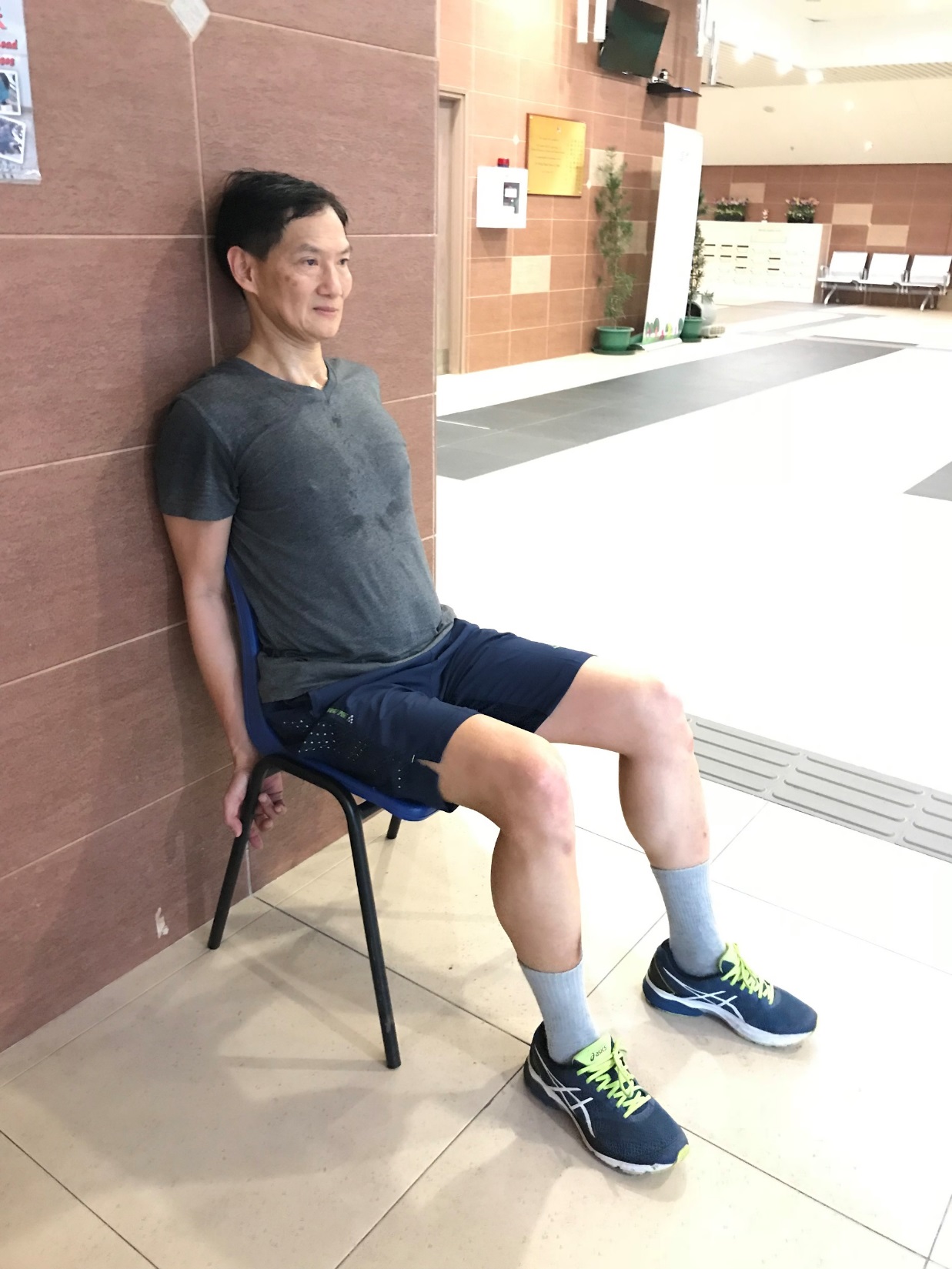 肩的伸展運動
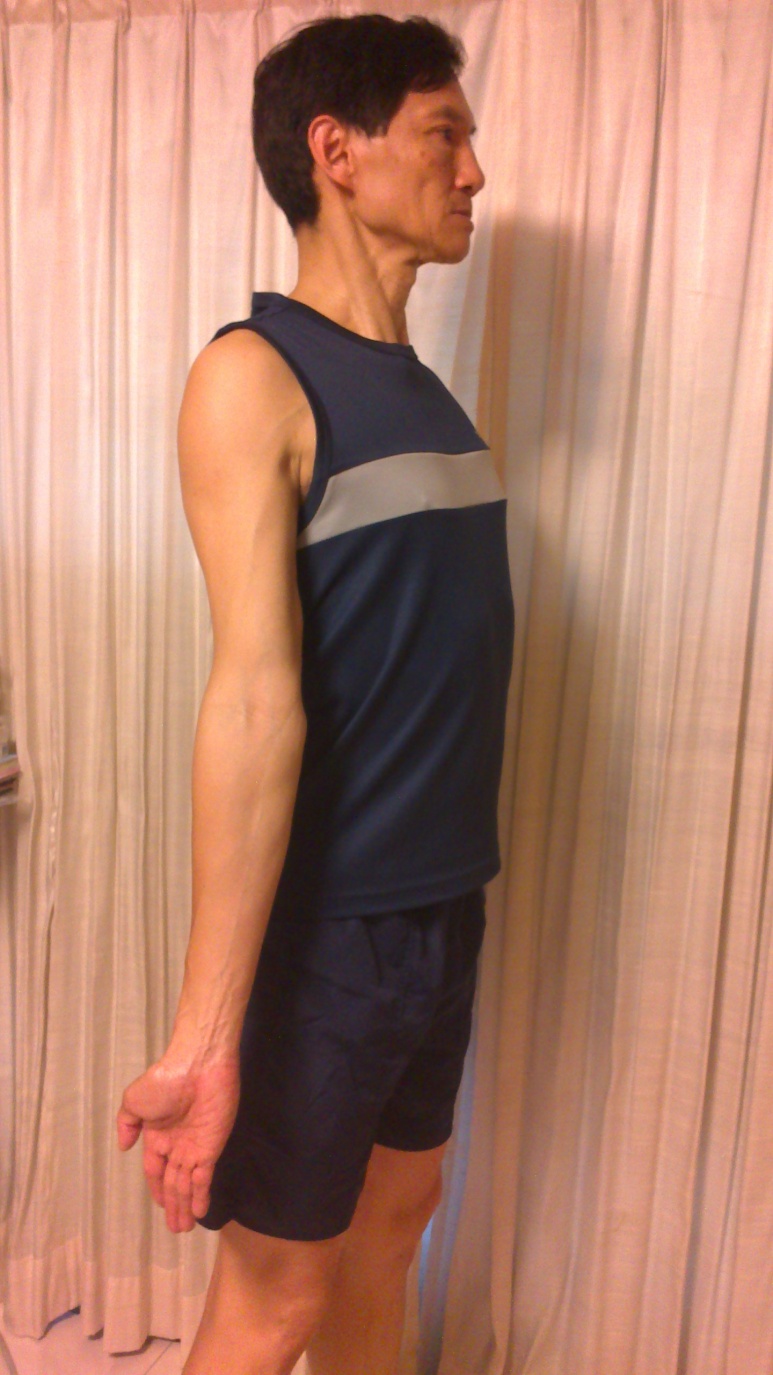 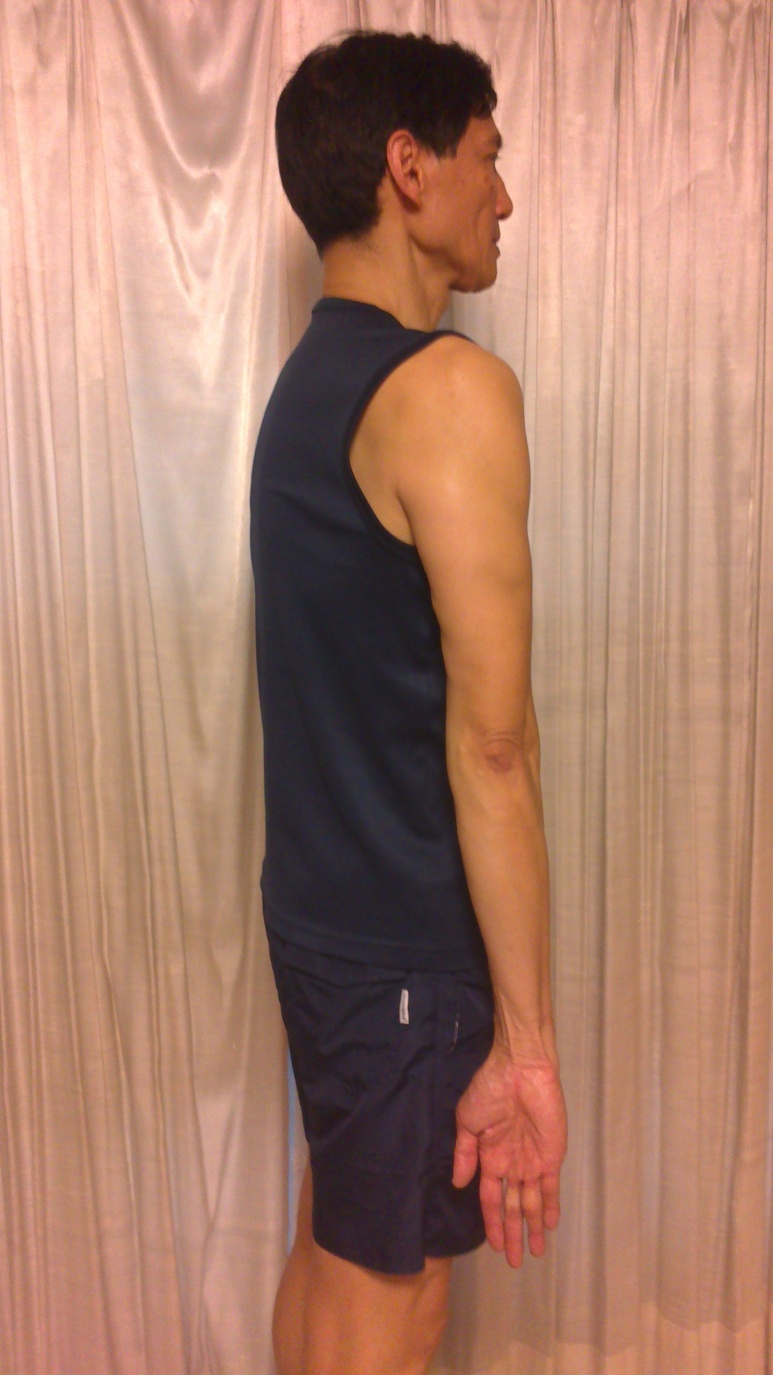 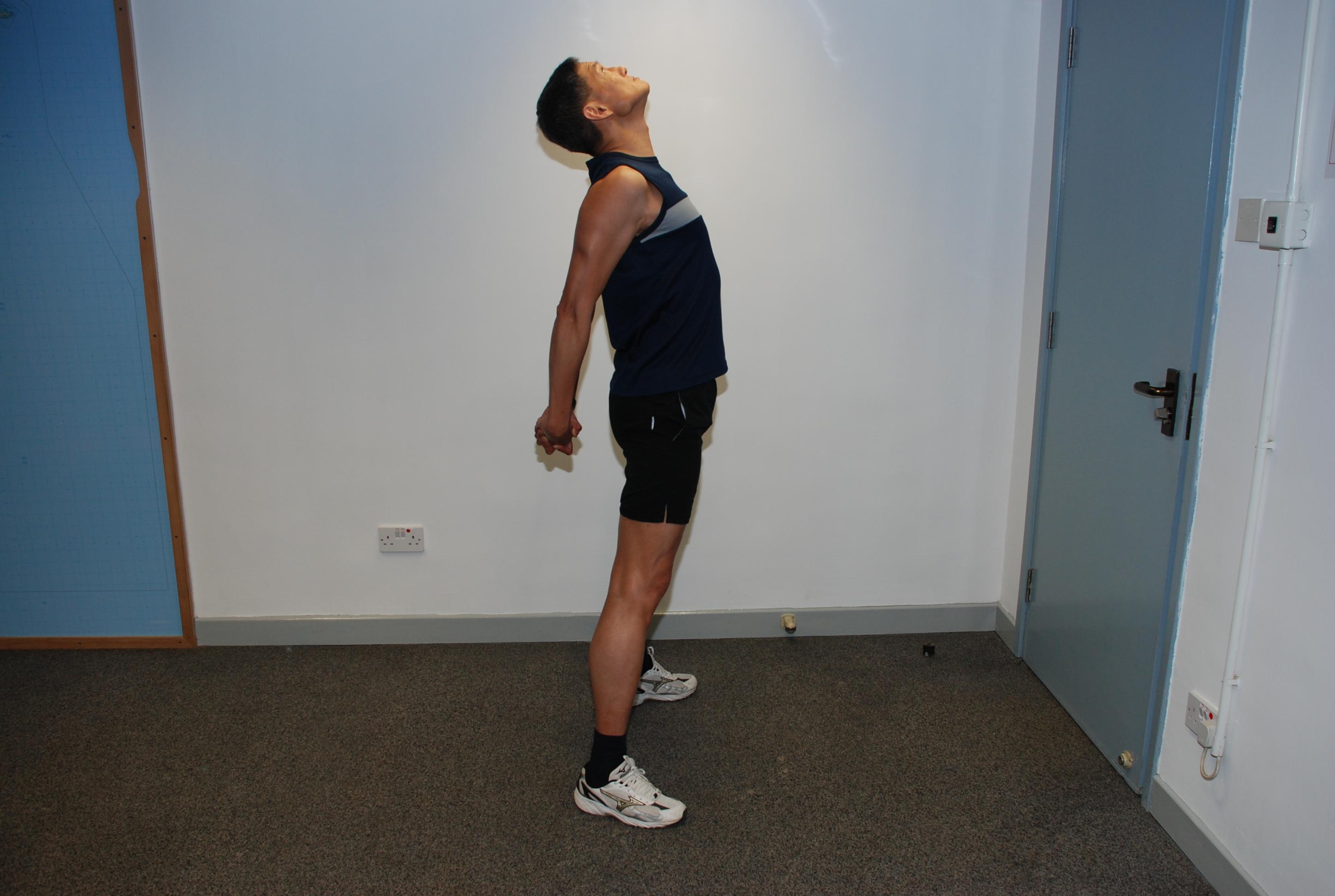 (二) 肩膊痛
圓肩
長期肩膊下垂，肌肉過勞、增生 ，導致肌肉慢性疲勞，肥厚
缺乏拉筋，胸前肌肉、筋膜縮短
後背肩胛肌力不足
肌肉長期疲勞、僵硬，令血液流動受阻，肩膊出現痛患，導致失眠
又會把頭臚推前，助長頭前傾

肩週炎 
長期採用了錯誤的姿勢去做一些重複的動作 -(例 ：側卧，導致關節移位；吊手打鍵盤、寫字)
肩部肌肉在劇烈運動前，缺乏熱身運動和拉筋，導致拉傷肌(筋)腱 / 關節
缺乏拉筋，導致肌肉縮短，關節損蝕及僵硬
肩的伸展運動
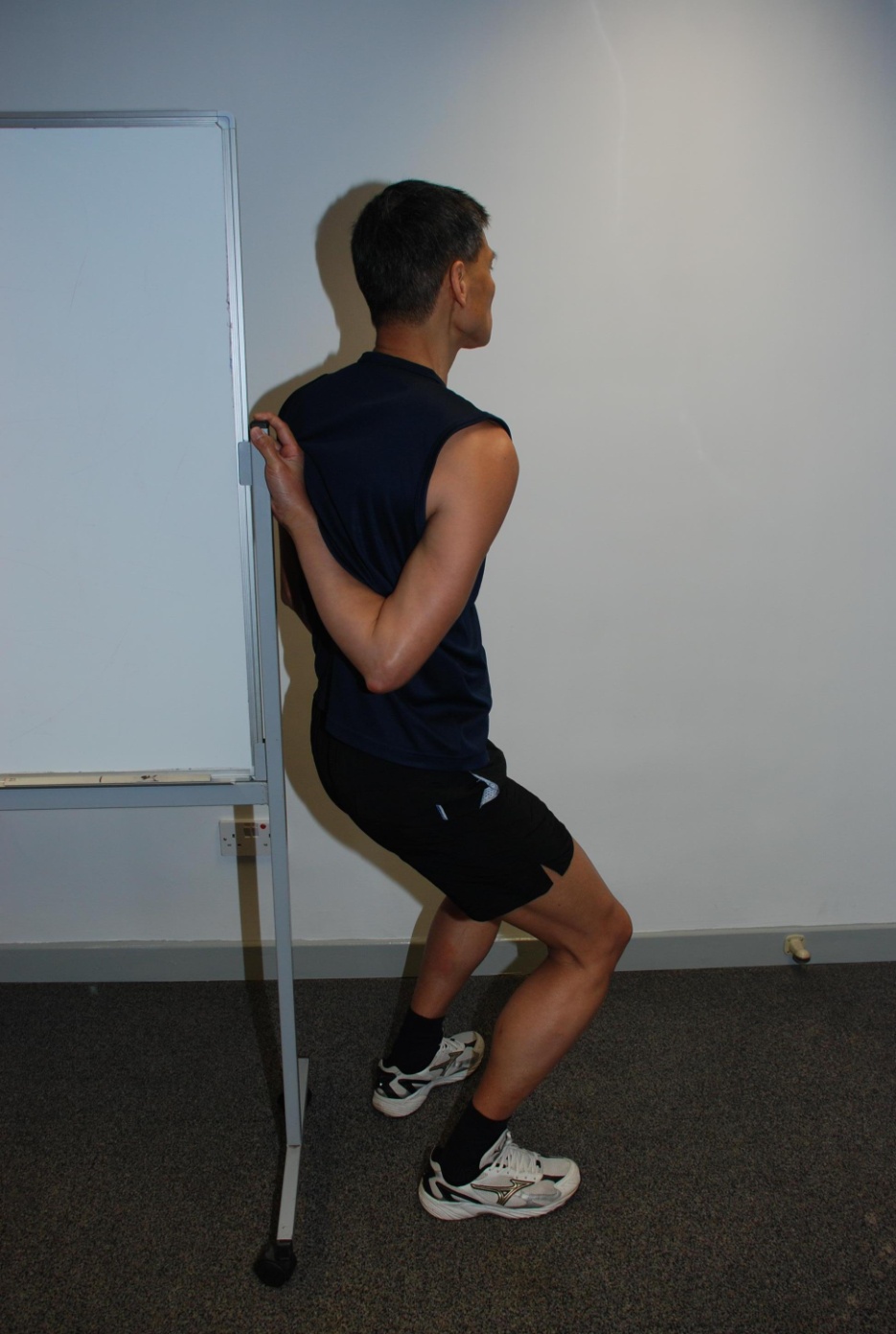 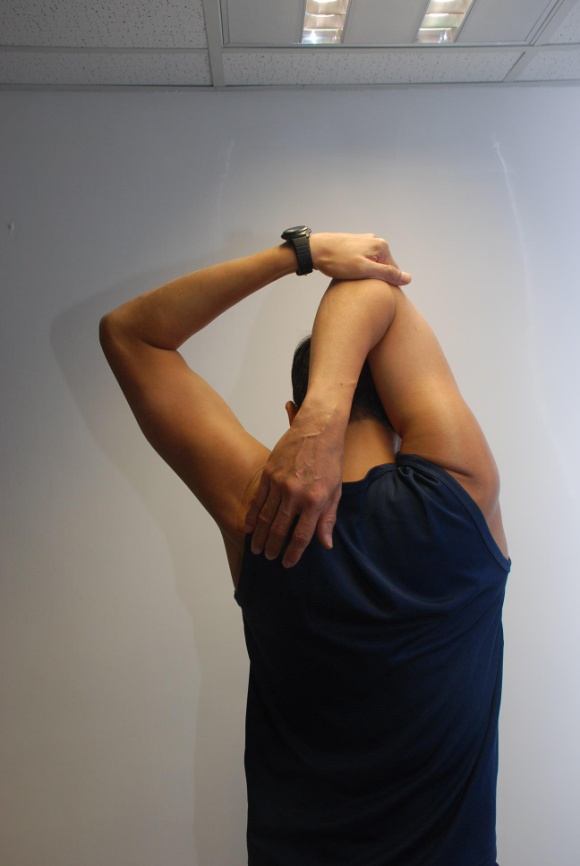 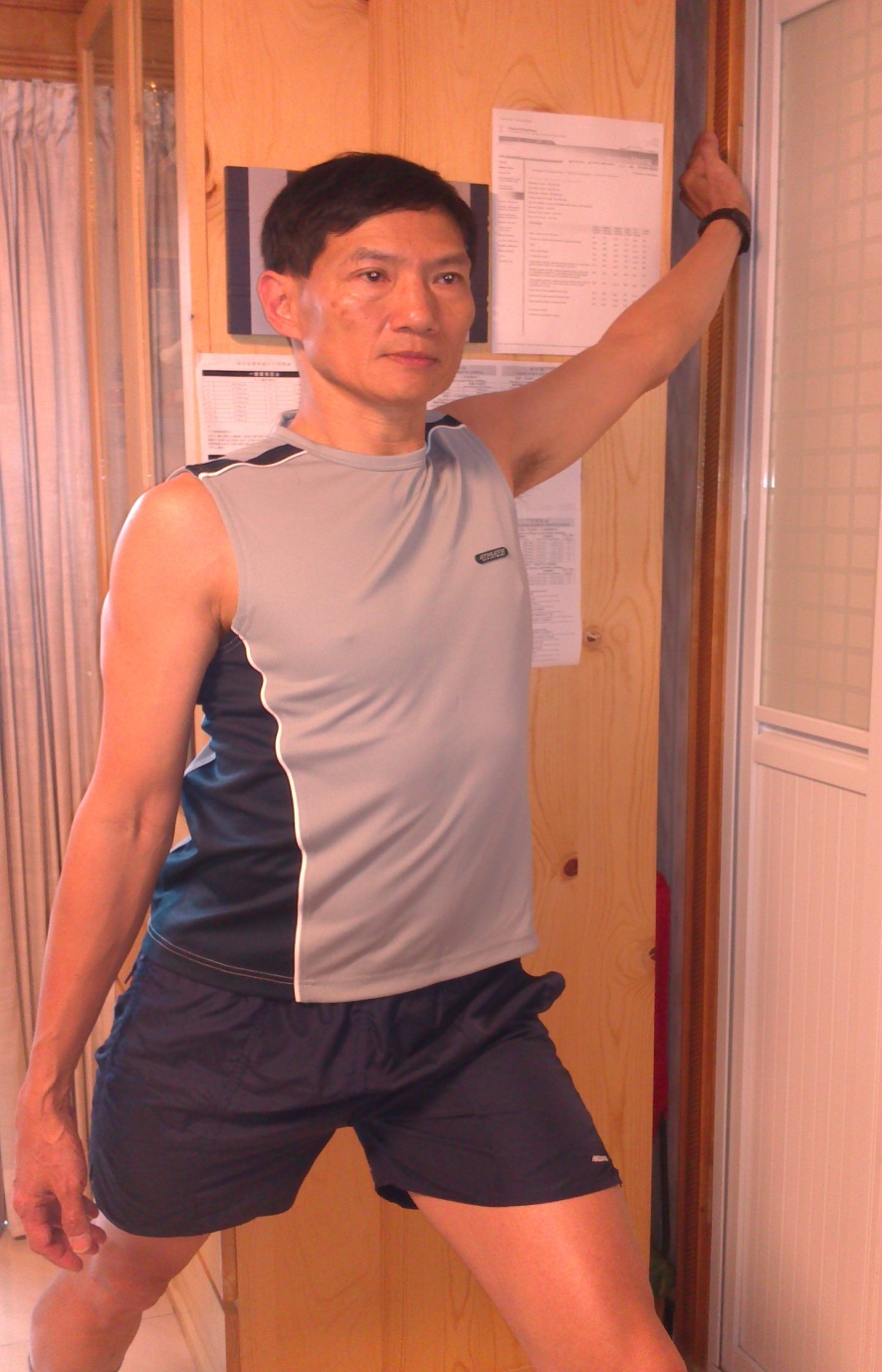 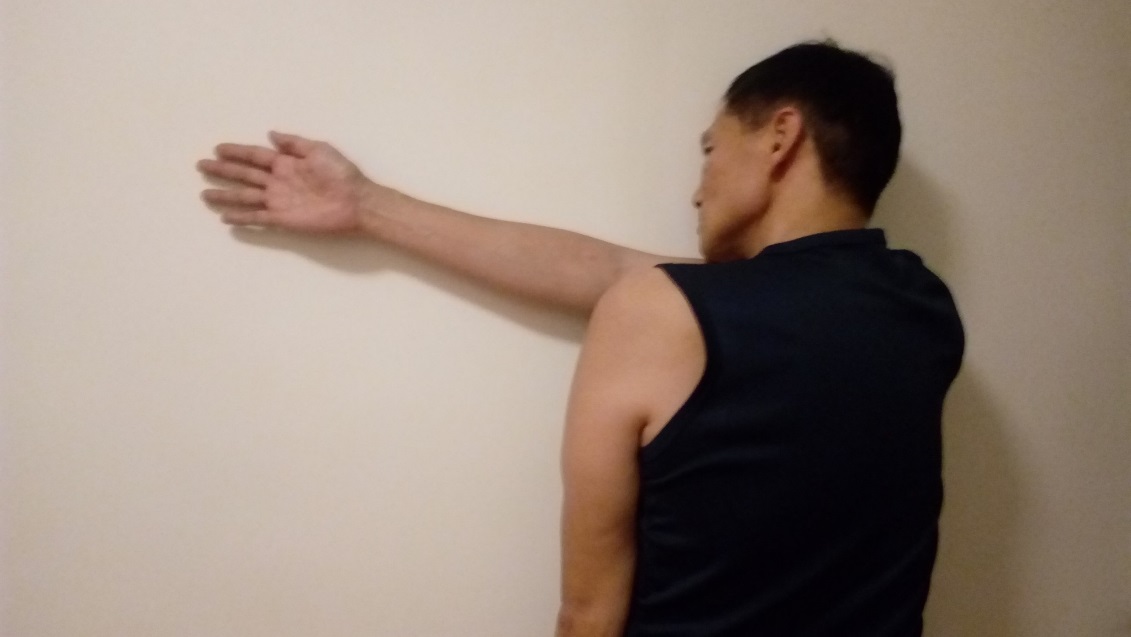 (三) 上肢痛患
麻痺
上肢麻痺 - 當上臂過緊的肌肉壓著血管，會帶來臂部和腕部麻痺(缺血性)
局部手指麻痺，中正神經受壓
腕管綜合症，會帶來臂部和腕部局部麻痺

痛患
手肘炎(網球肘、哥爾夫球肘)
滑鼠手(姆指關節痛) 
手腕 - 手指僵硬、彈弓指、手指關節痛 (例:類風濕關節炎)
上肢缺血麻痺之伸展運動
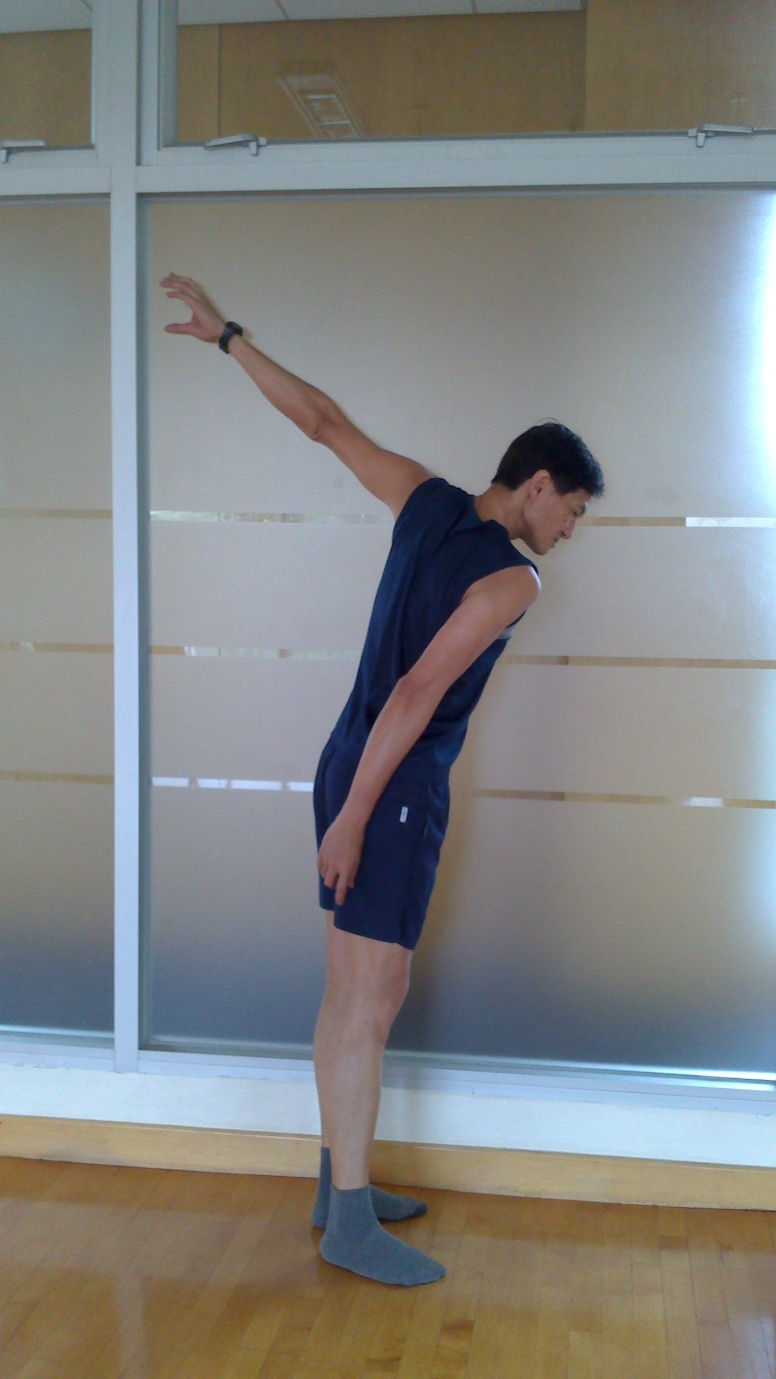 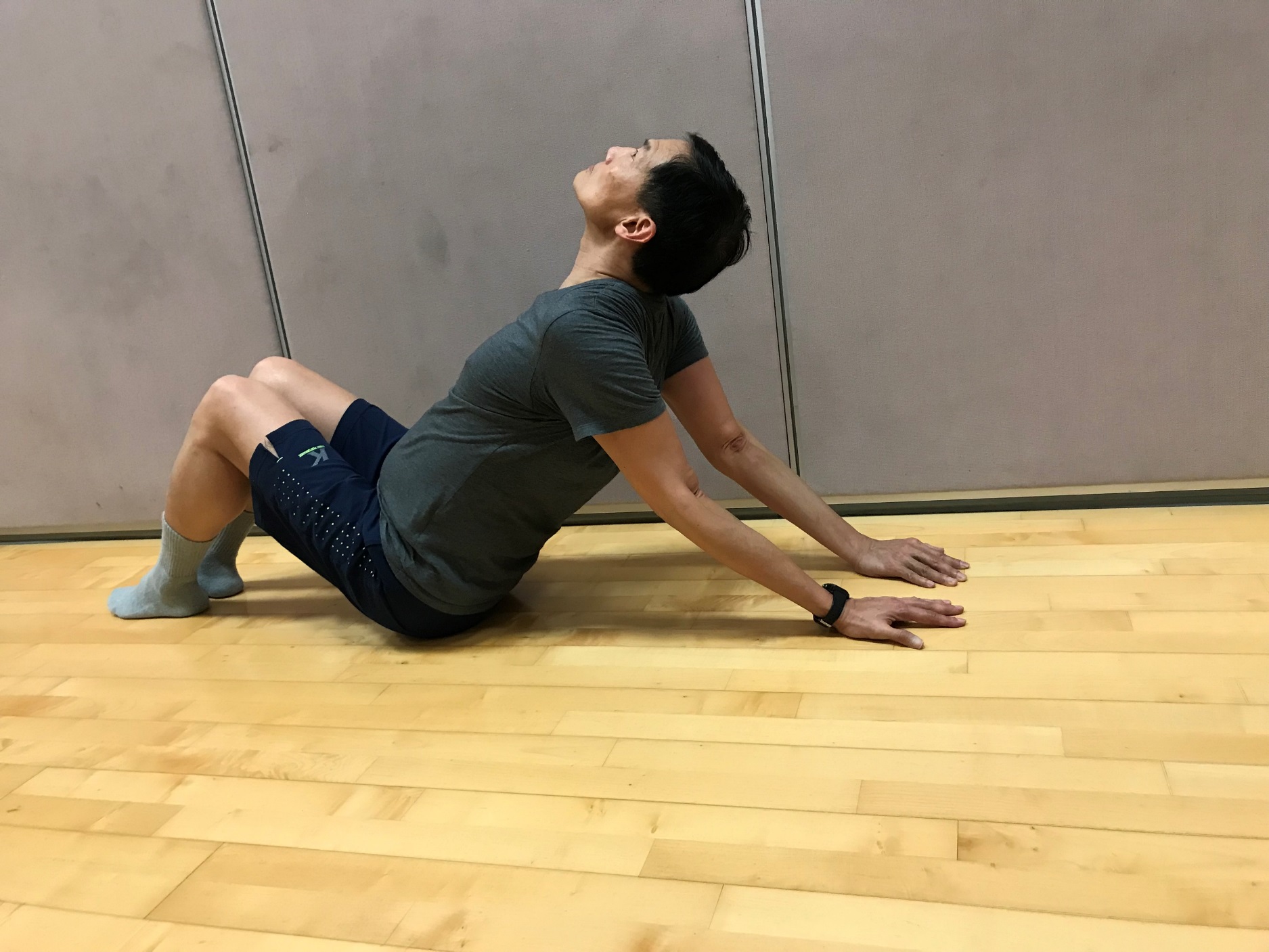 局部手指麻痺之伸展運動
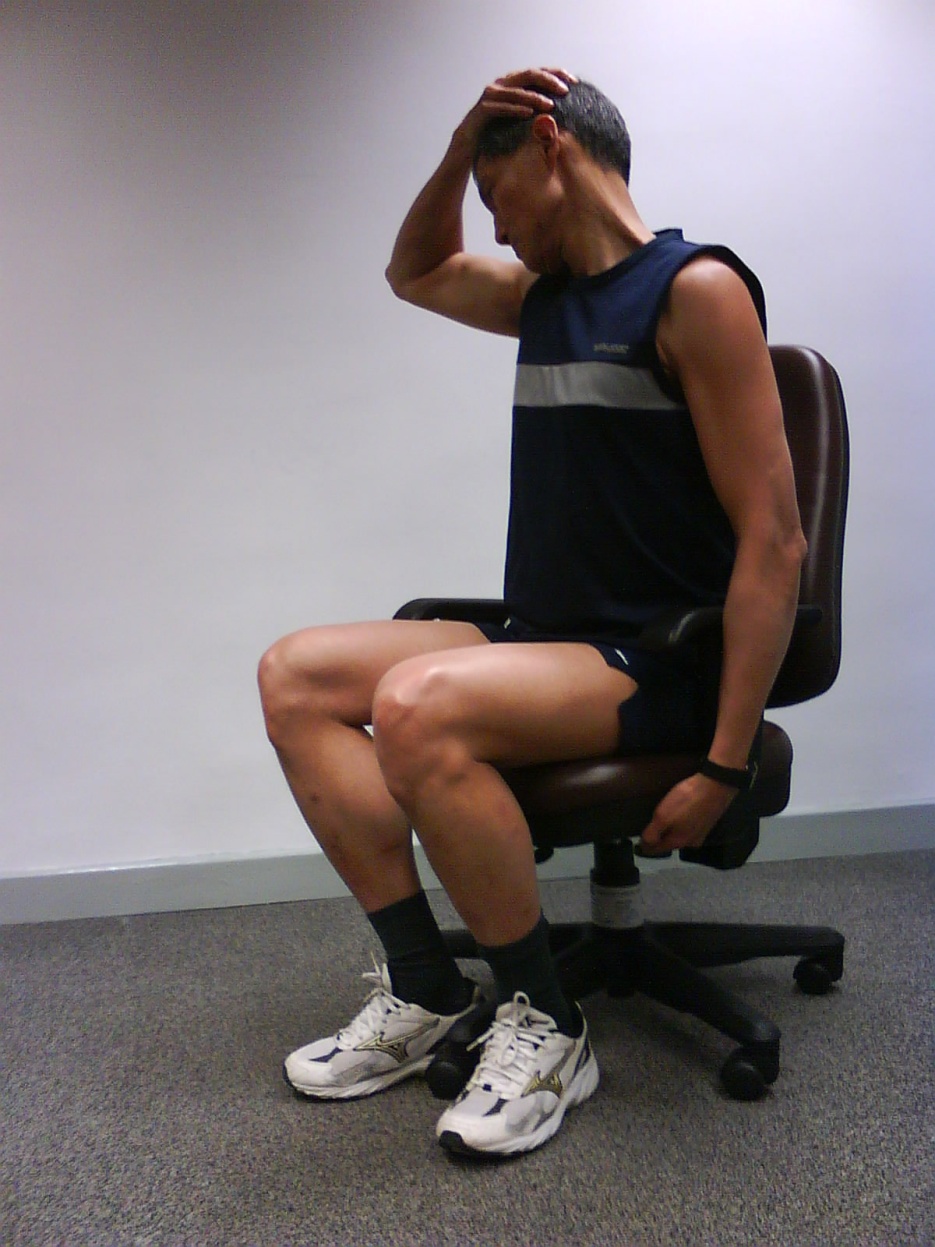 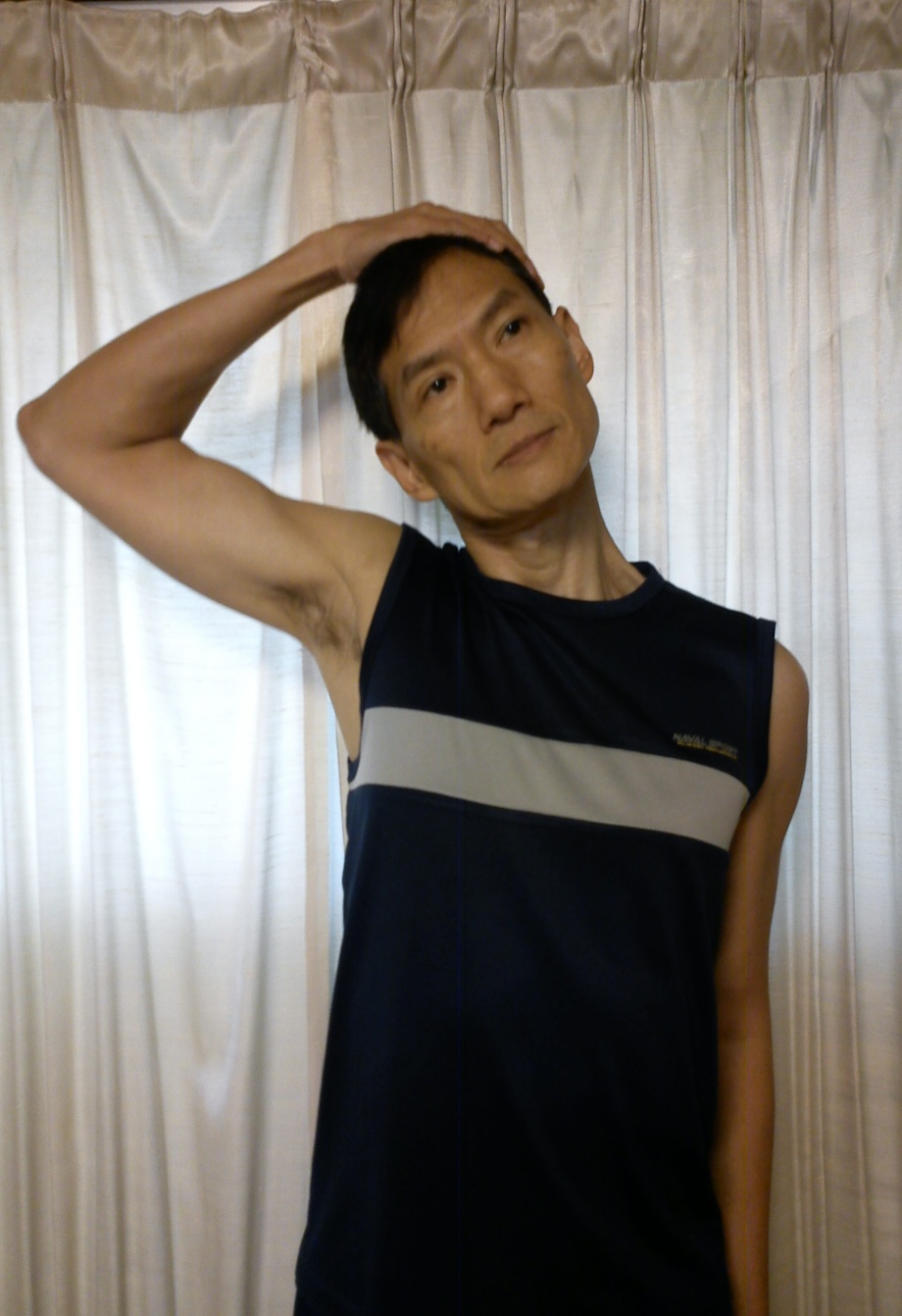 手 腕 的 伸 展 運 動
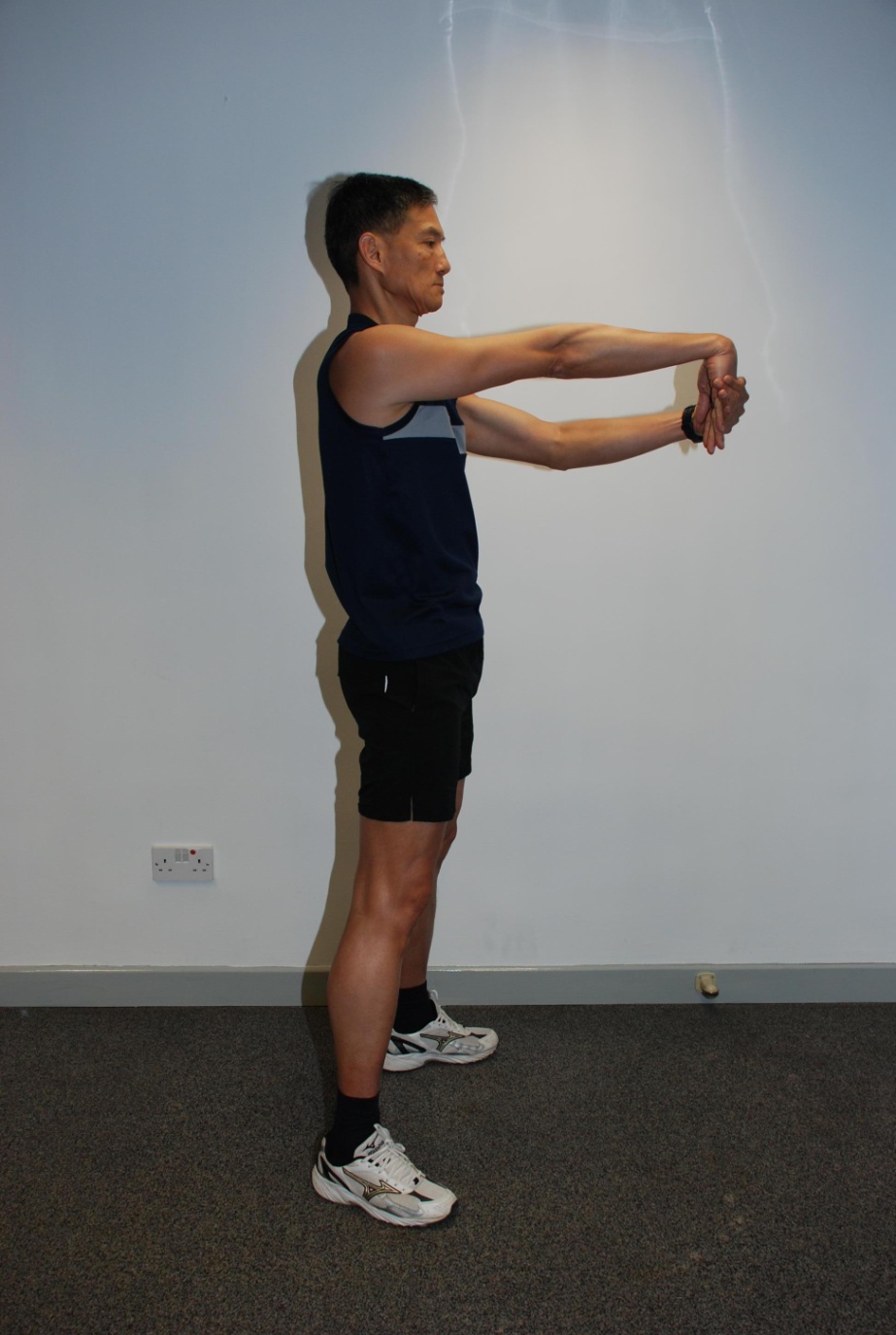 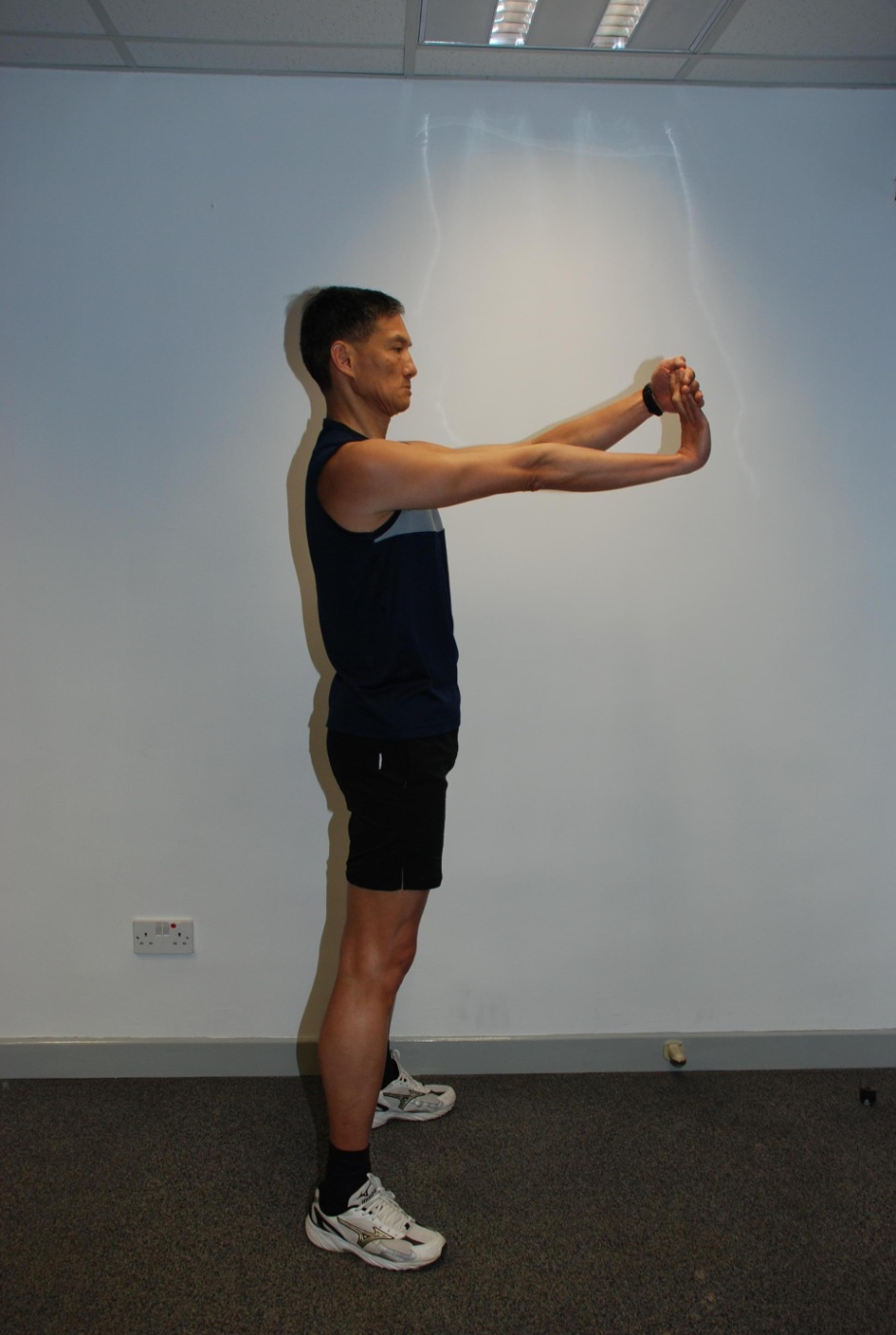 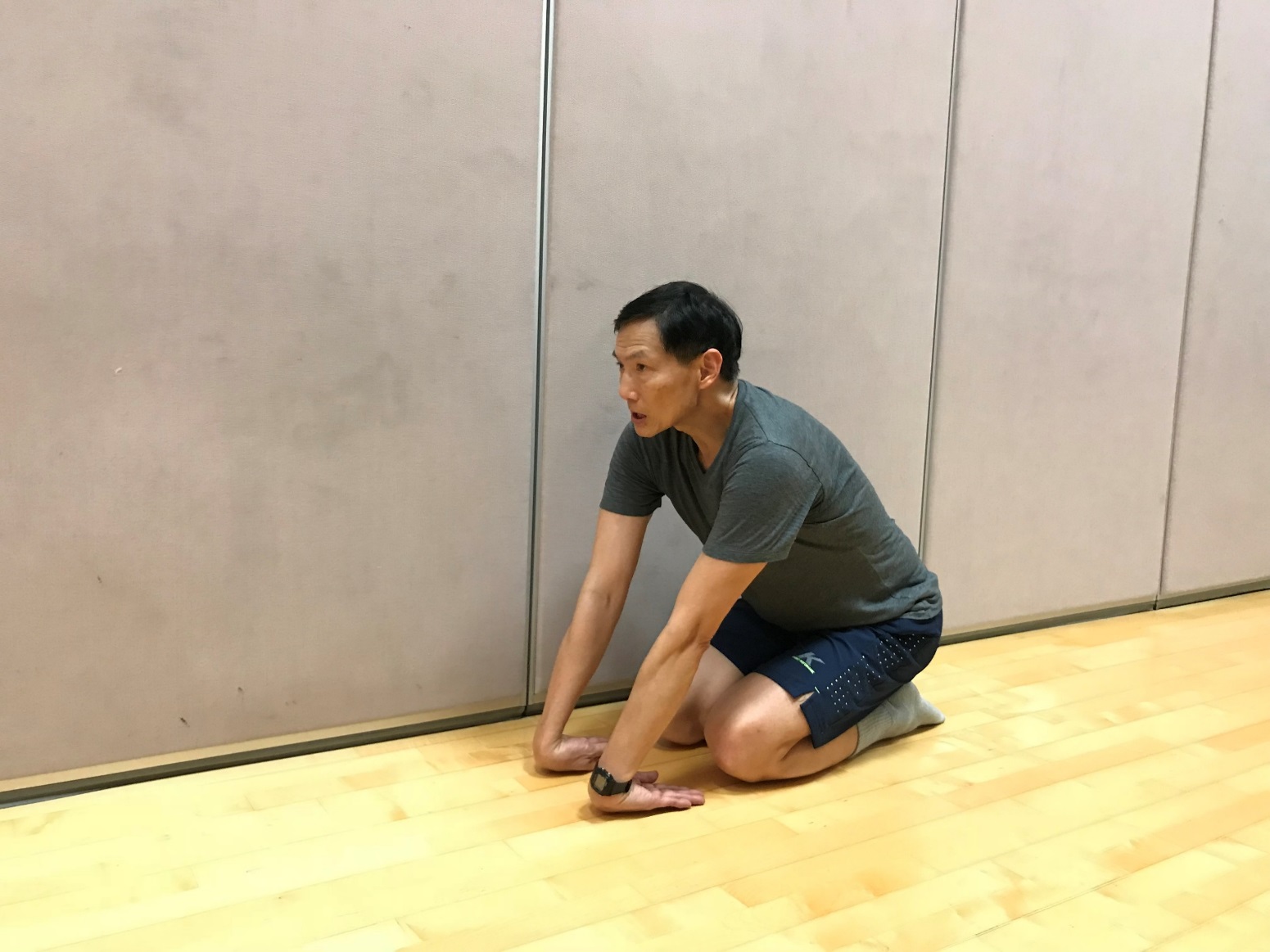 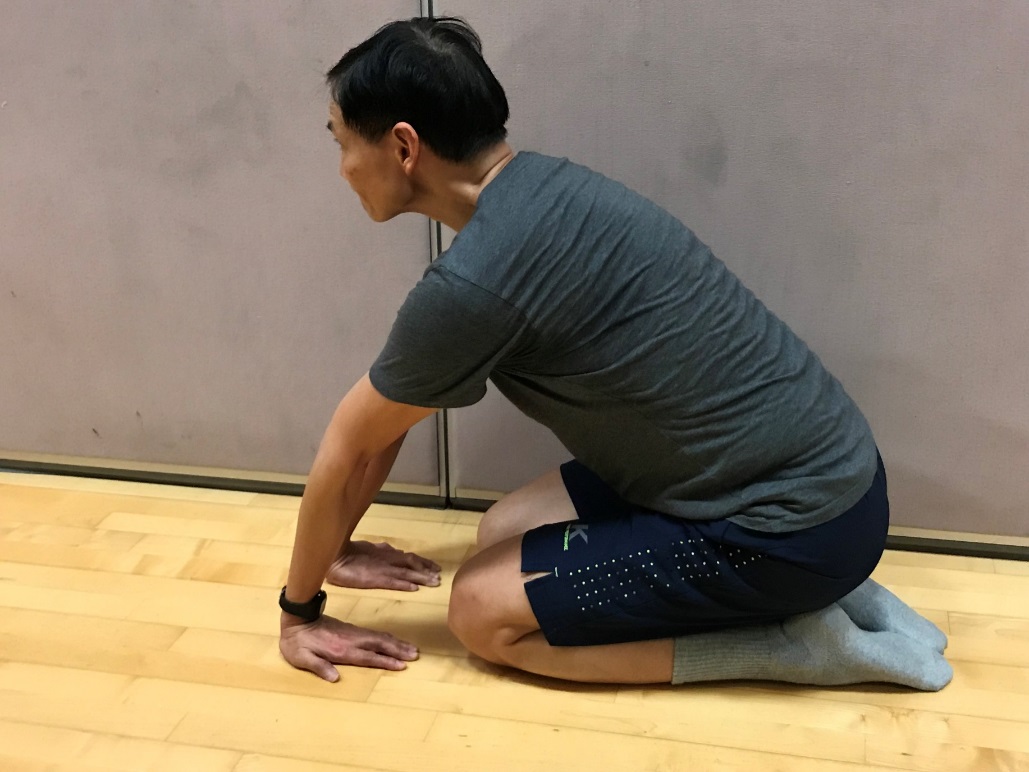 手指的伸展運動
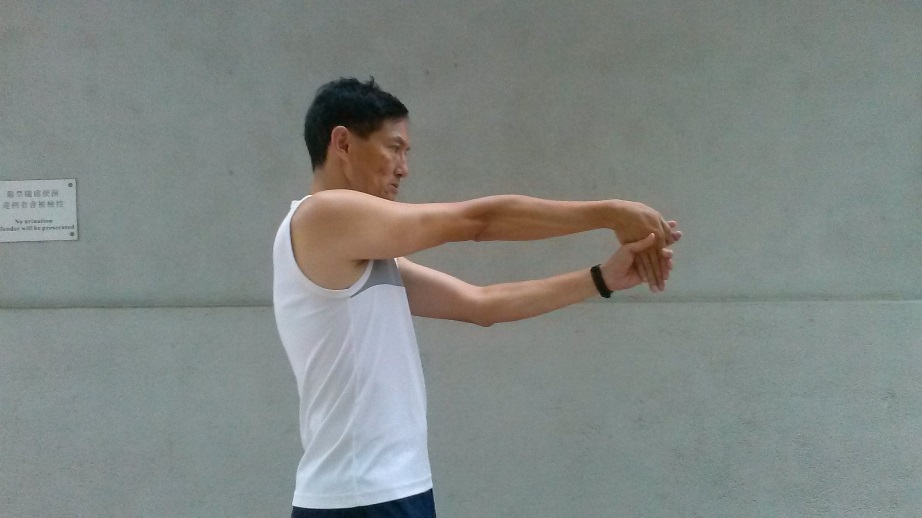 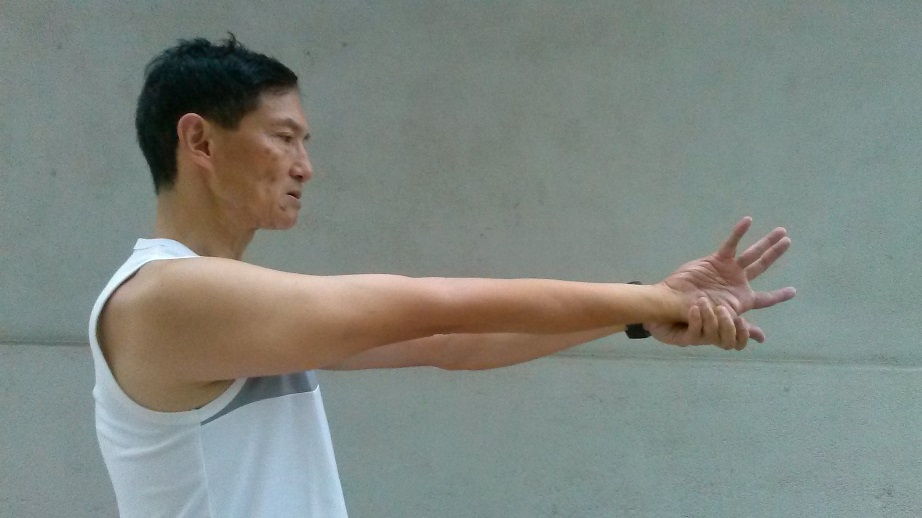 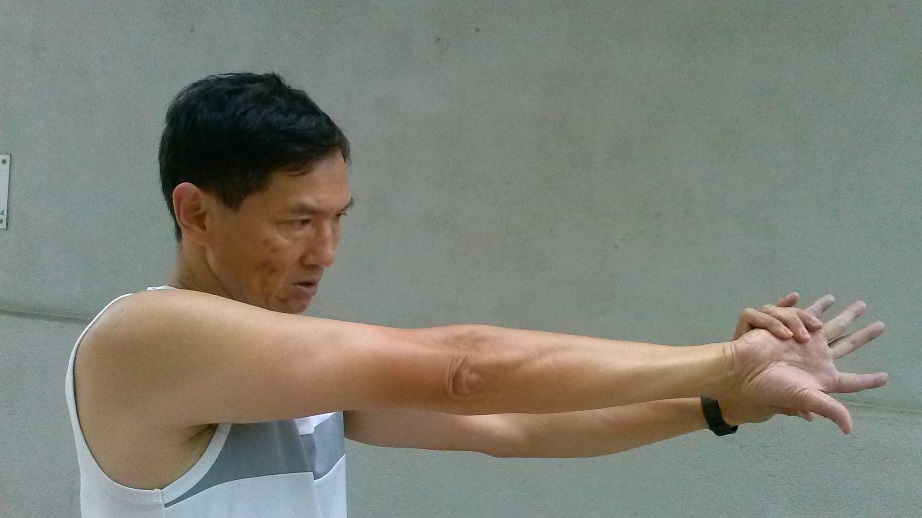 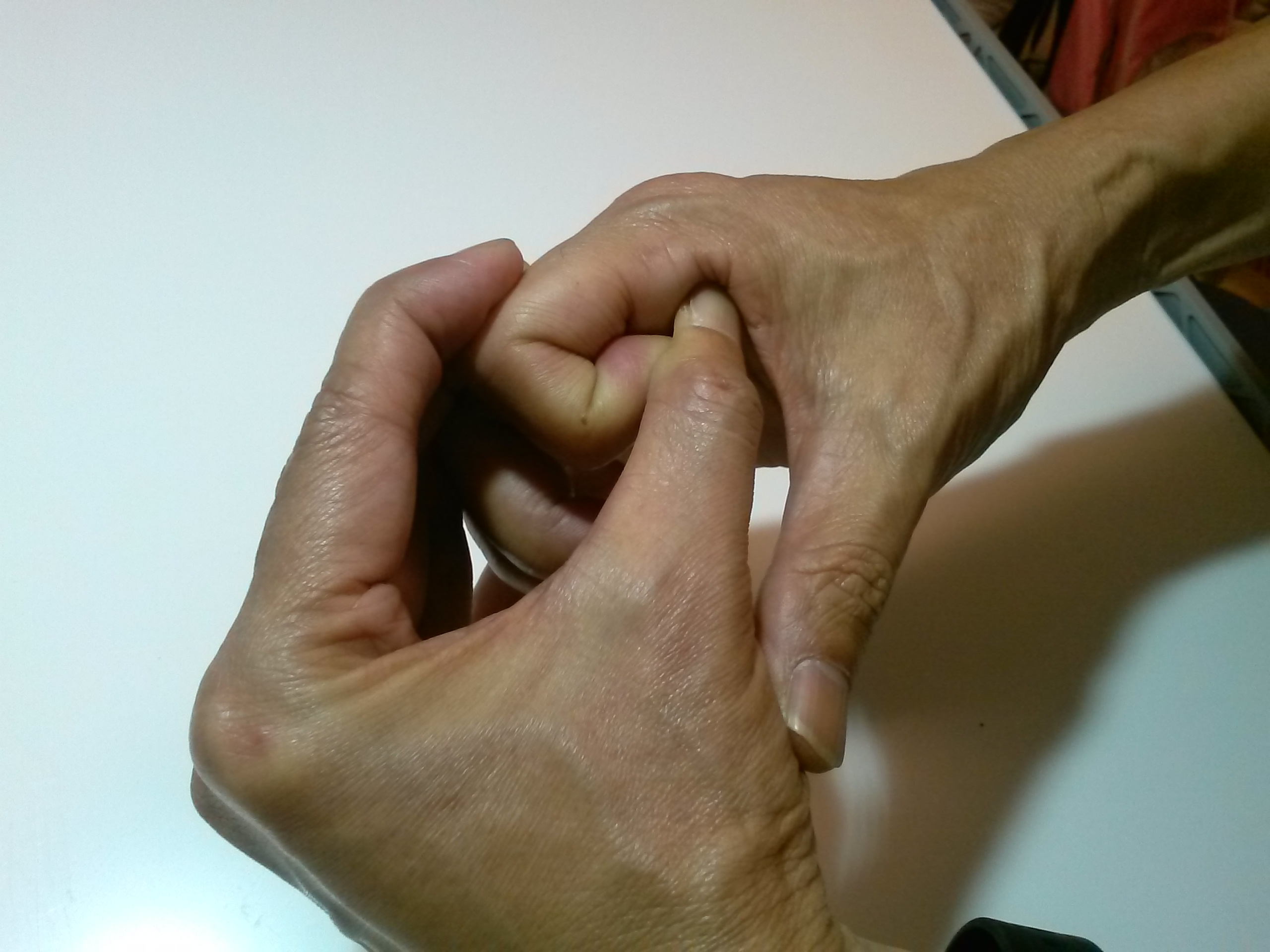 (四) 腰 / 背痛患
上背痛
脊柱側彎
下腰背痛
坐骨神經痛
椎間盤突出
脊柱側彎的原因
脊椎在懷孕、生產過程受傷、變形
意外受傷
身體慣常偏向一邊用力
較常見在發育時期，由於脊椎骨生長速度較鄰近部位肌肉快，導致較短的肌肉過份牽扯脊椎，形成彎曲
脊椎的伸展運動
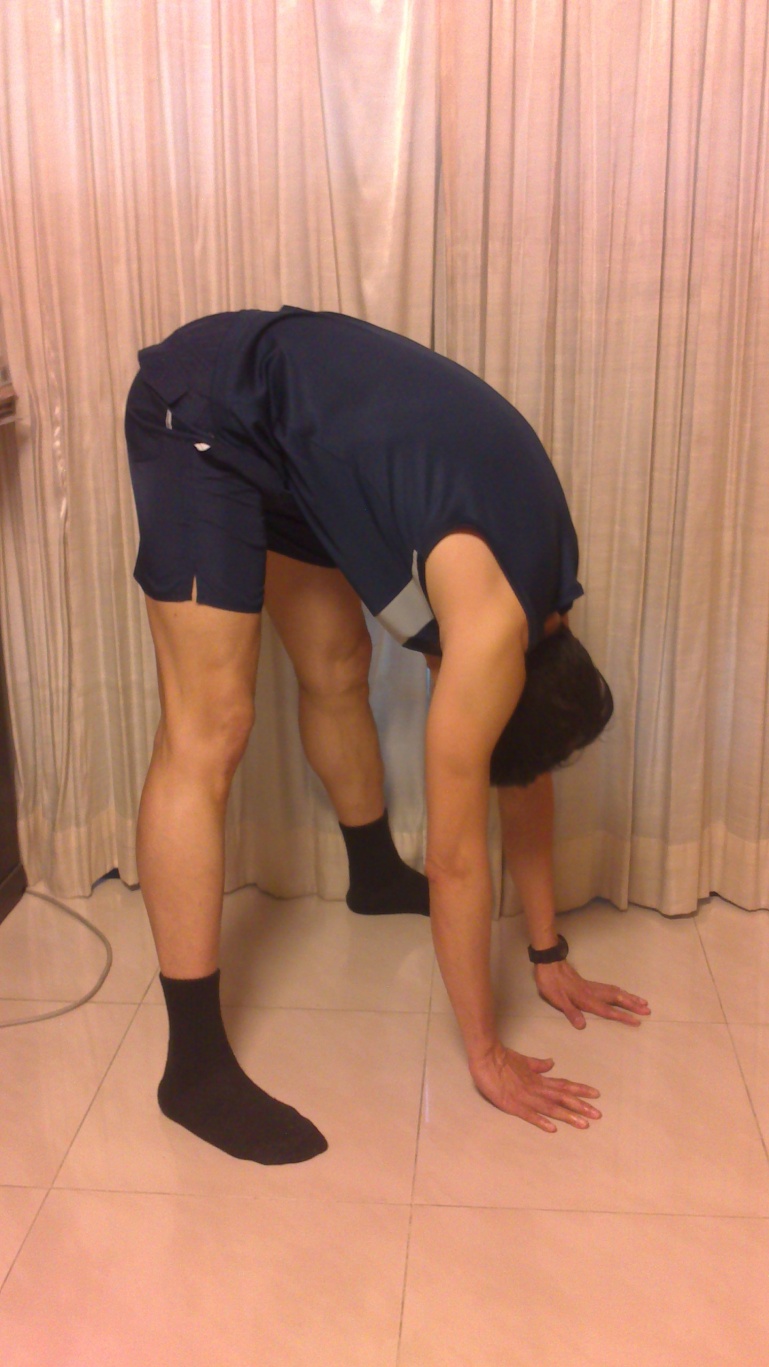 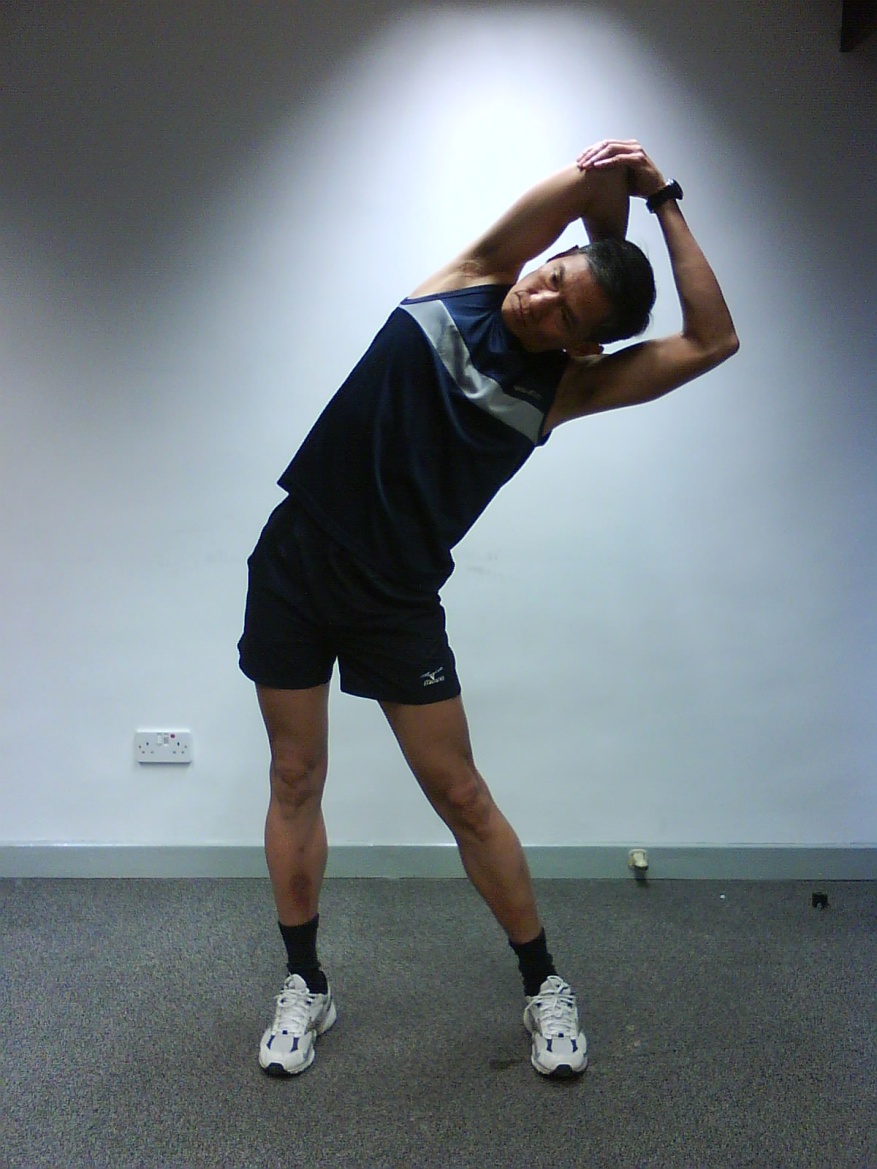 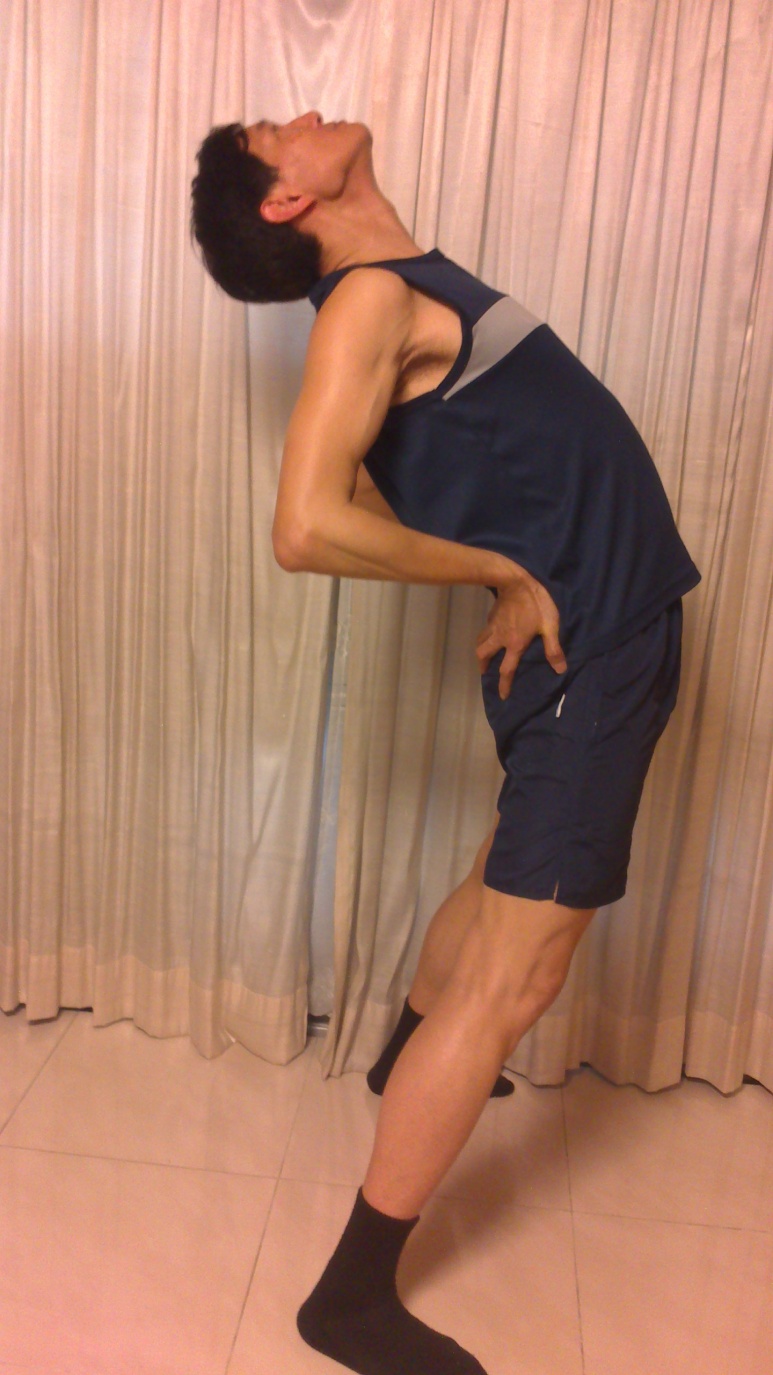 背痛的原因
上背痛
頭前傾、圓肩

下腰背痛
久坐 
長期採用捲伏的姿勢側卧
缺乏拉筋，大腿後筋和臀部肌肉緊張及縮短，擠壓下腰脊椎關節
上背痛的伸展運動
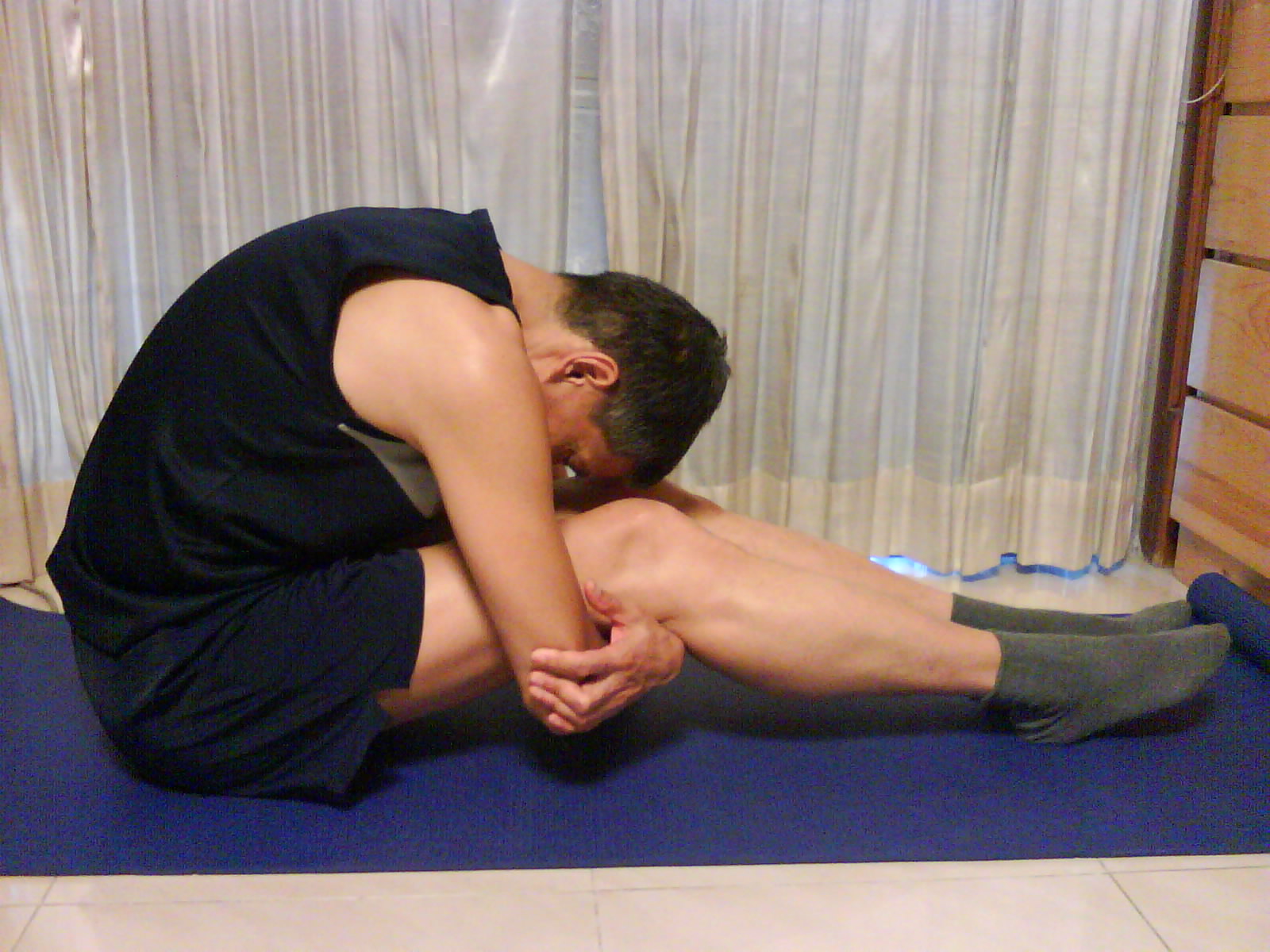 下腰背痛的伸展運動
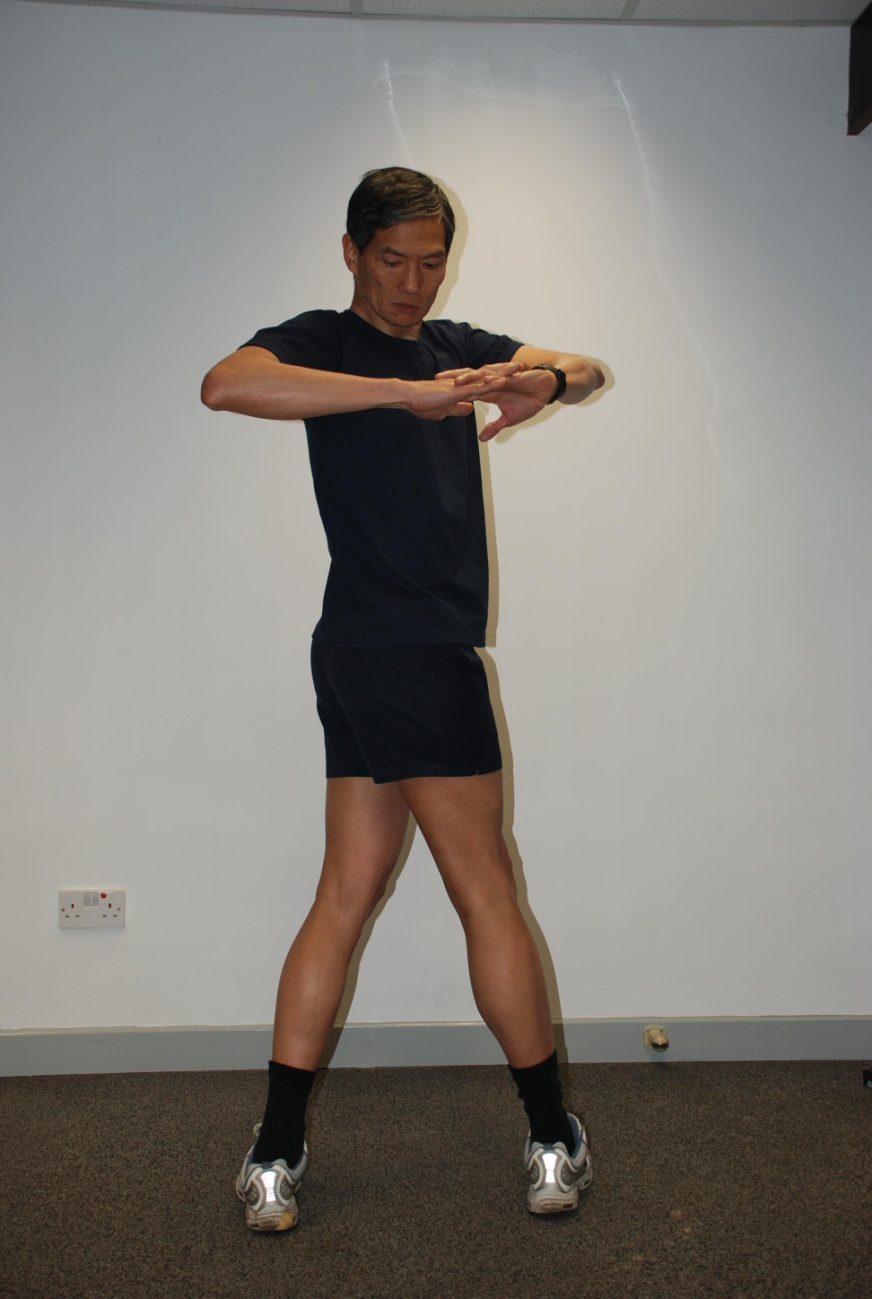 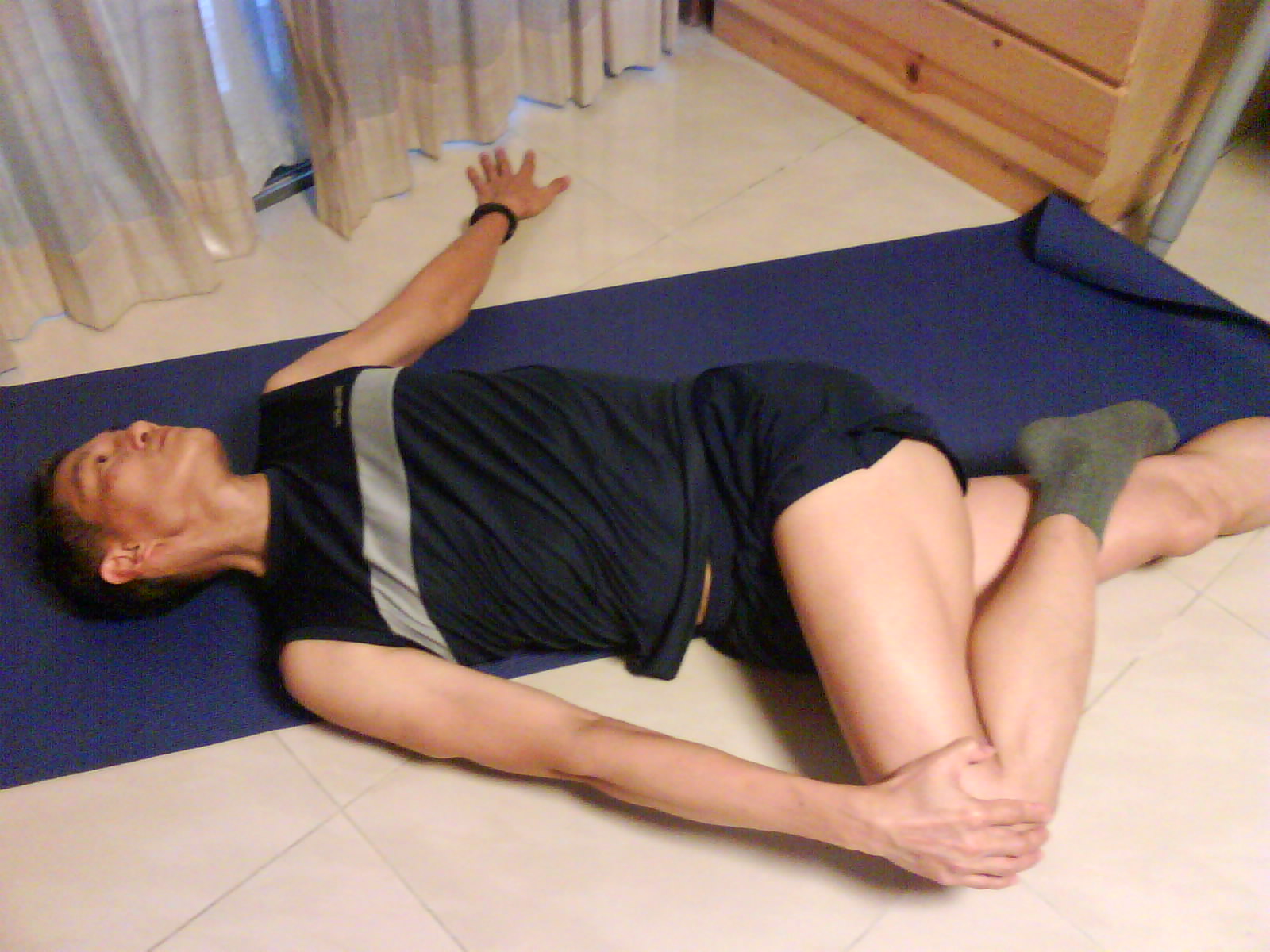 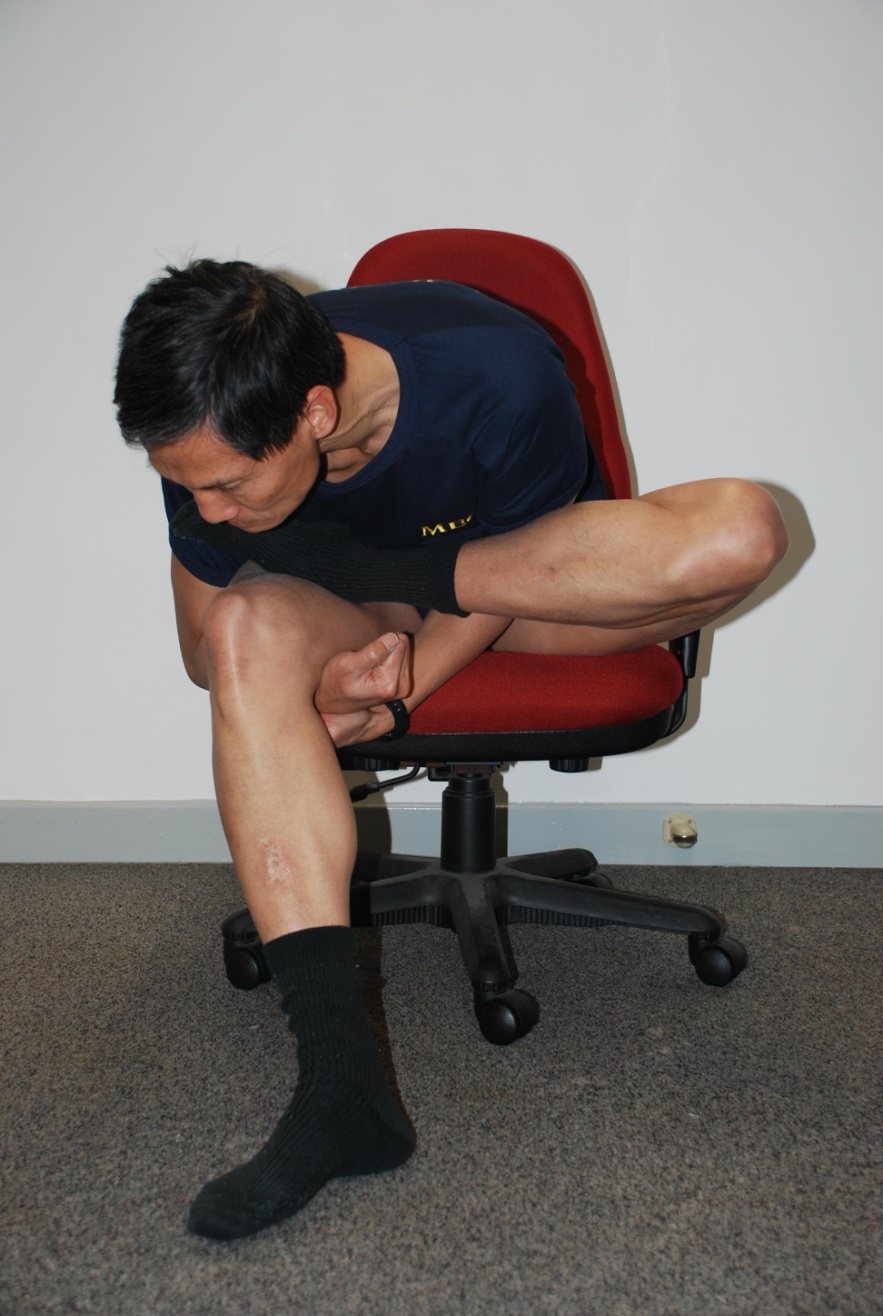 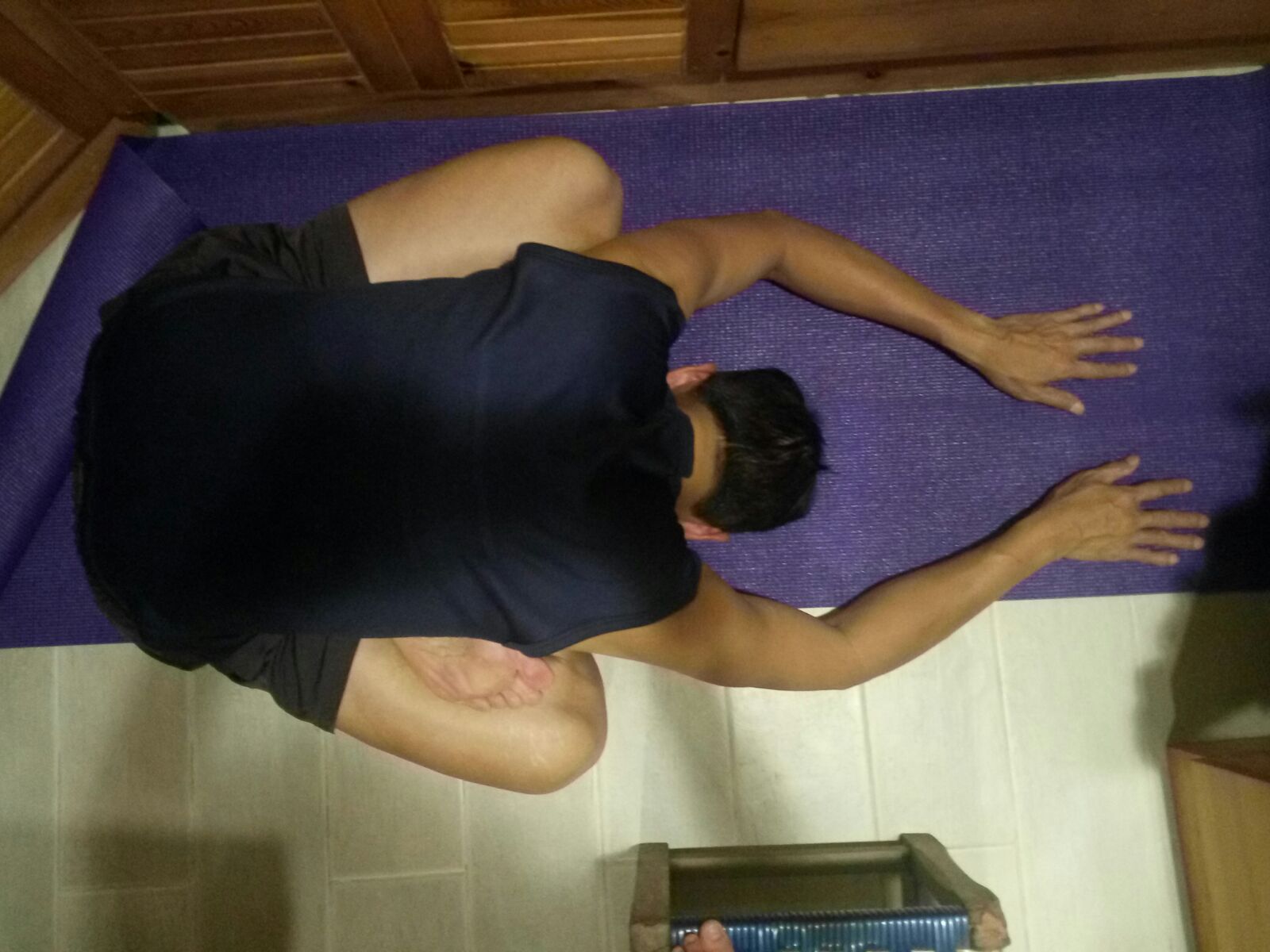 下腰背痛的伸展運動 (鴿子)
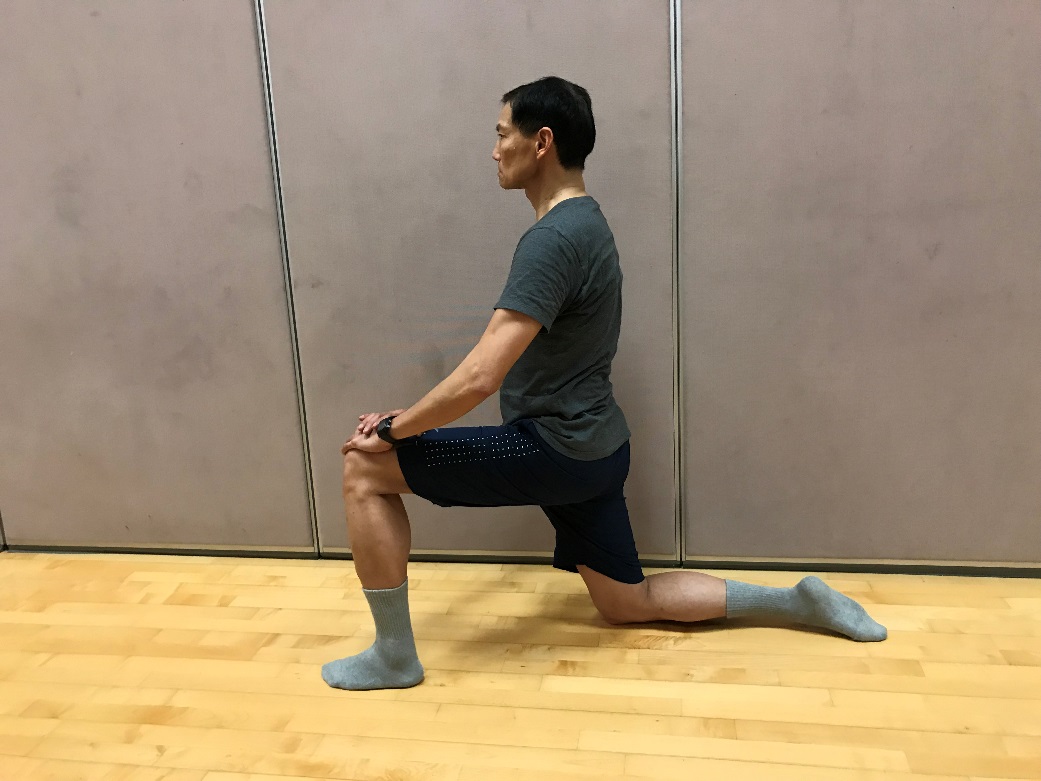 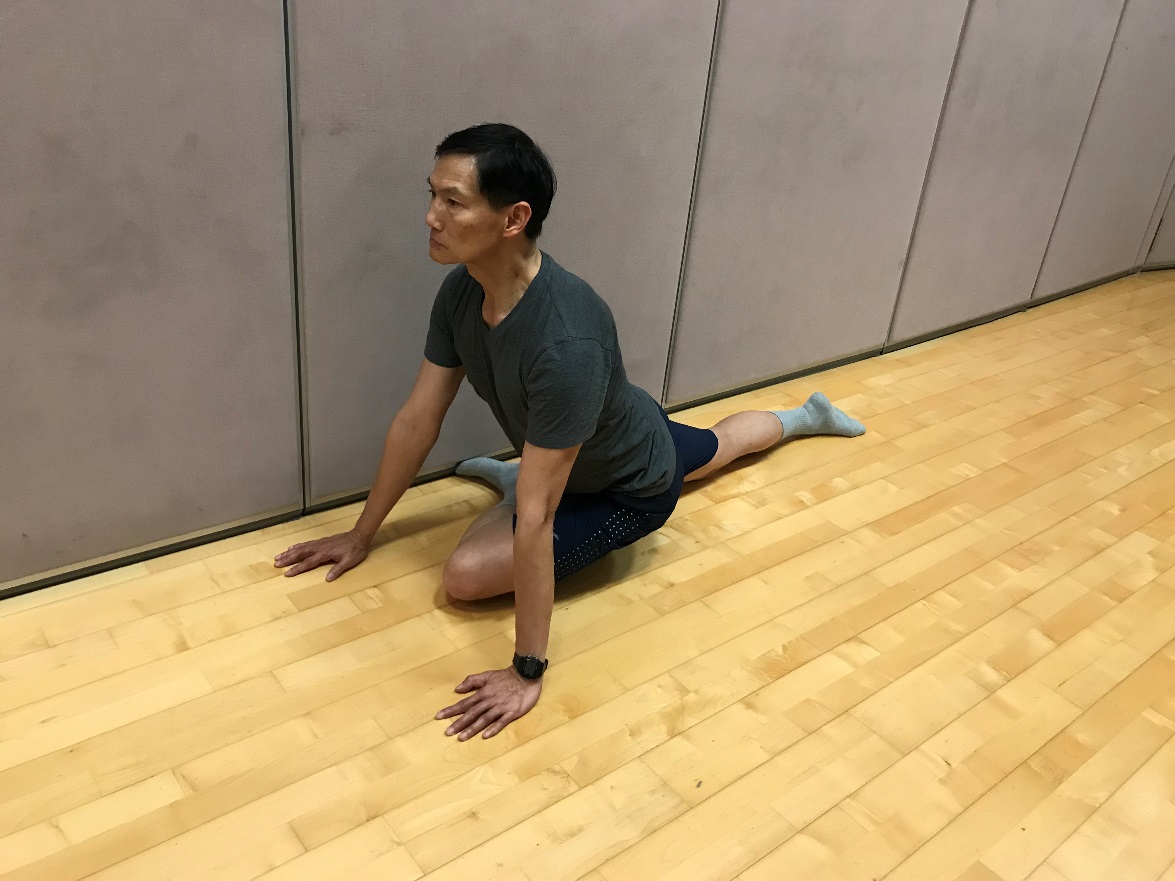 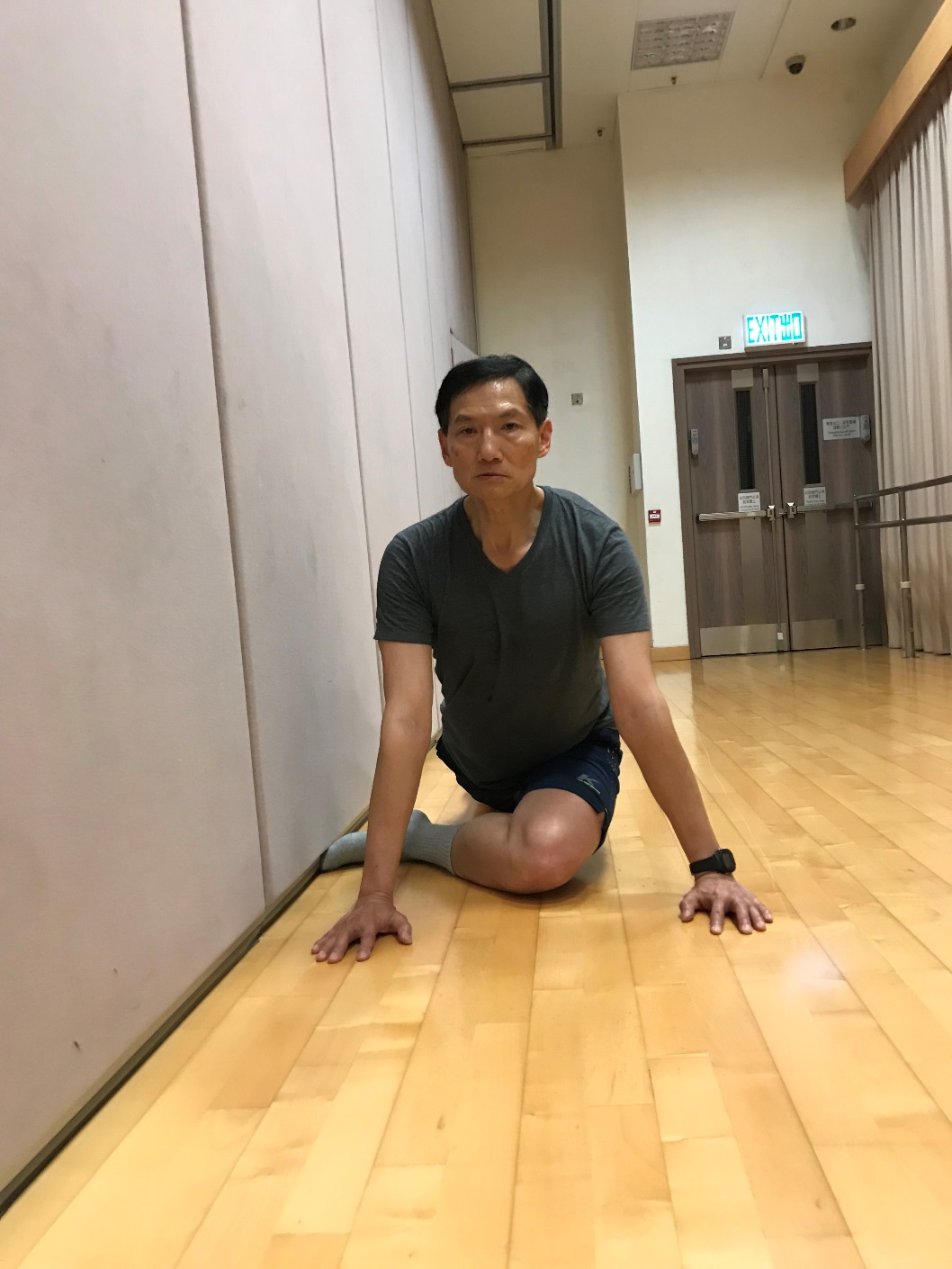 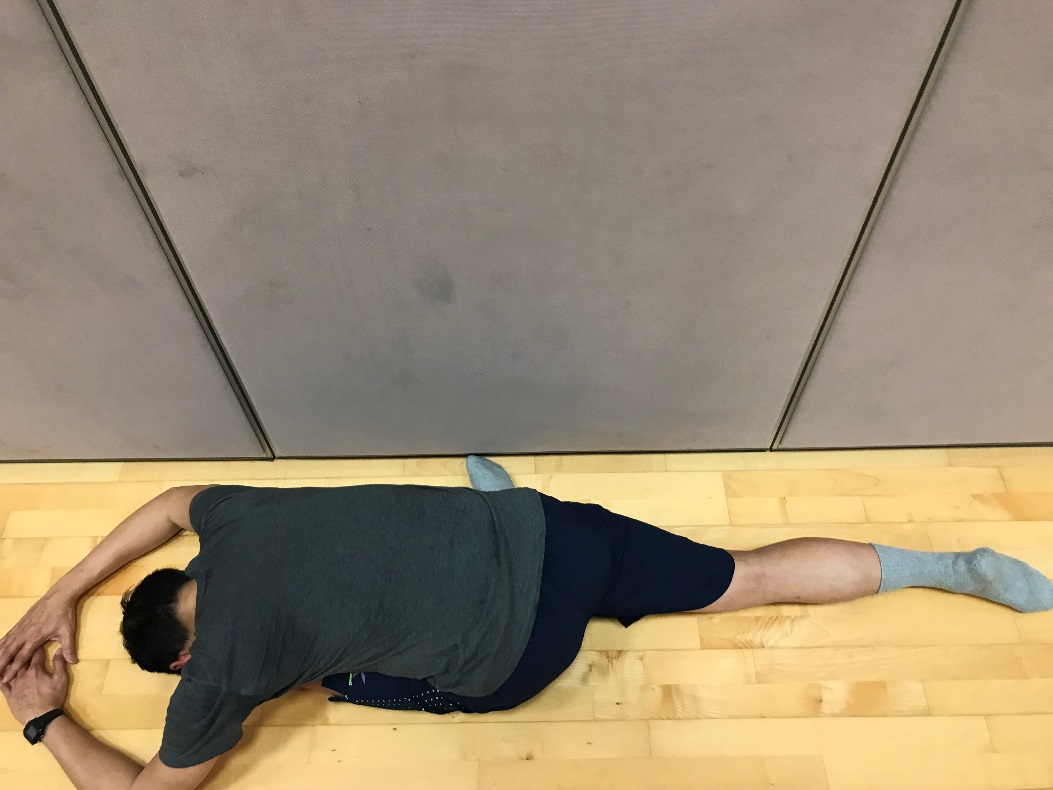 坐骨神經痛的伸展運動
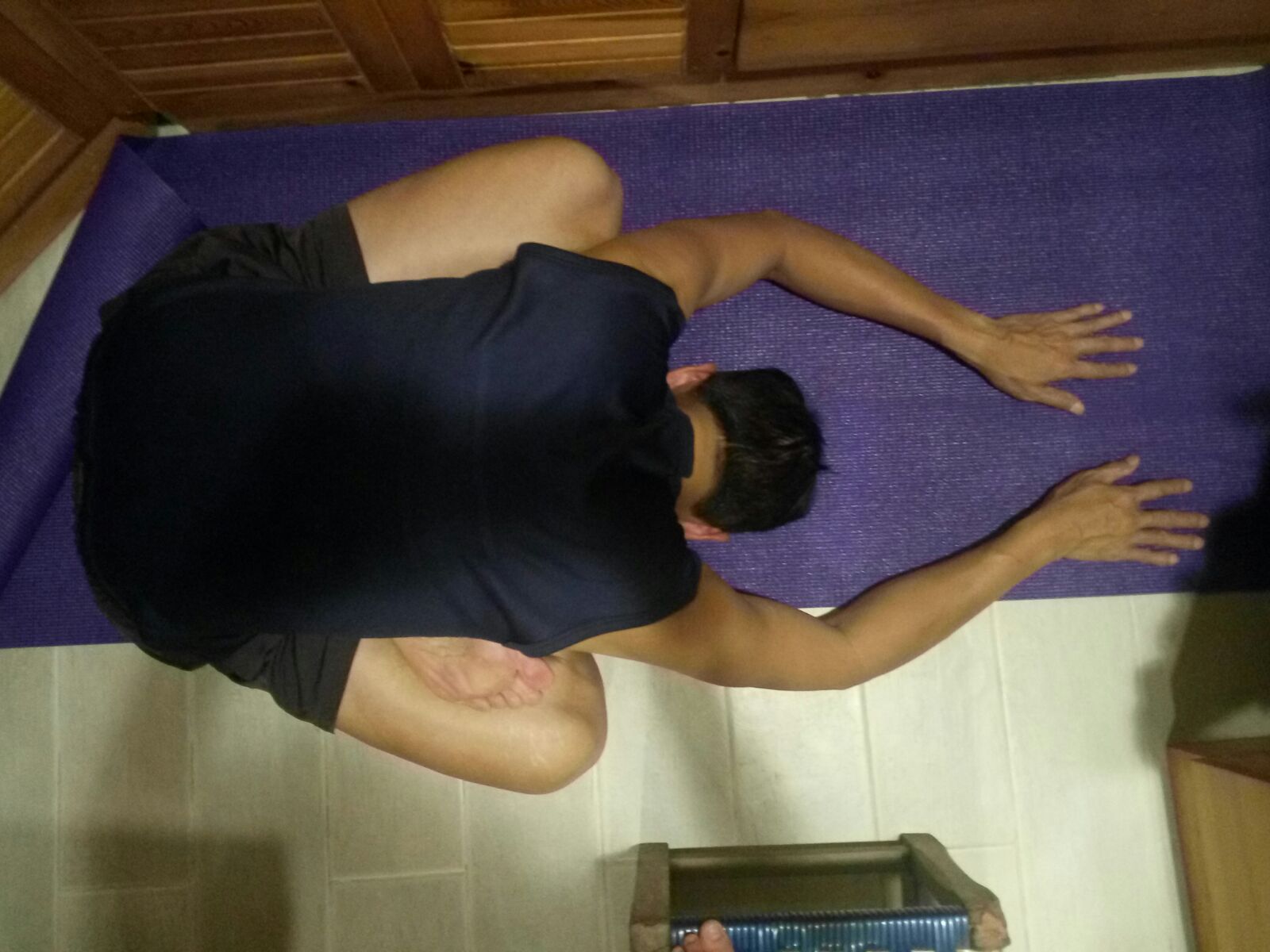 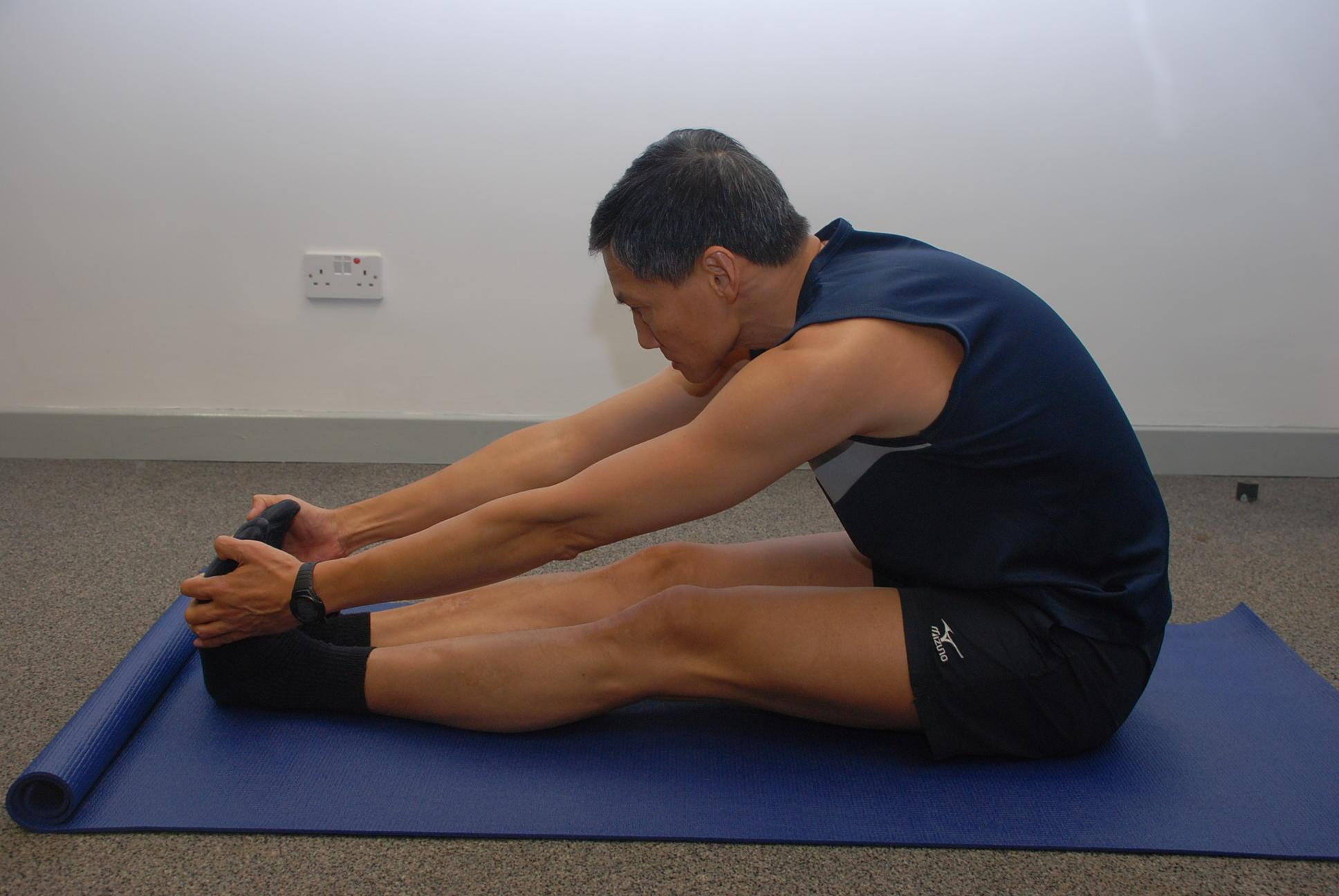 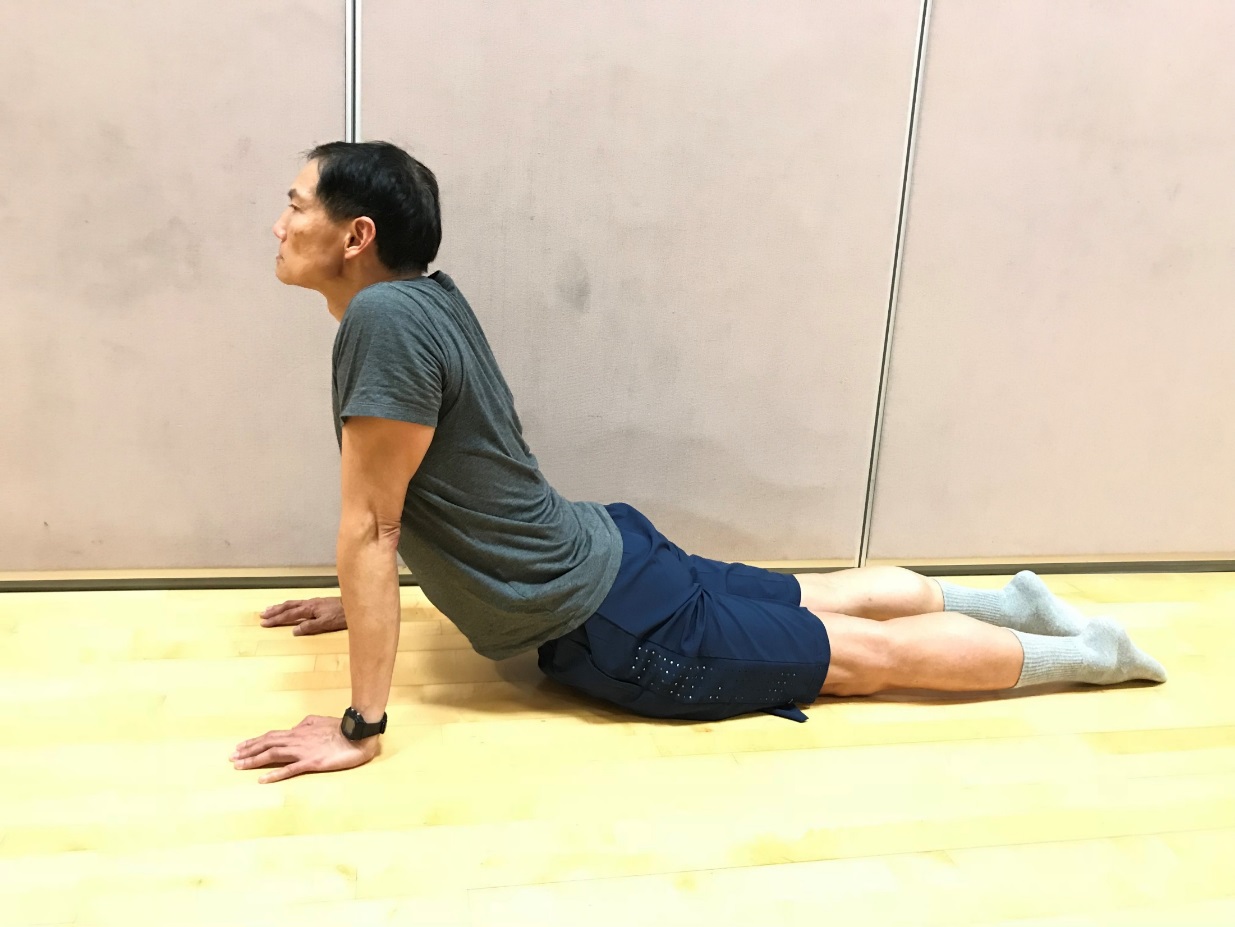 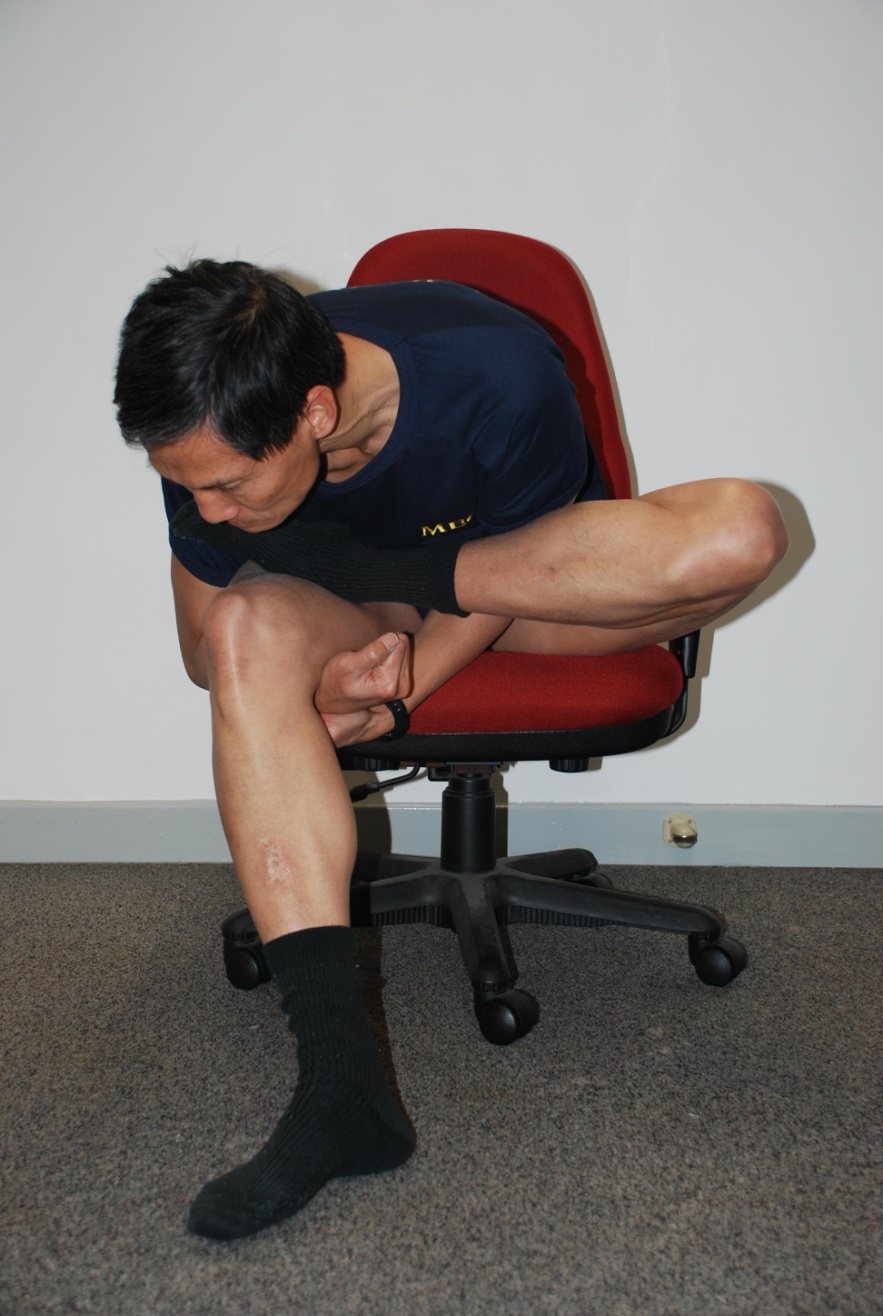 (五) 下肢痛患
拗柴
腳跟痛
腳板底痛
姆趾外翻
八字腳、入字腳
大腿前肌之伸展運動
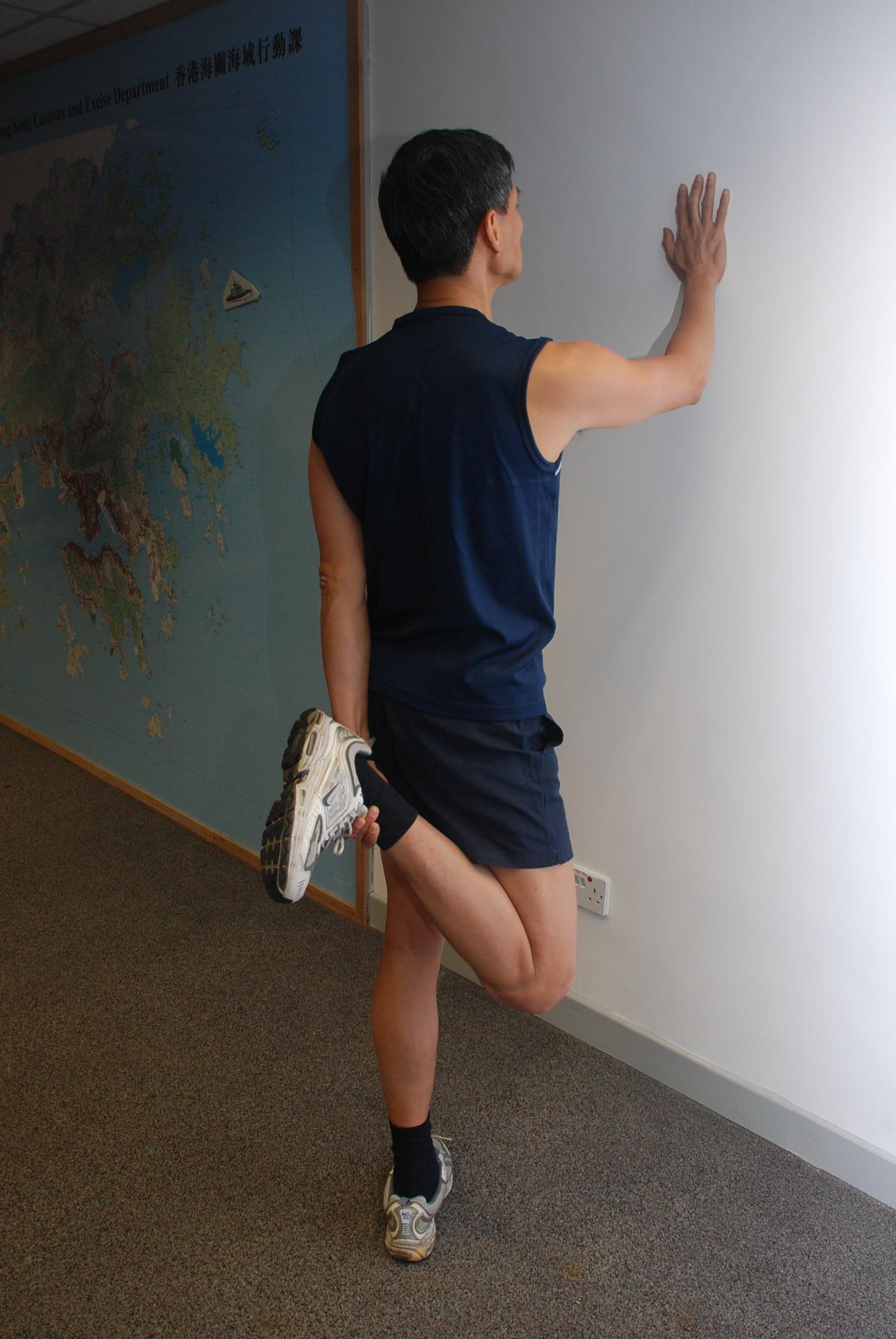 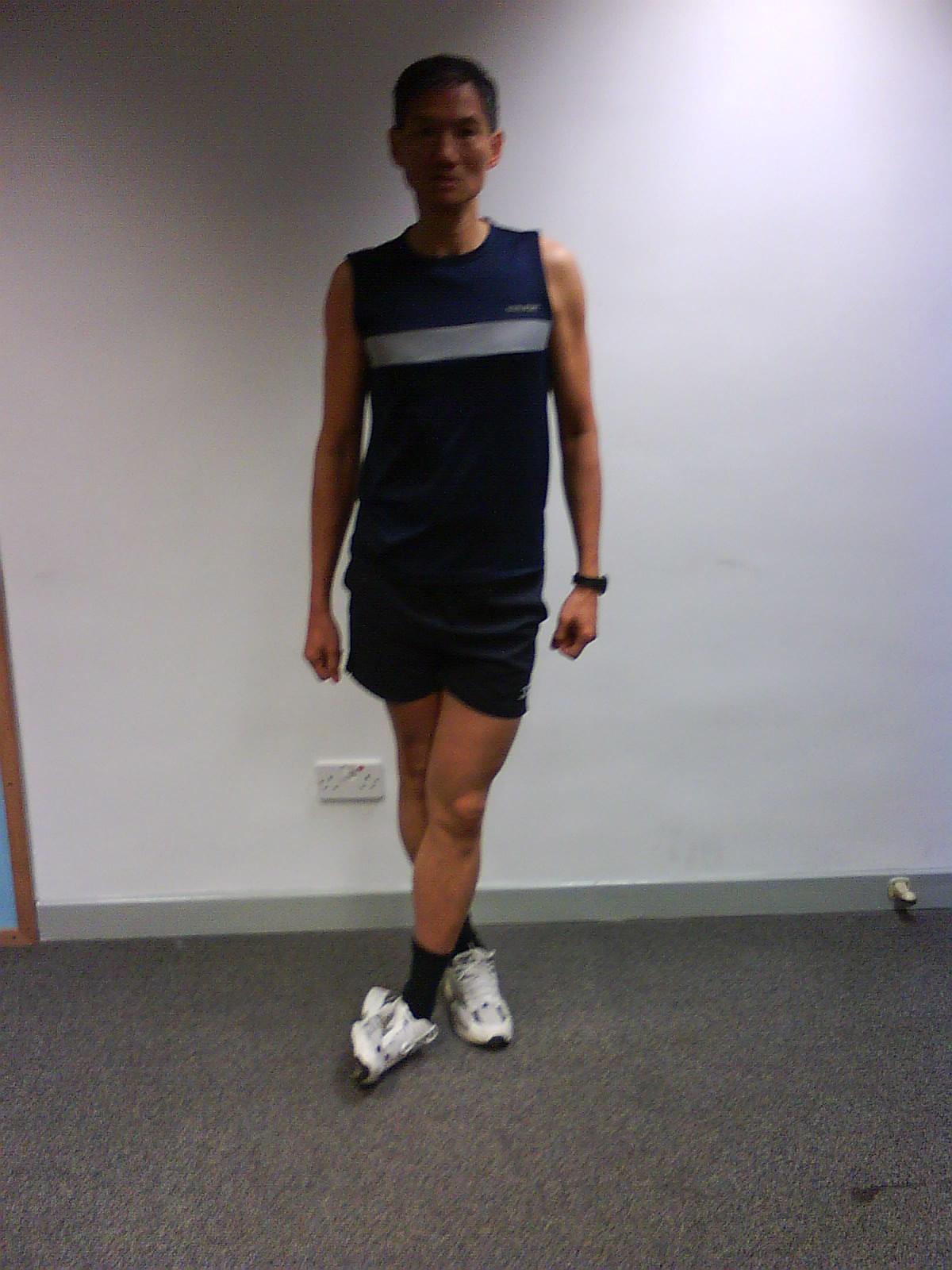 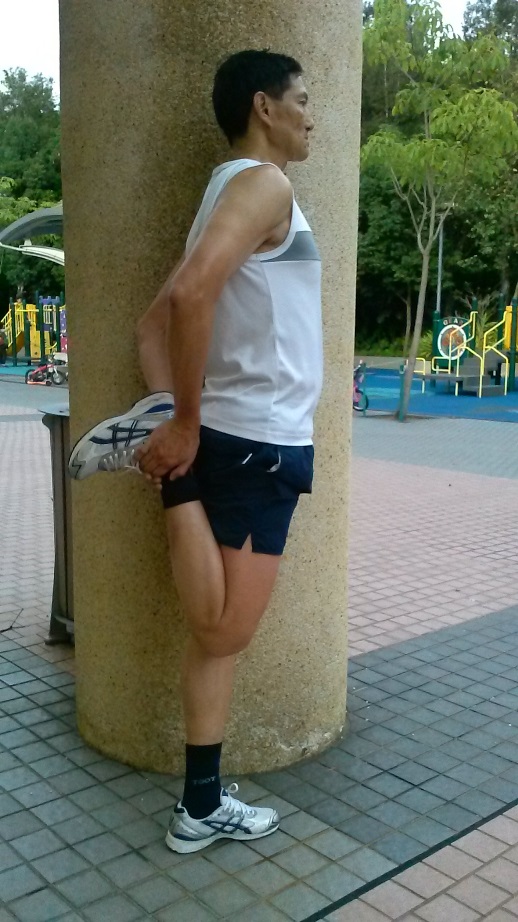 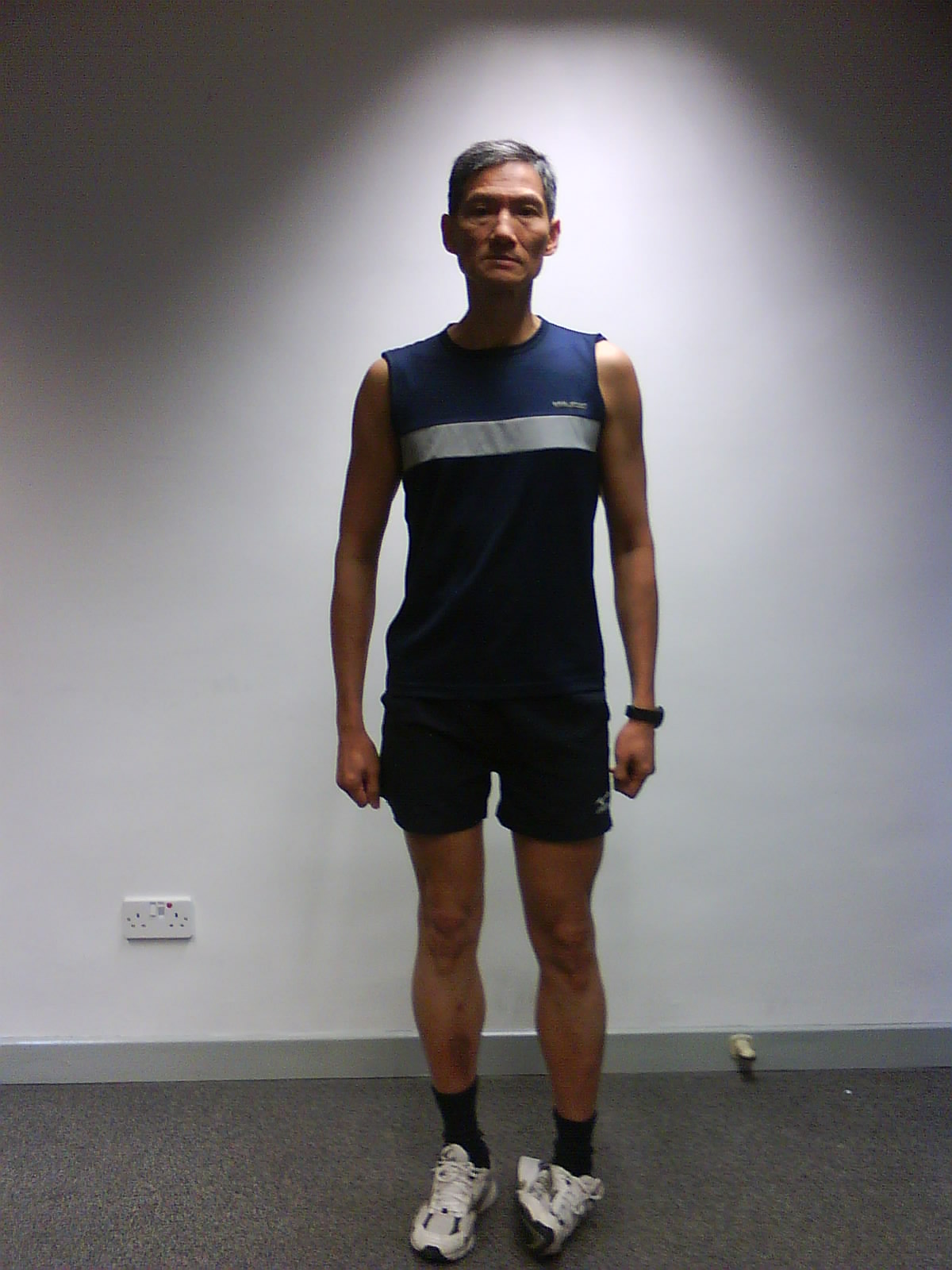 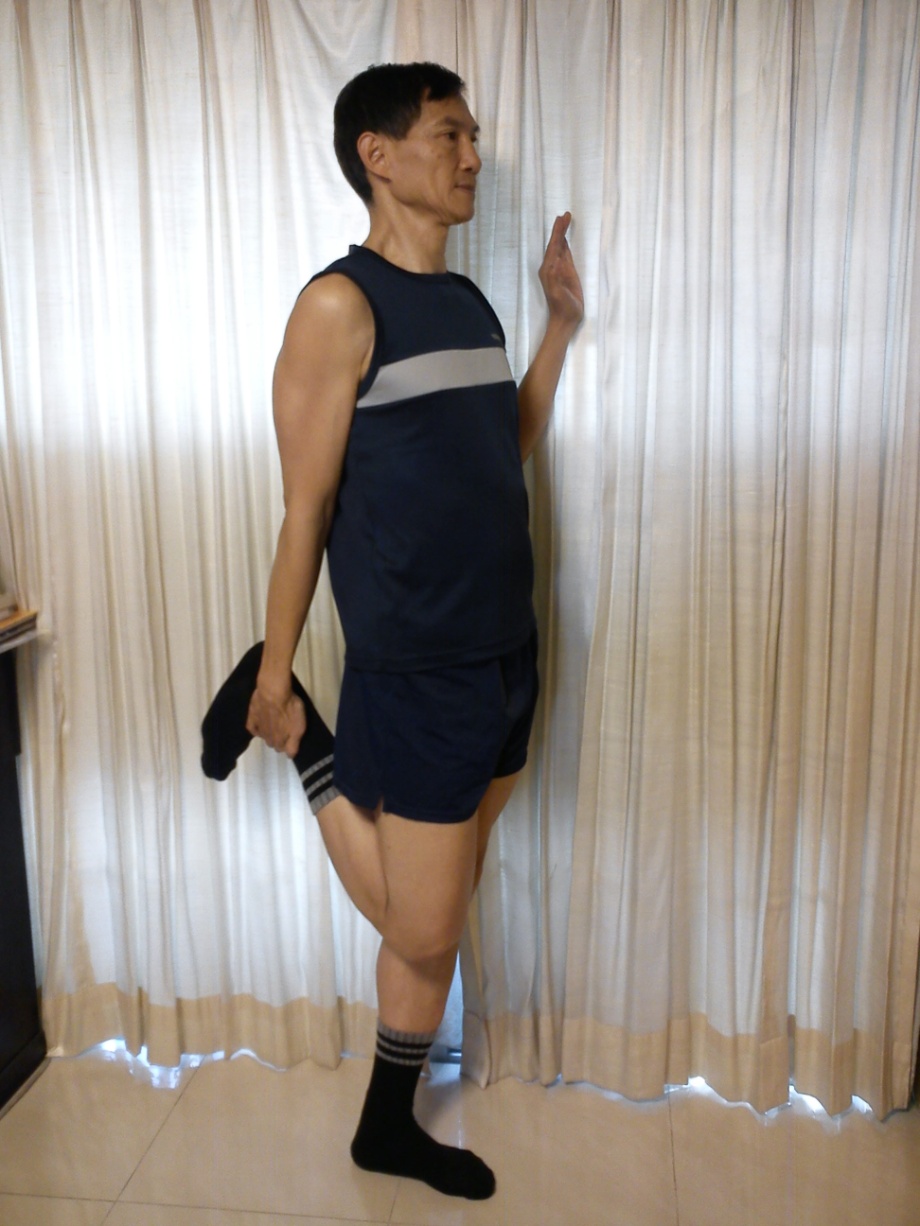 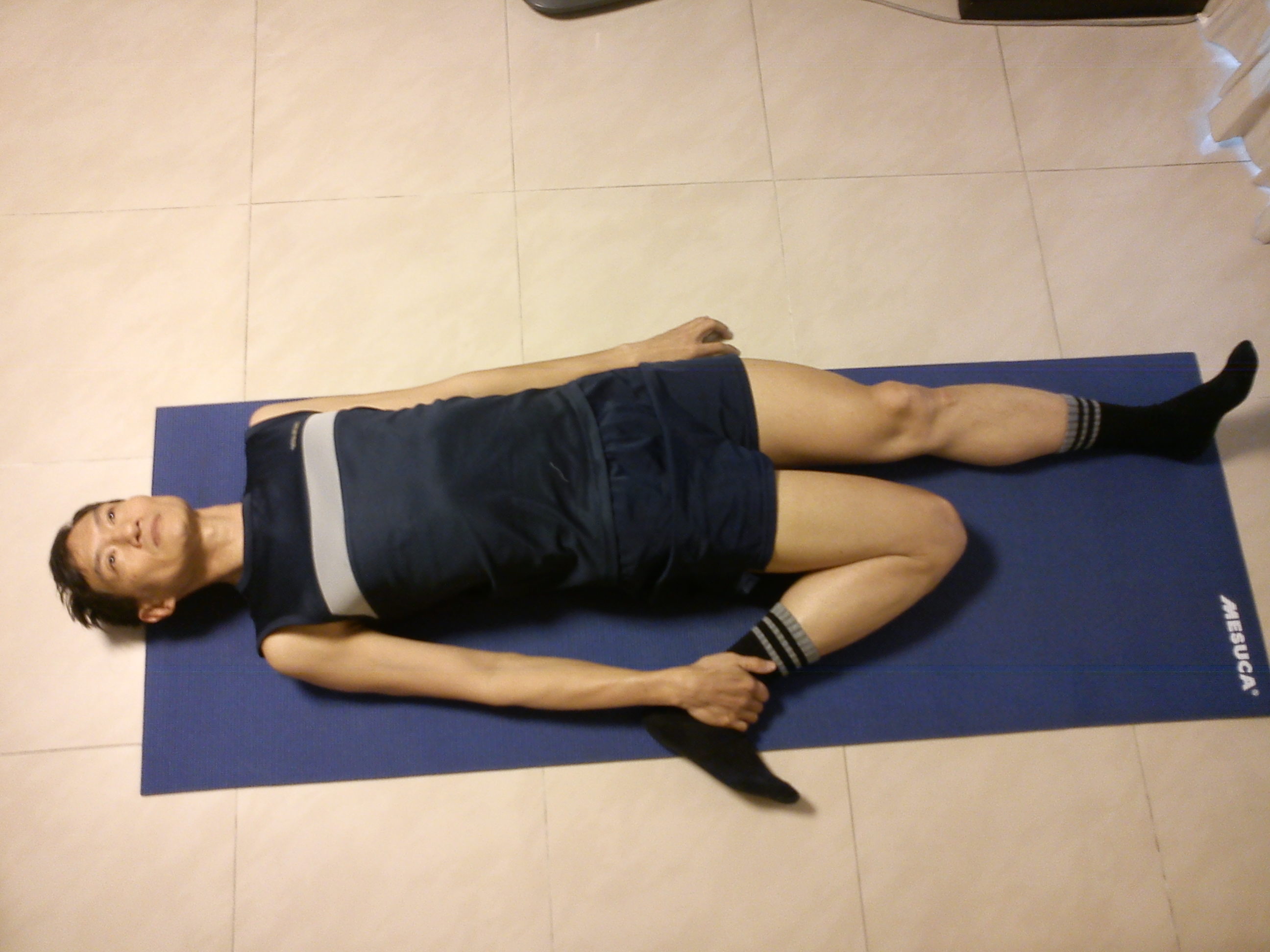 大腿後肌之伸展運動
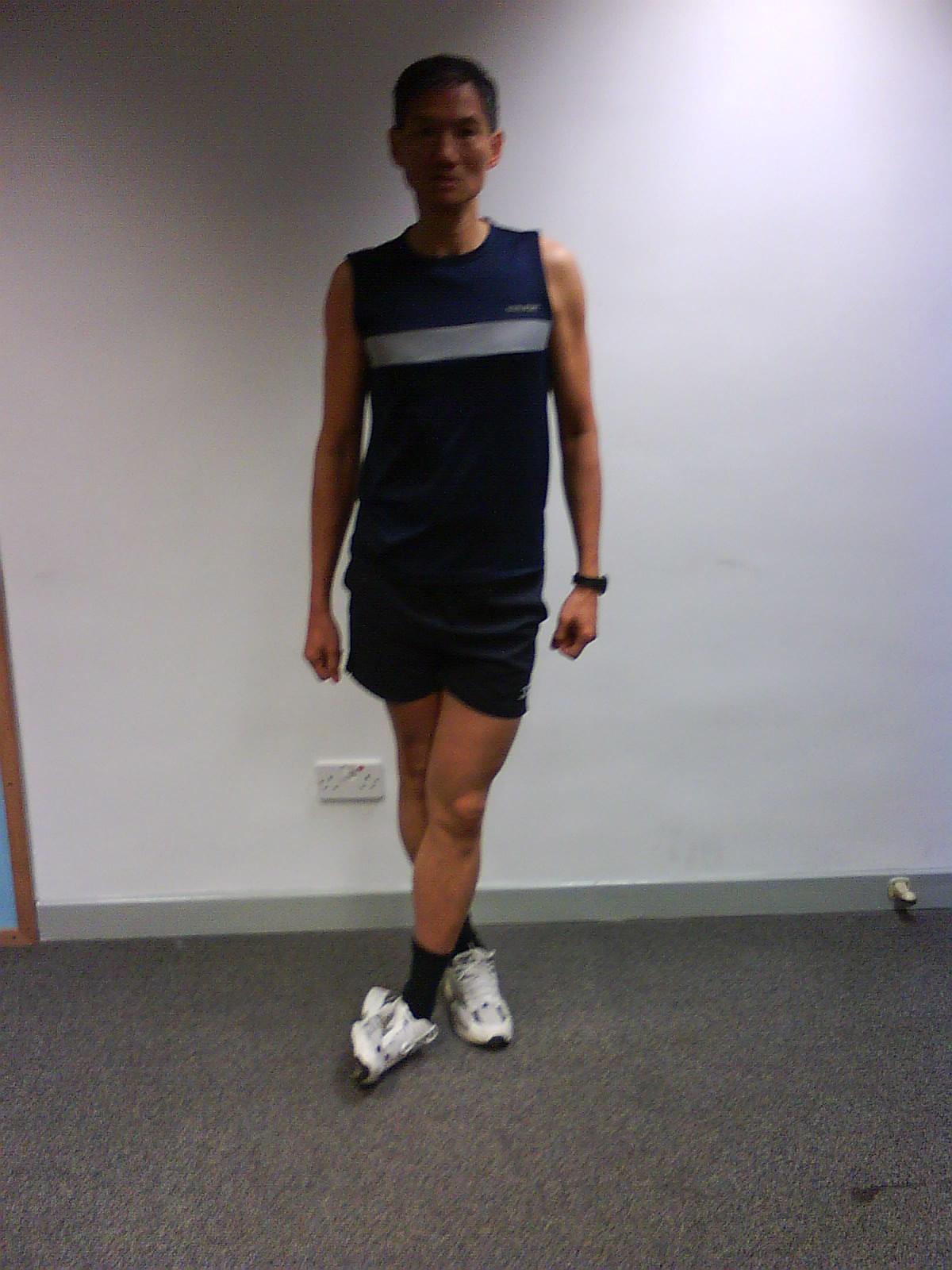 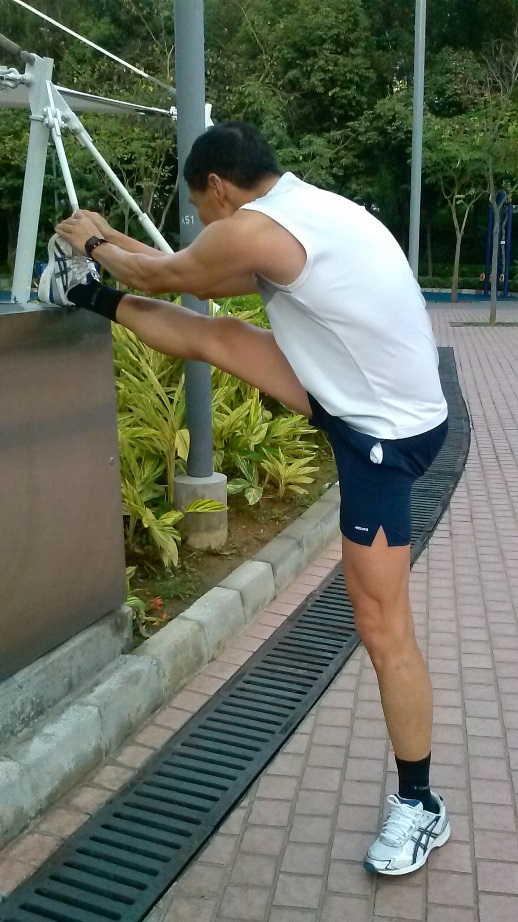 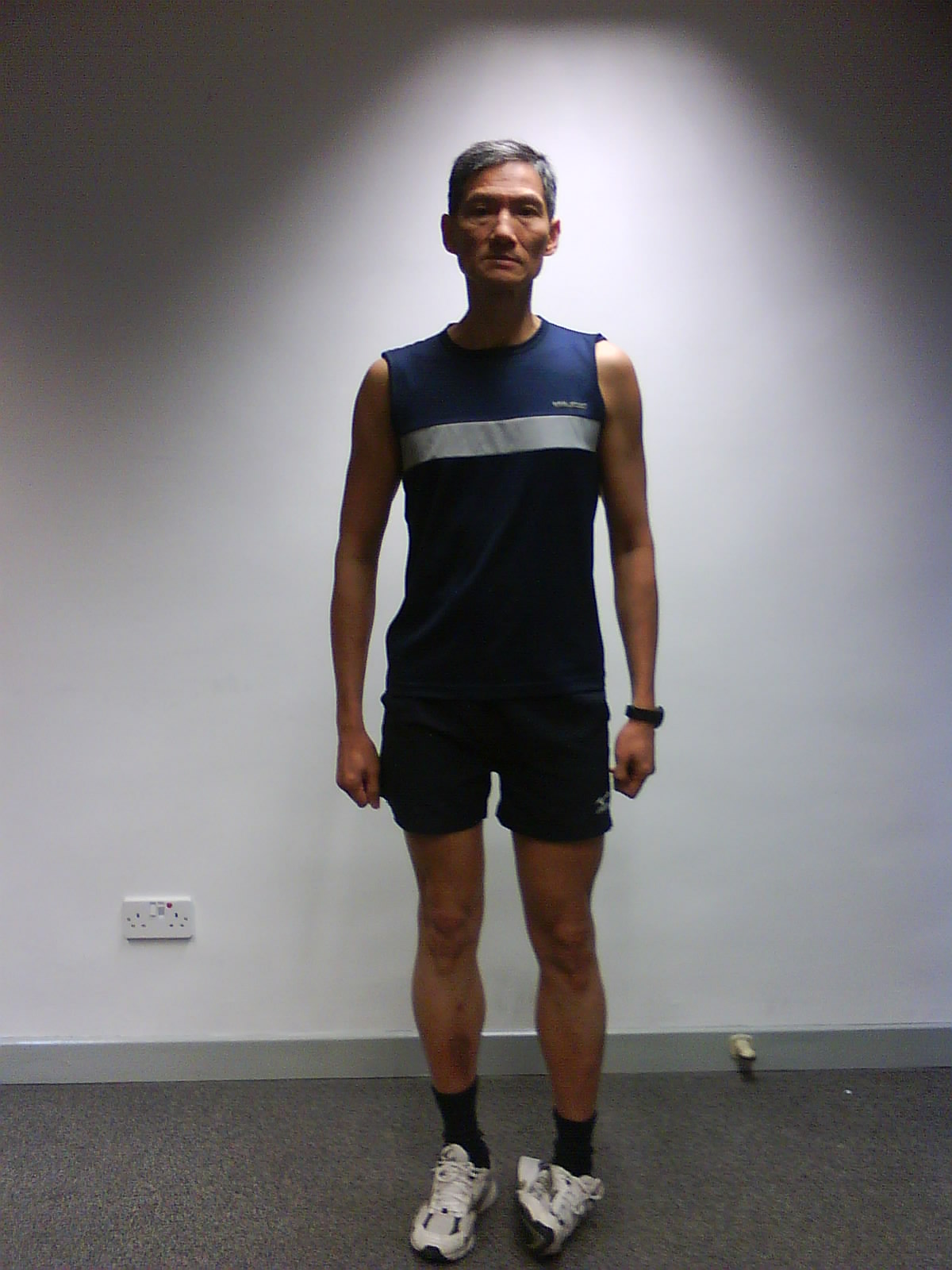 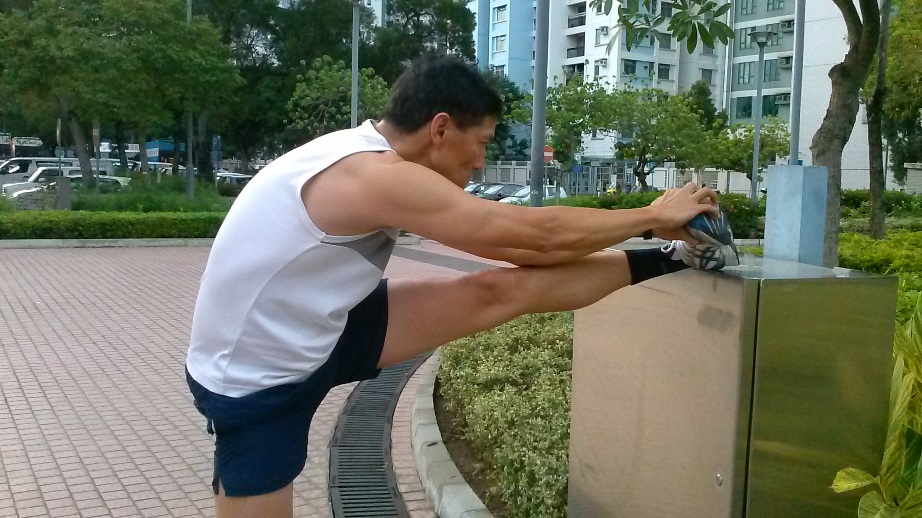 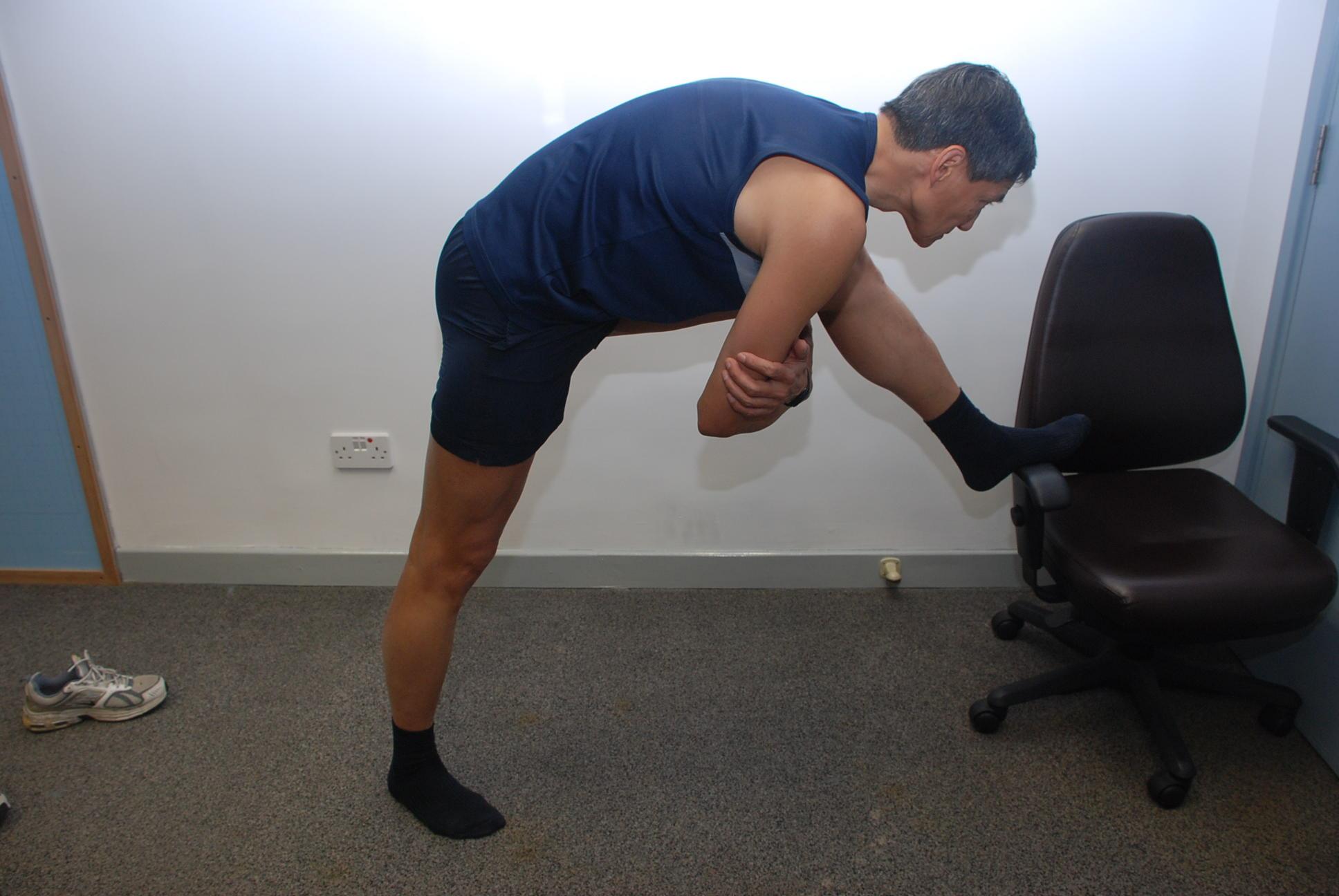 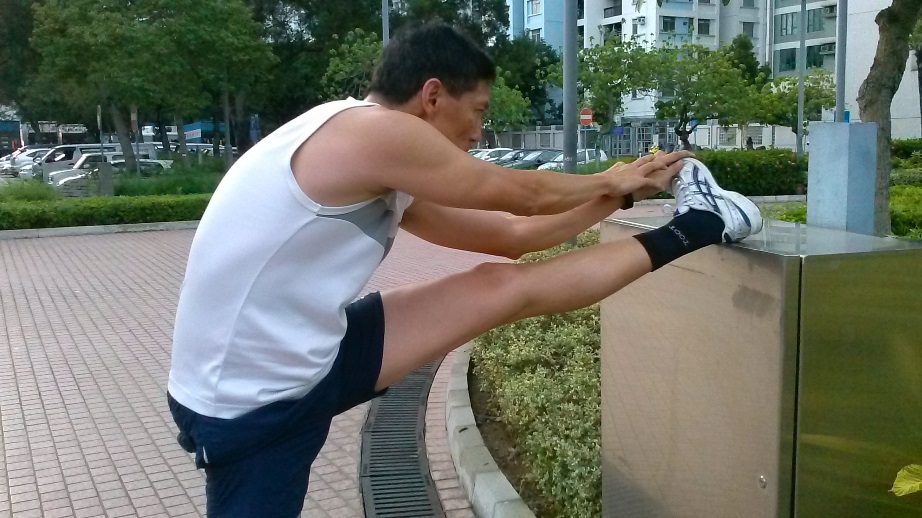 小腿後肌之伸展運動
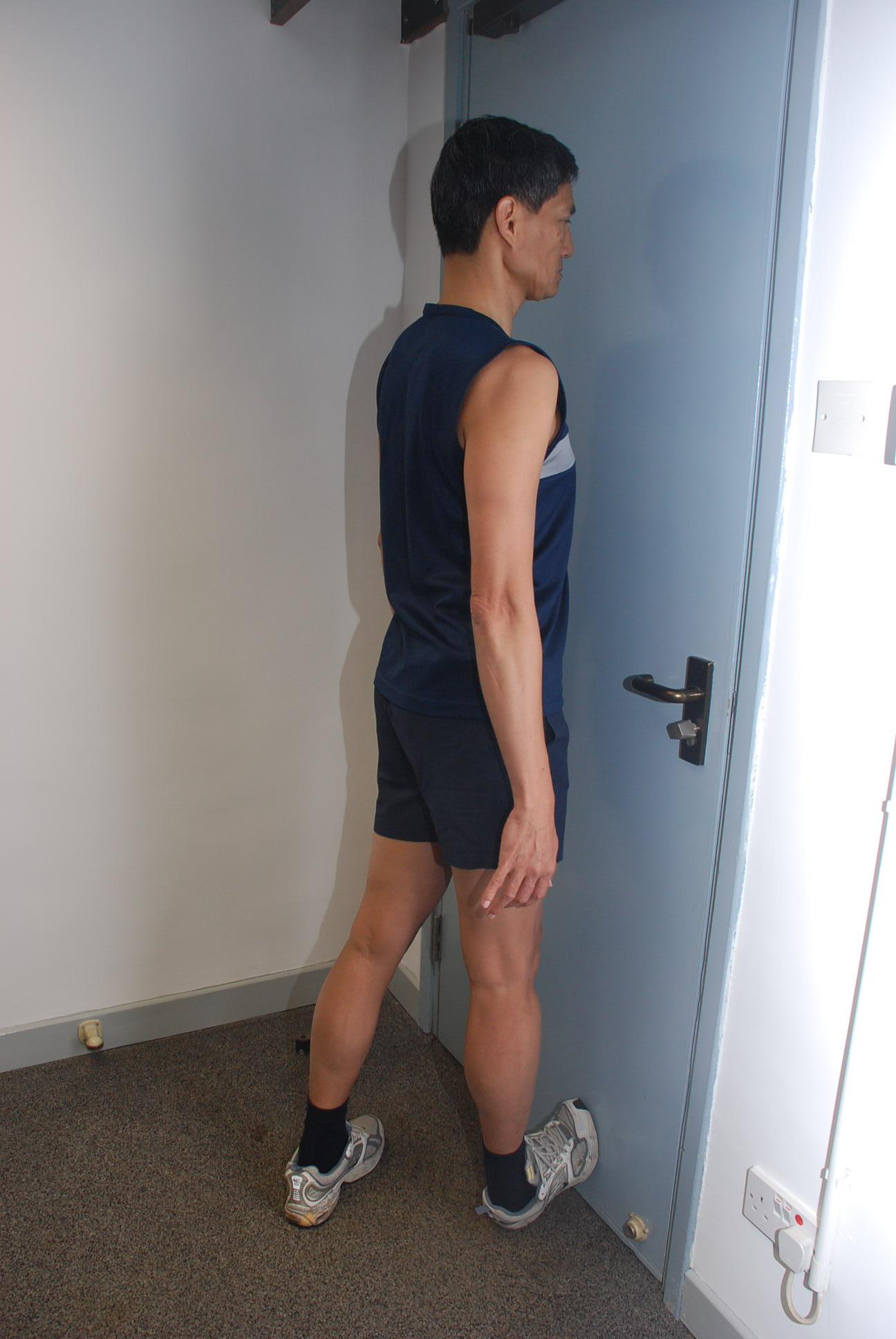 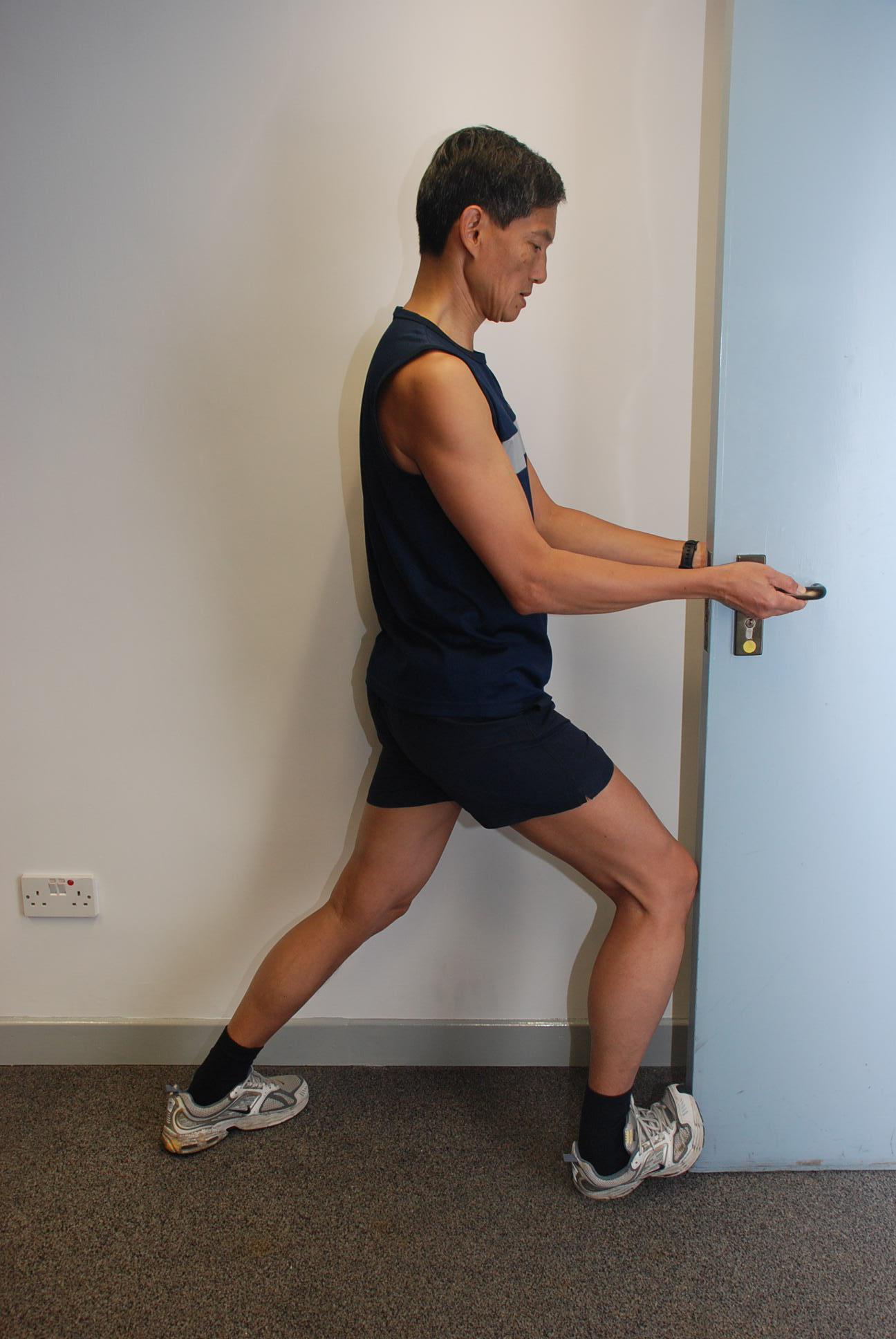 腳掌痛患
腳掌痛: - 高弓足或扁平足 / 足後筋及足跰筋膜過緊、發炎 /  腳掌骨排序系亂

姆趾外翻: -  穿著高跟鞋 / 採用前傾的姿勢站立 / 走路或跑步採用前掌著地 – (姆趾關節增生、變形和鈣化)

治療方法
腳掌痛: - 加鞋墊在腳橋處 / 用幼身圓通放在地面 - 將脚掌、脚跟踏在其上，滾動按壓 / 扁平足患者多做肌力鍛鍊

姆趾外翻: - 少穿著高跟鞋 / 採用後傾的姿勢站立 / 走路或跑步採用腳跟著地  / 姆趾關節做拉筋
腳掌之伸展運動
穿著高跟鞋、採用前傾的姿勢站立和走路
腳趾關節不勝負荷，導致增生、變形和鈣化

治療法：把姆趾向後捲曲和擠壓關節
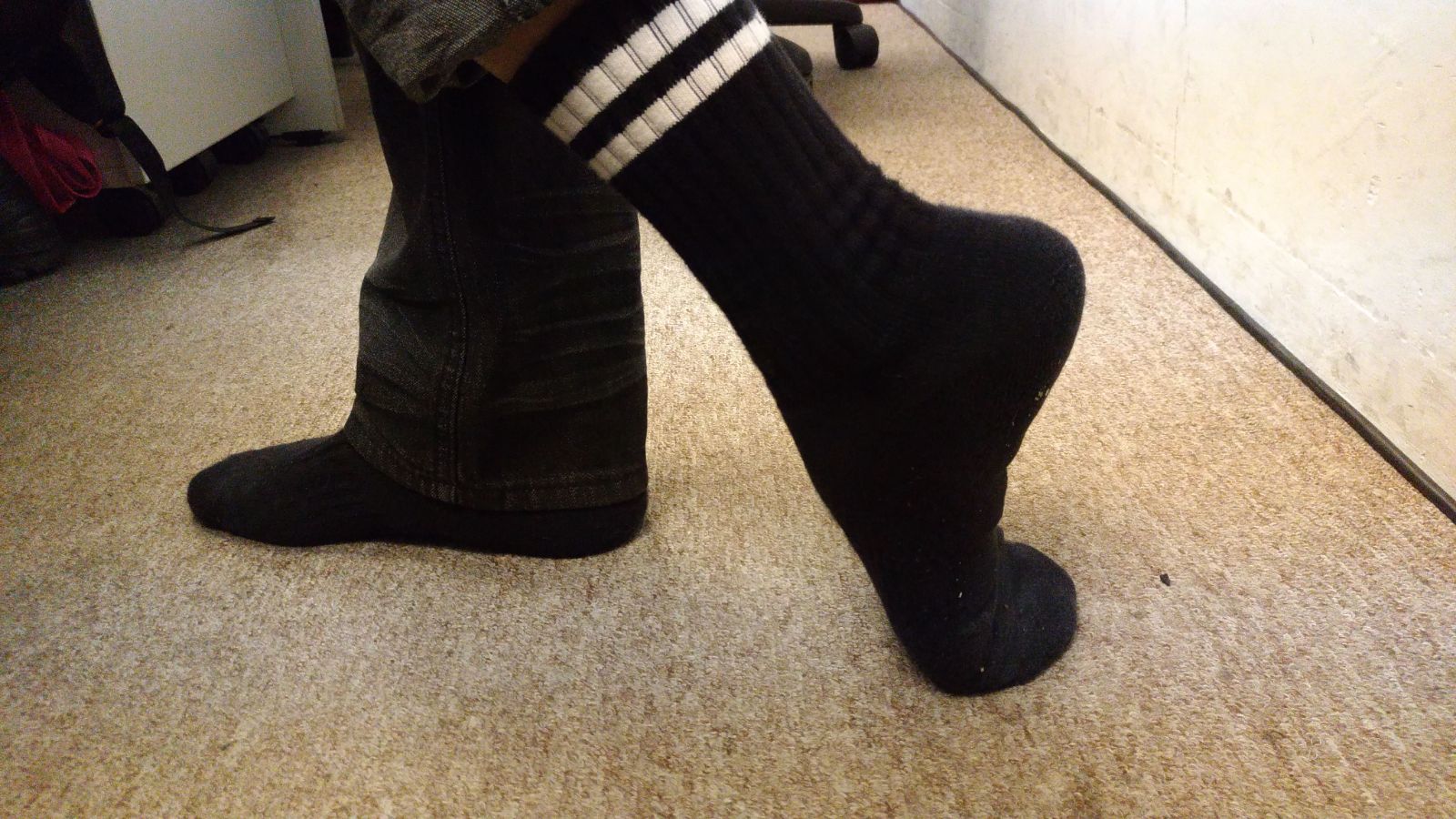 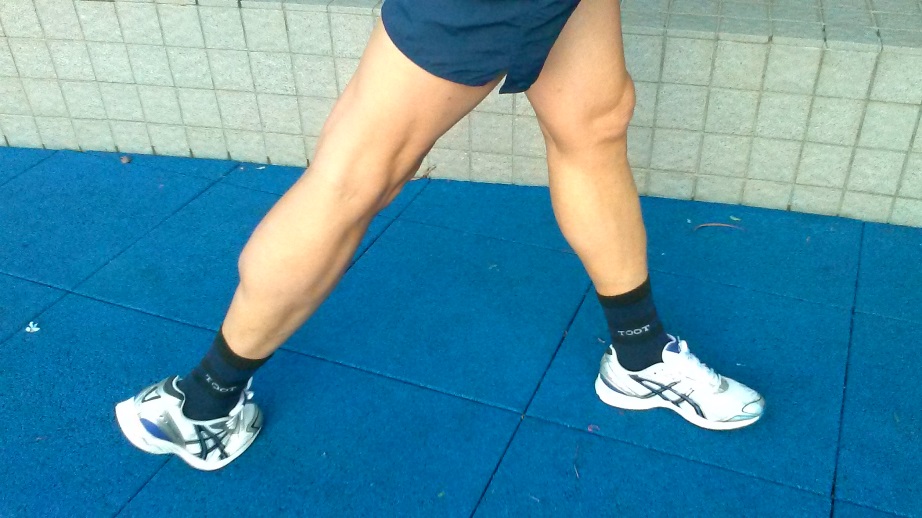 抝柴之伸展運動
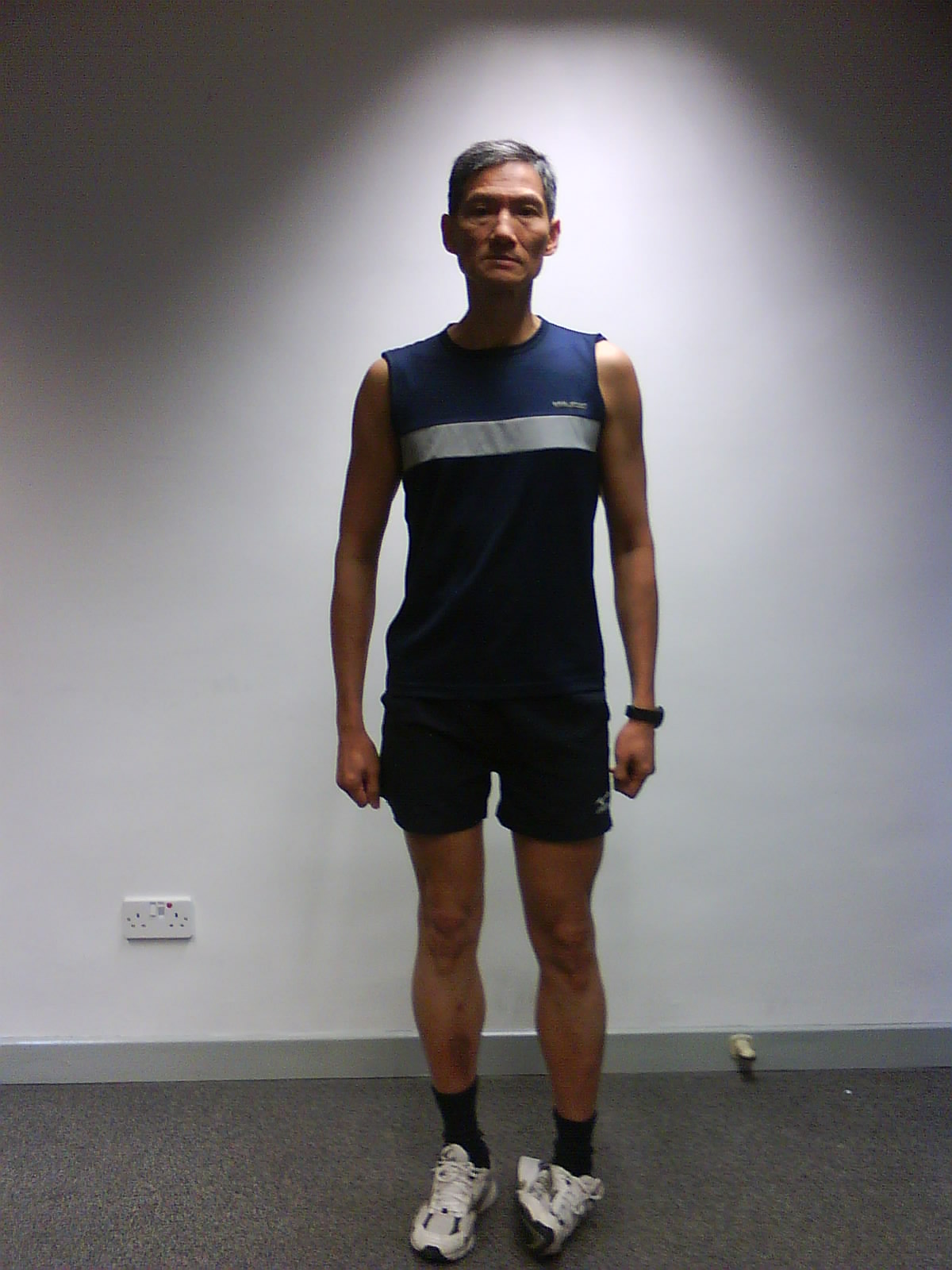 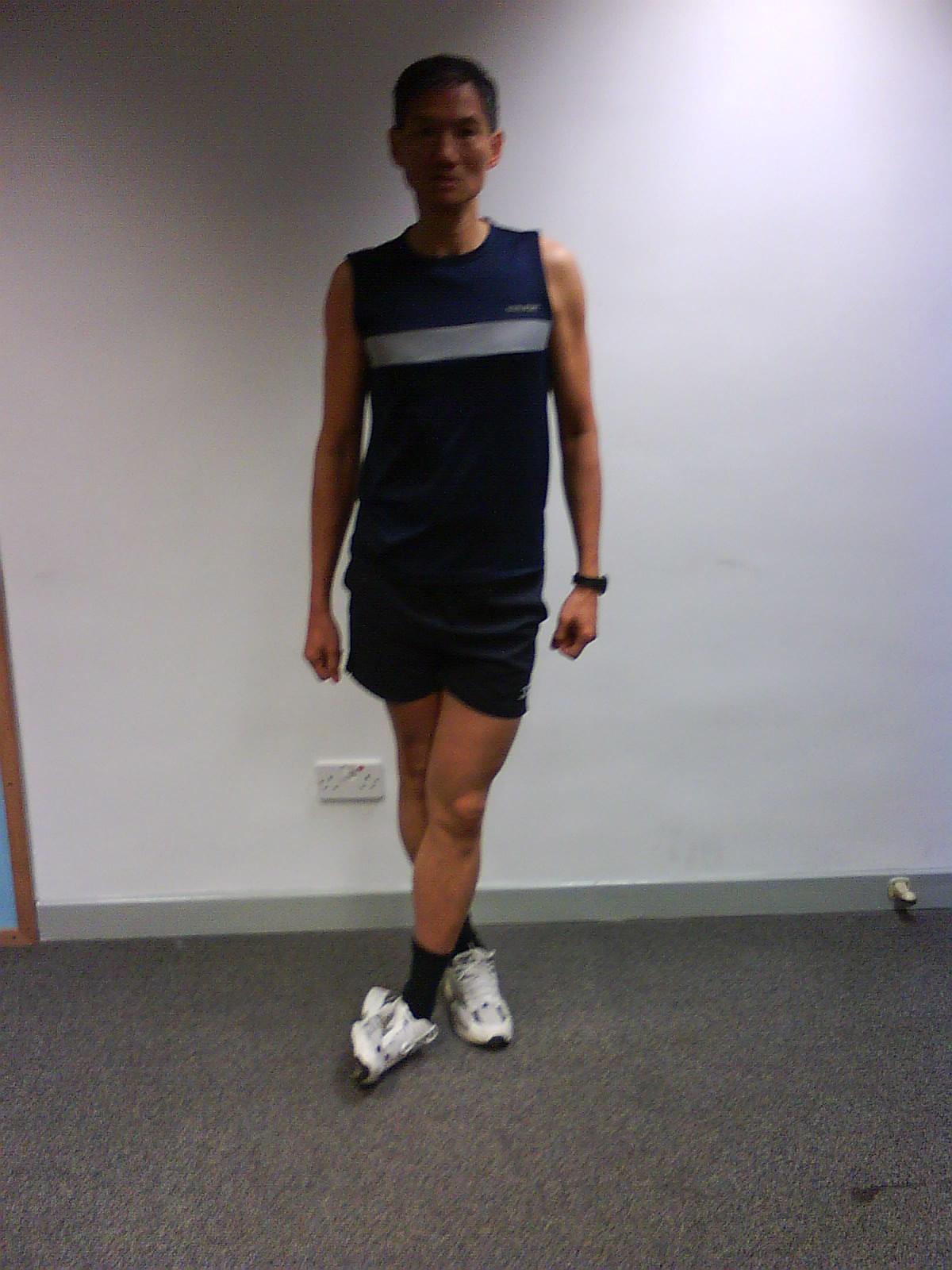 扁平足之肌力鍛鍊
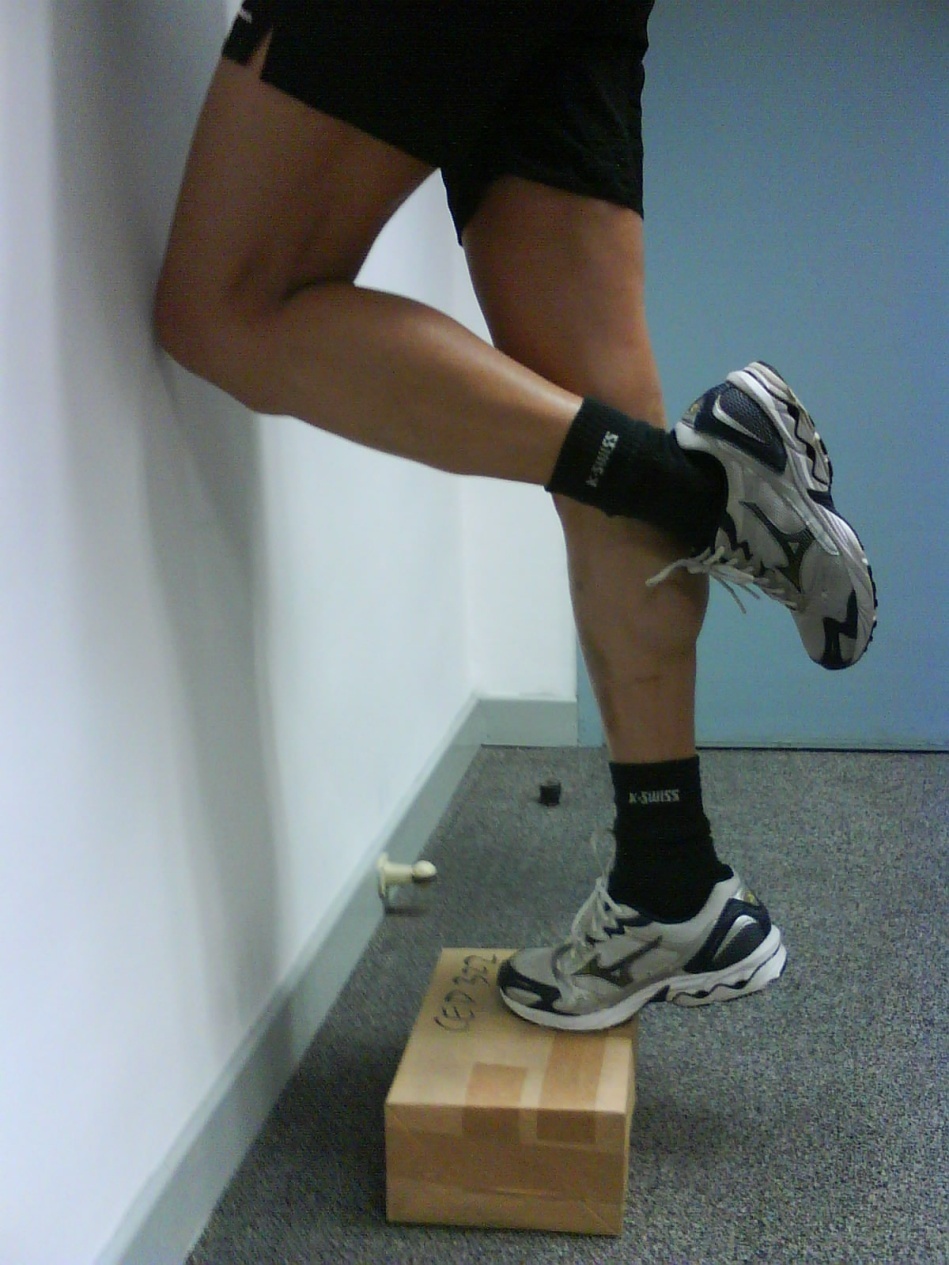 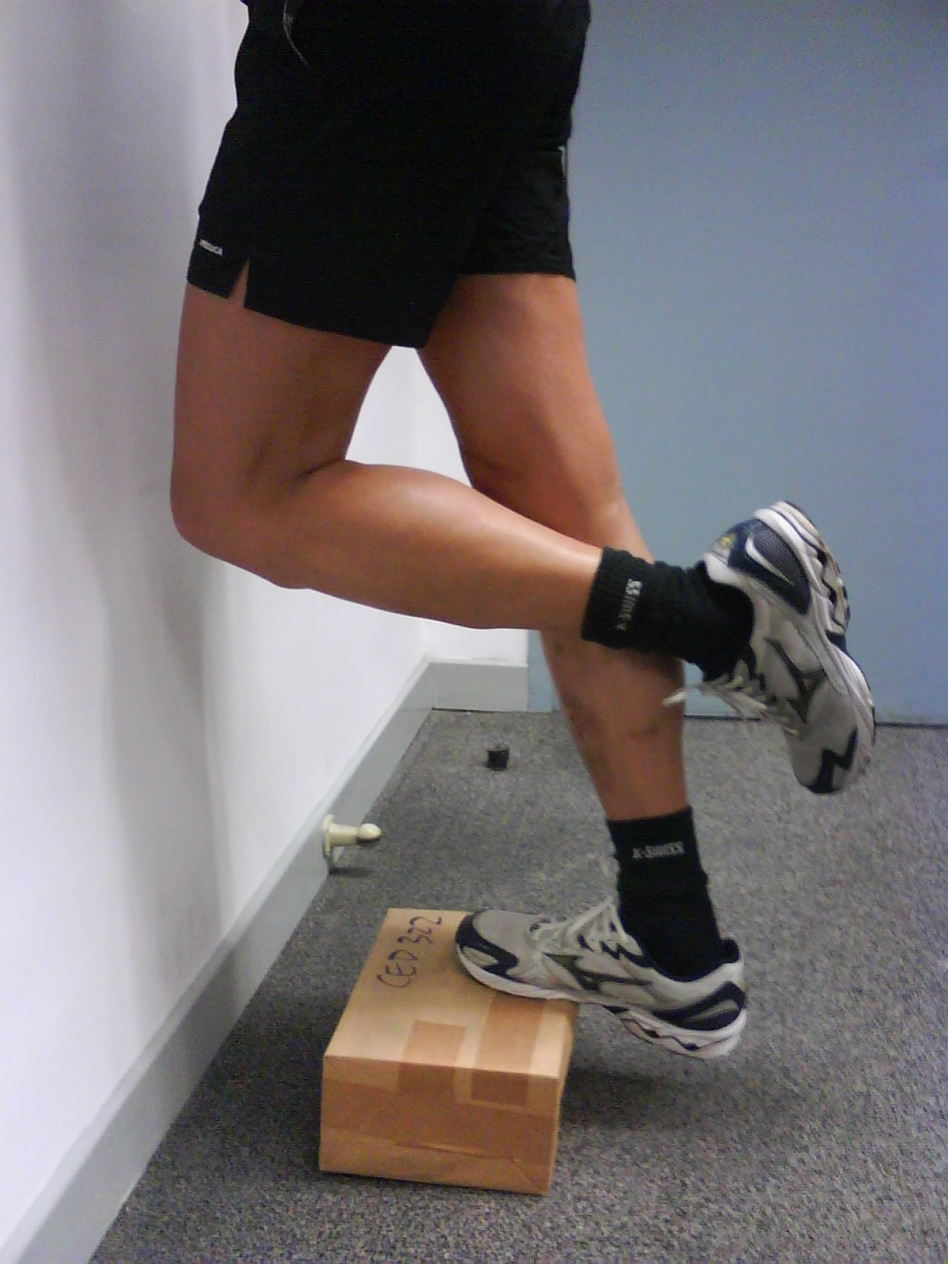 (六) 膝關節痛
膝關節長期缺乏伸展運動
四頭肌過緊，導致牽扯膝蓋移位，過份壓迫膝關節，形成損蝕，導致痛楚和行動不便
缺乏肌力鍛鍊，大腿前面的四頭肌過弱，導致膝關節獨自承受過大的體重
長期站姿錯誤 - 鎖緊膝關節
肥胖、過重，導致關節超負荷和受壓
行路、跑步過份使用前腳掌落地，導致膝關節內之半月板受傷
膝關節痛之伸展運動
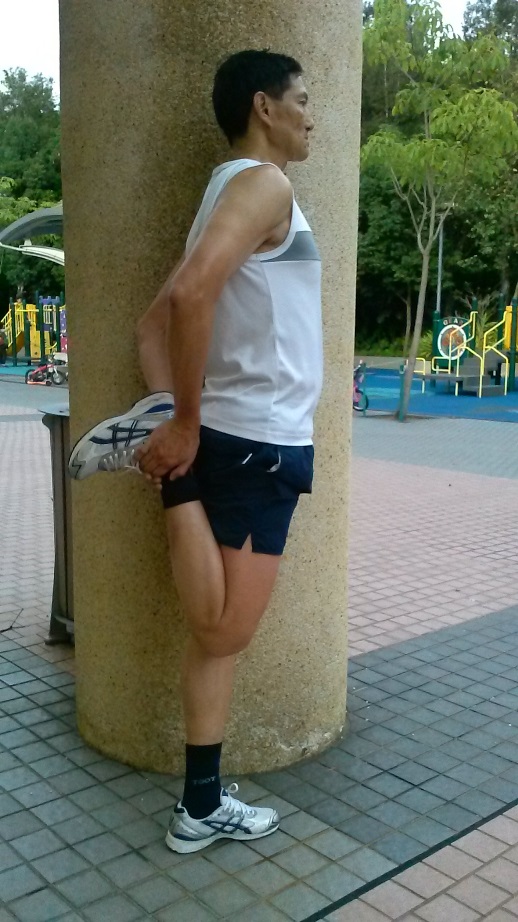 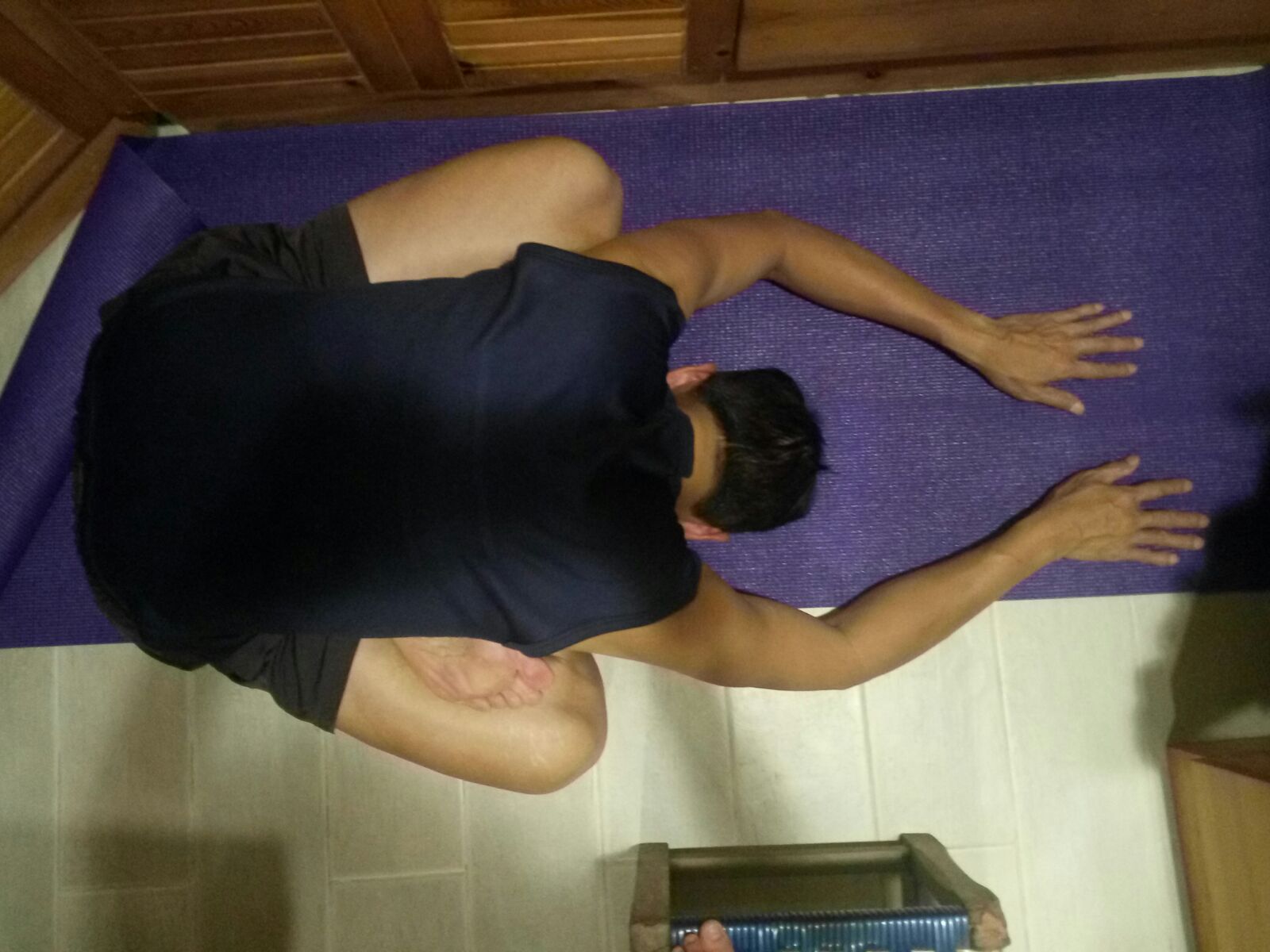 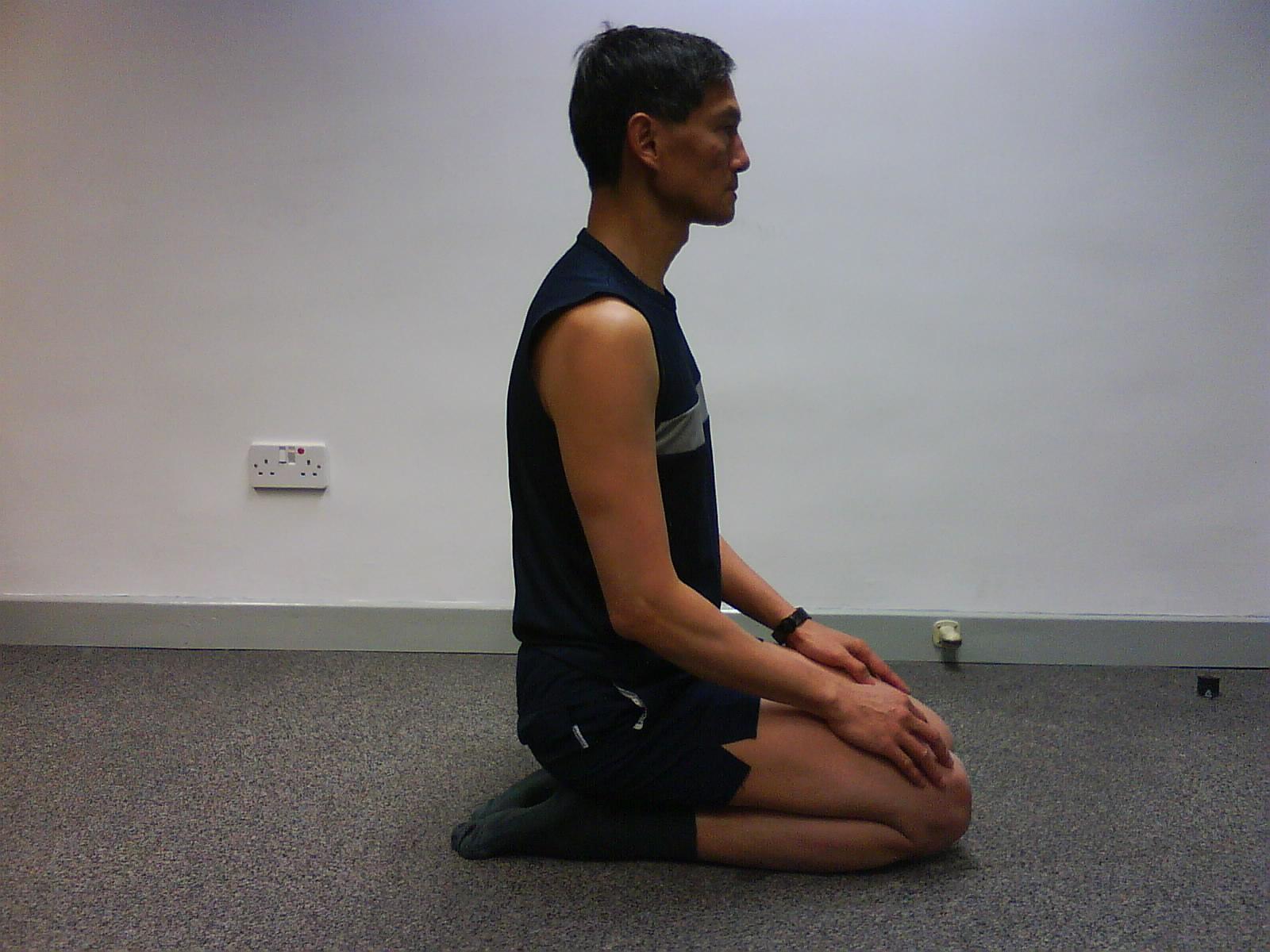 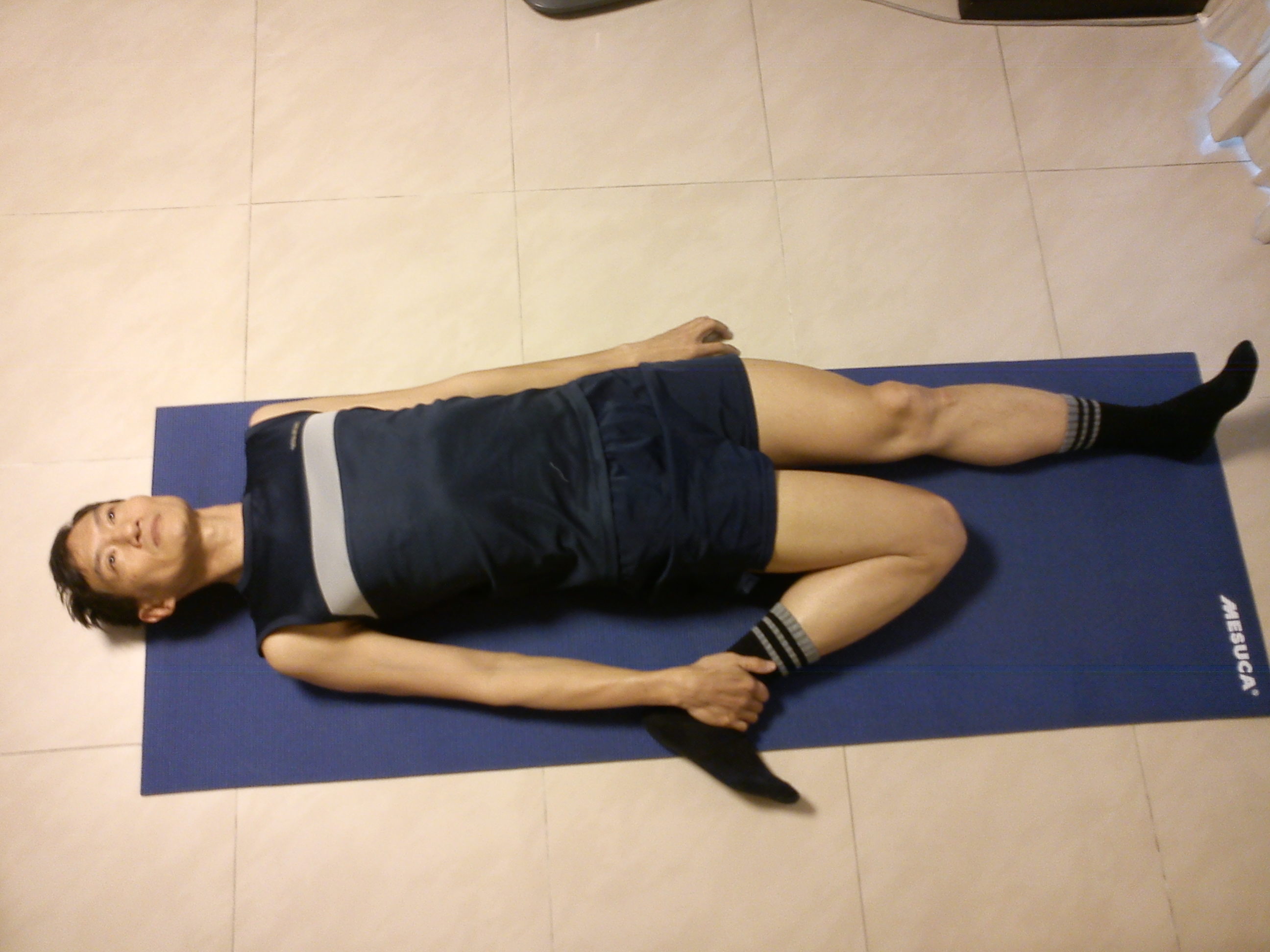 增强大腿肌力 保護膝關節
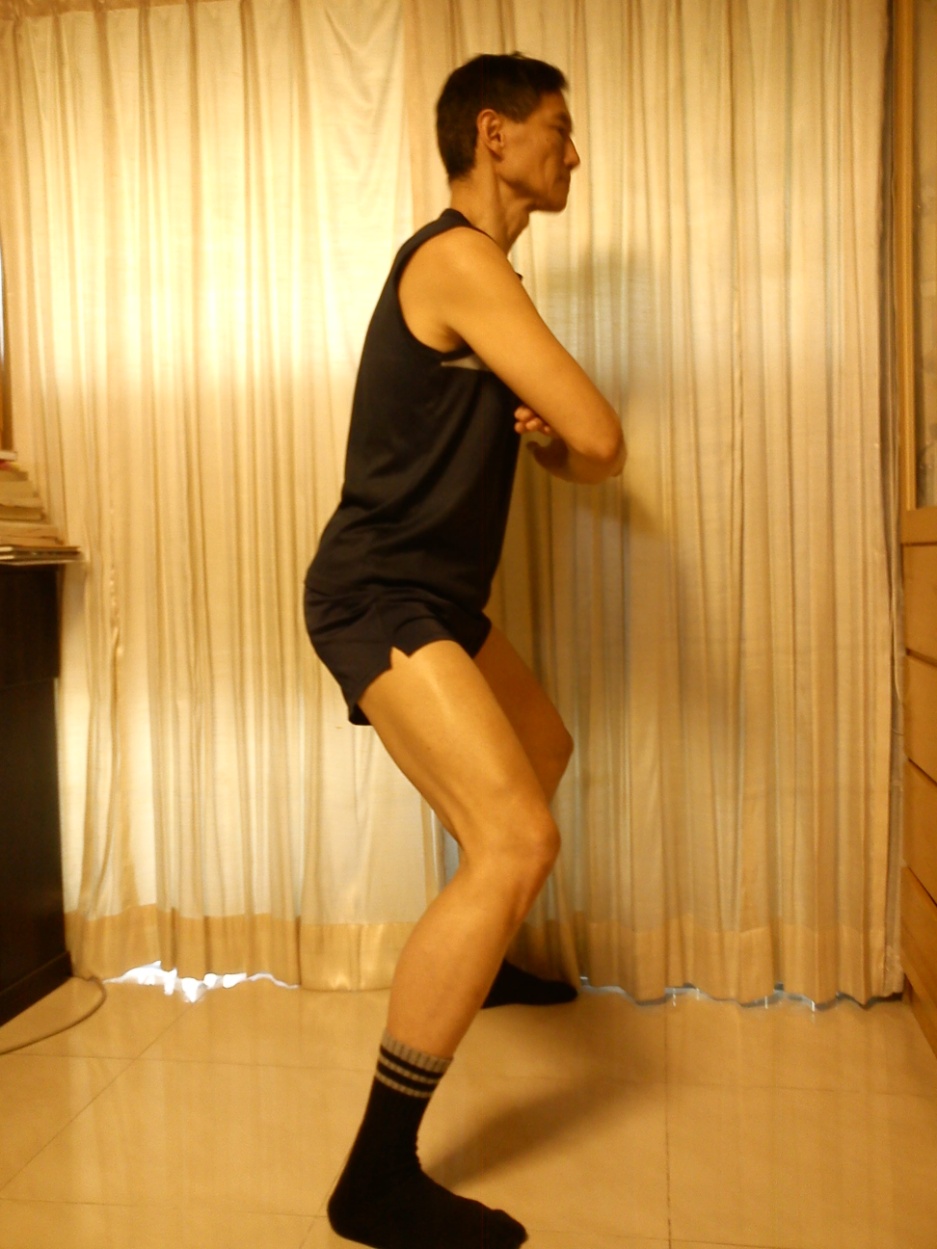 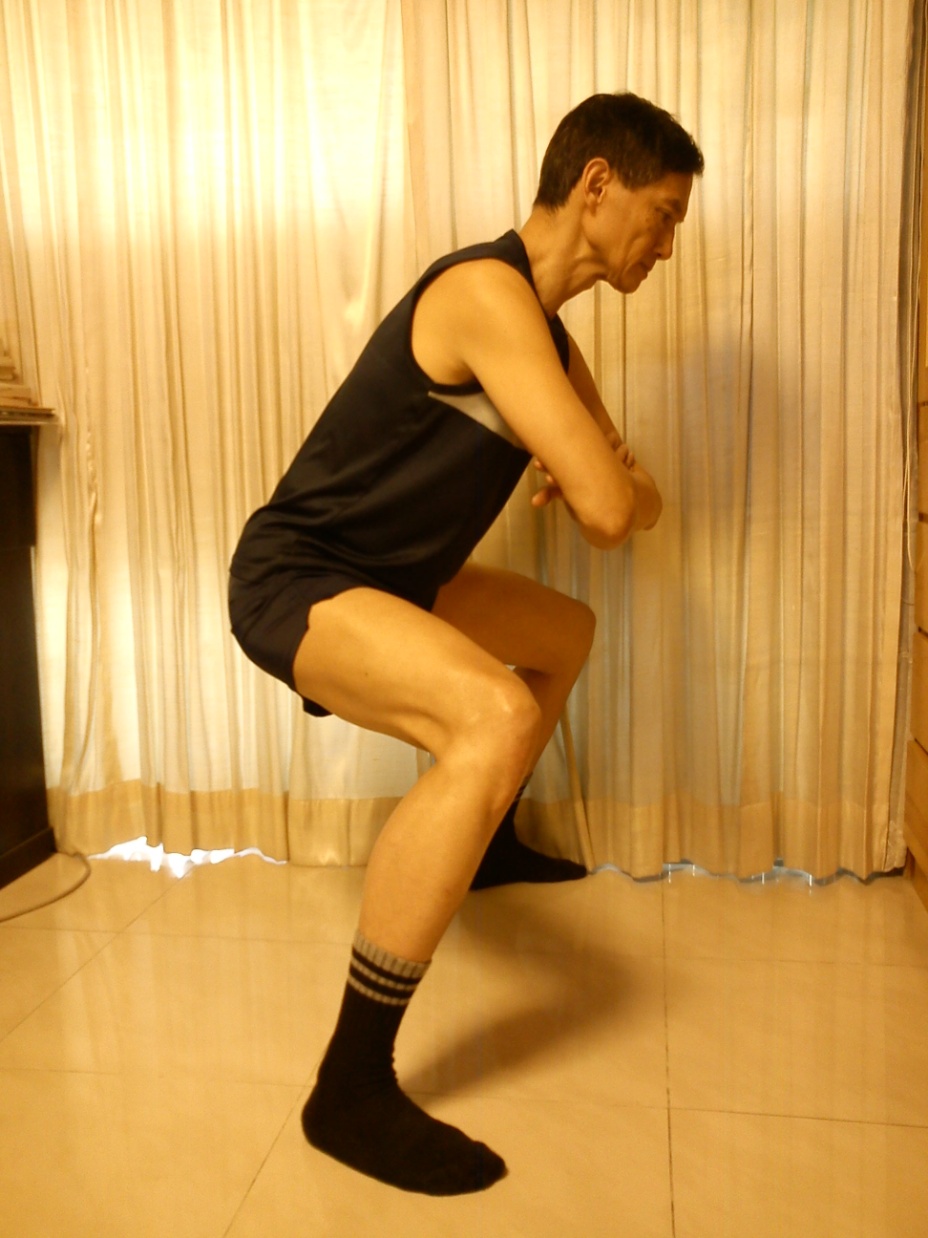 祝  君  健  康
Good  Health!


vwcwong@yahoo.com.hk   Tel : 9082 9278

Copyright owned by Vincent Wong